Aging In Place Workshop
Template Powerpoint
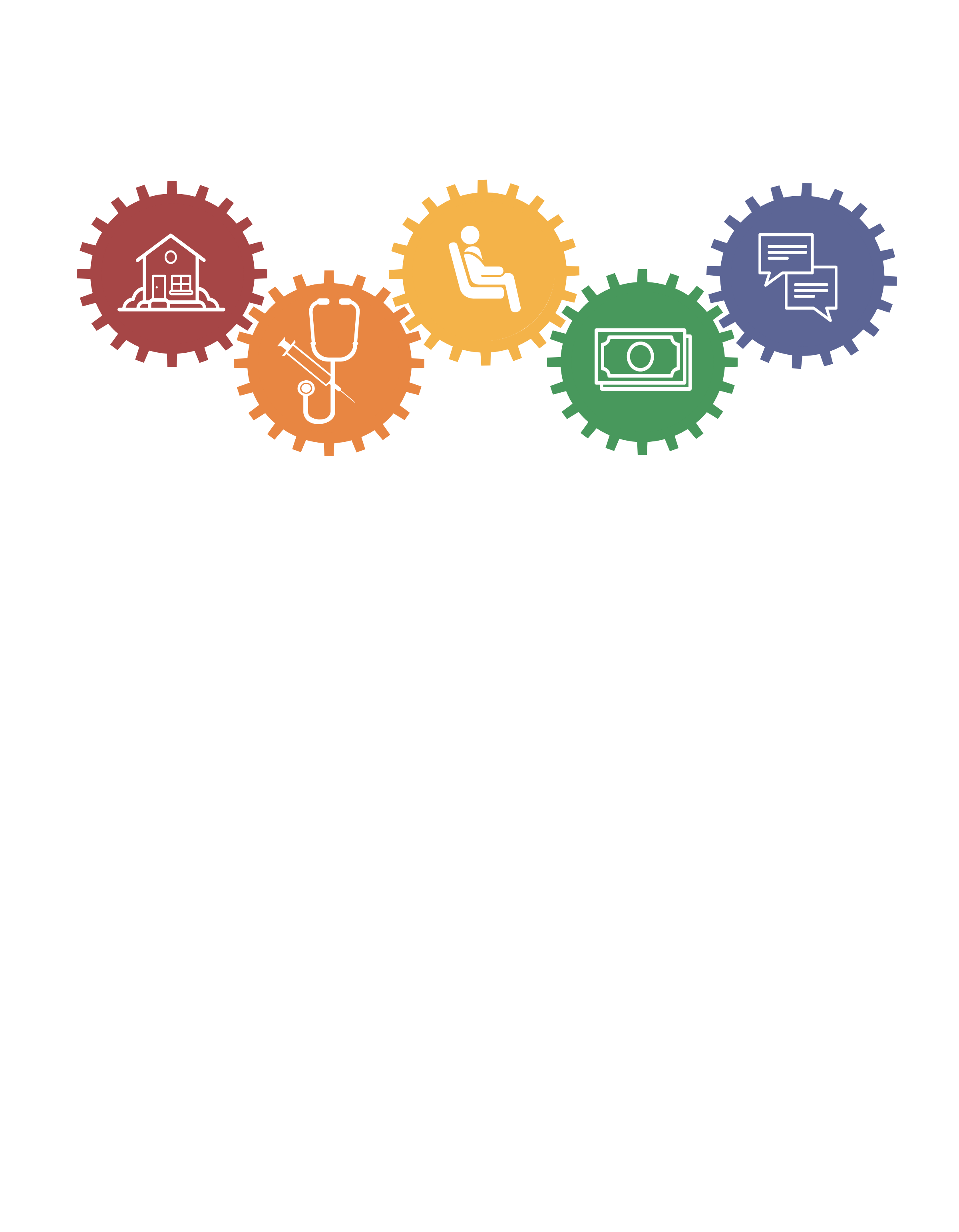 [Speaker Notes: This template powerpoint is yours to edit and adjust!  On the following slides, we’ve provided some simple instructions for modifying content and hiding slides that you don’t need.]
A Few Tips And Tricks
(For Those Unfamiliar With PowerPoint)
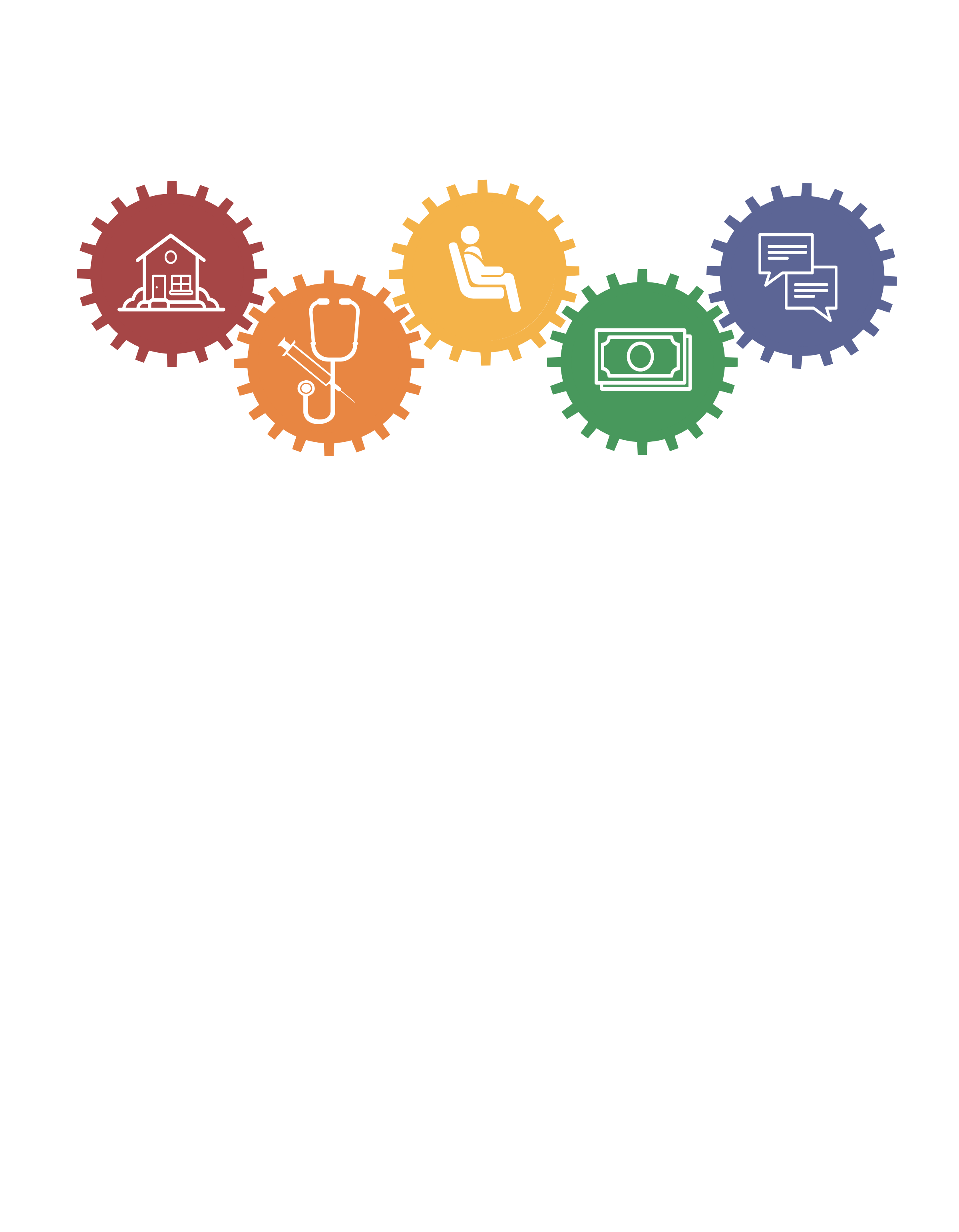 [Speaker Notes: In addition to the slides that follow, Youtube is also a great place to find step-by-step instructions for modifying a powerpoint presentation.]
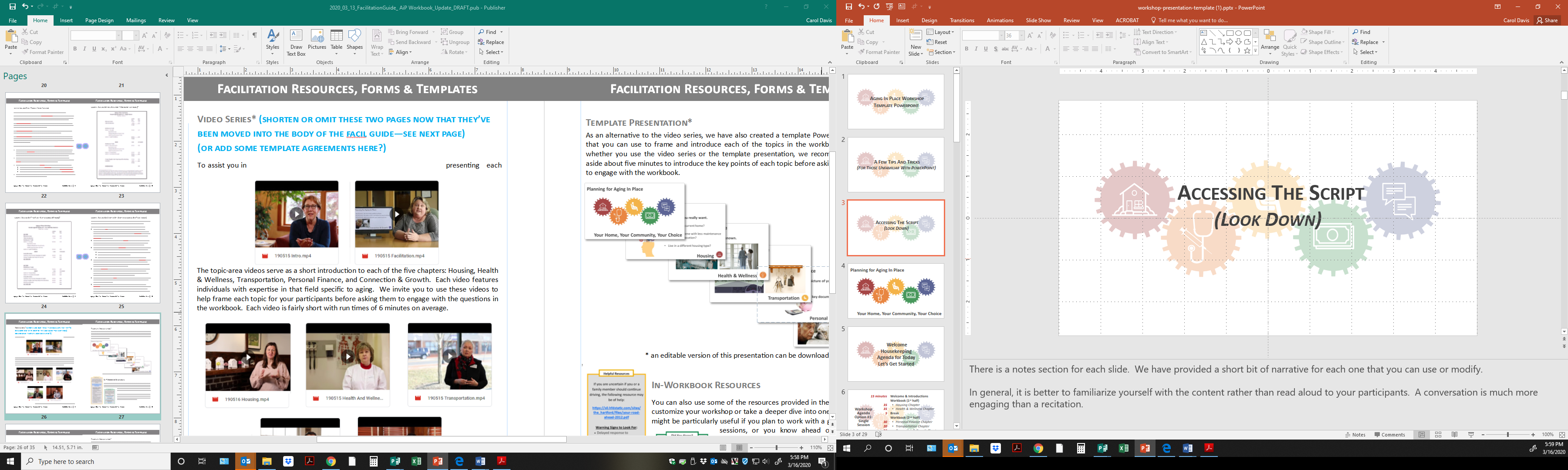 Accessing The Script
(Look Down)
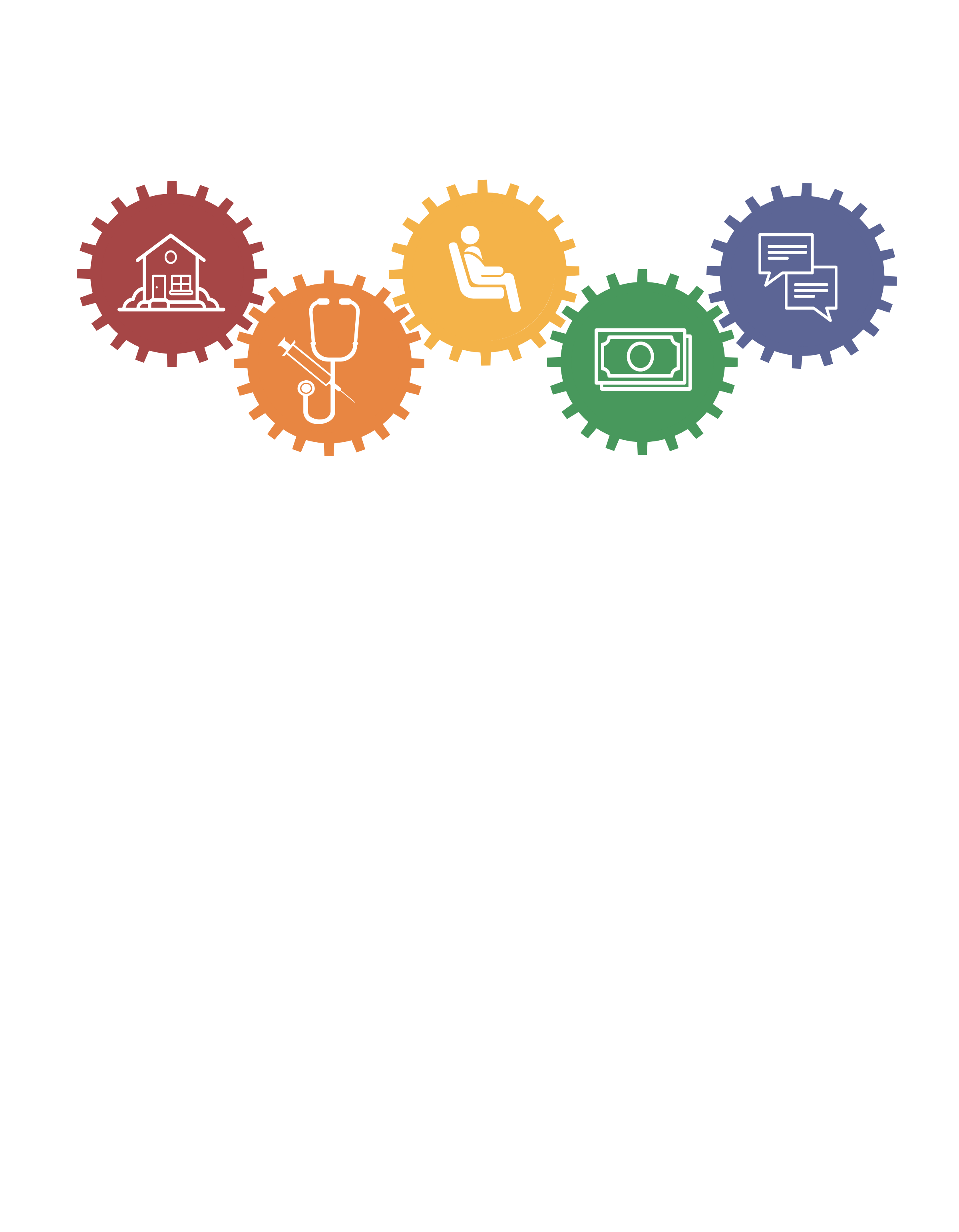 To view the notes, or edit your slides, make sure the slide show is in “normal” mode:
[Speaker Notes: There is a notes section for each slide.  We have provided a short bit of narrative for each one that you can use or modify.

In general, it is better to familiarize yourself with the content rather than read aloud to your participants.  A conversation is much more engaging than a recitation.]
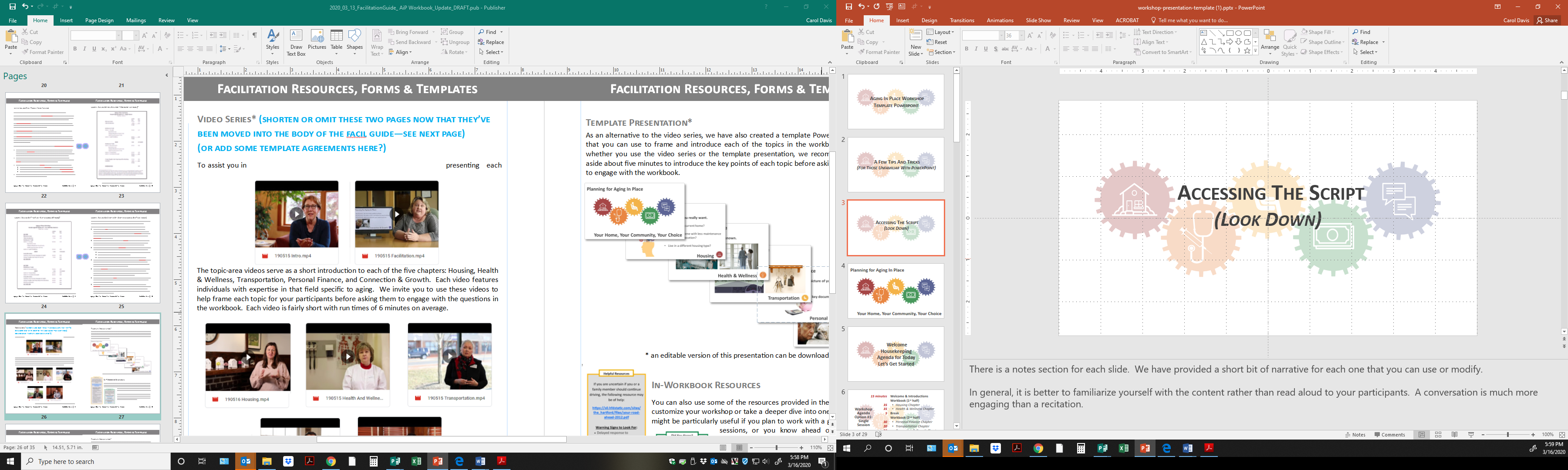 Accessing The Script
(Look Down)
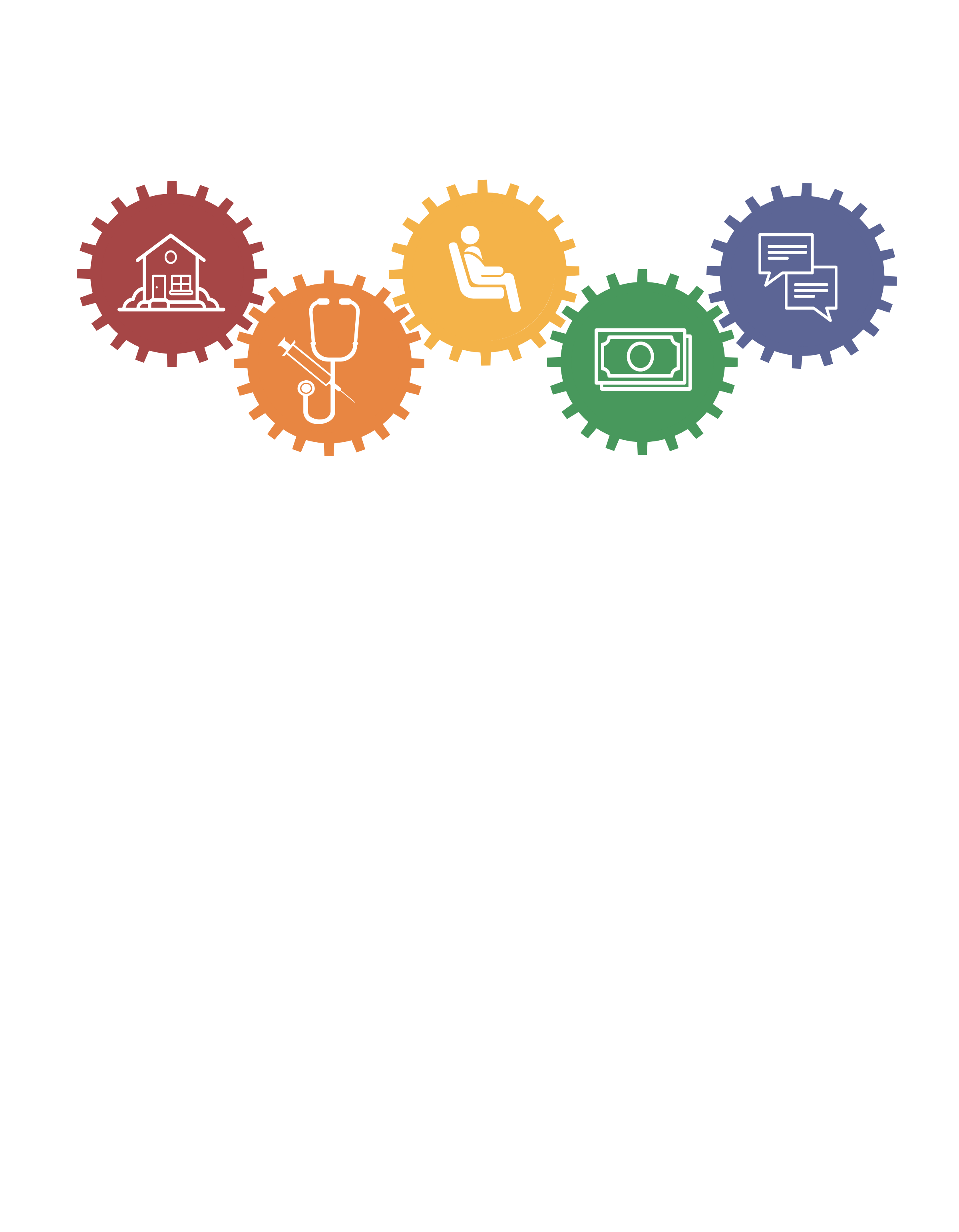 Click the “slide show” button when you want to transition to full screen presentation mode:
[Speaker Notes: There is a notes section for each slide.  We have provided a short bit of narrative for each one that you can use or modify.

In general, it is better to familiarize yourself with the content rather than read aloud to your participants.  A conversation is much more engaging than a recitation.]
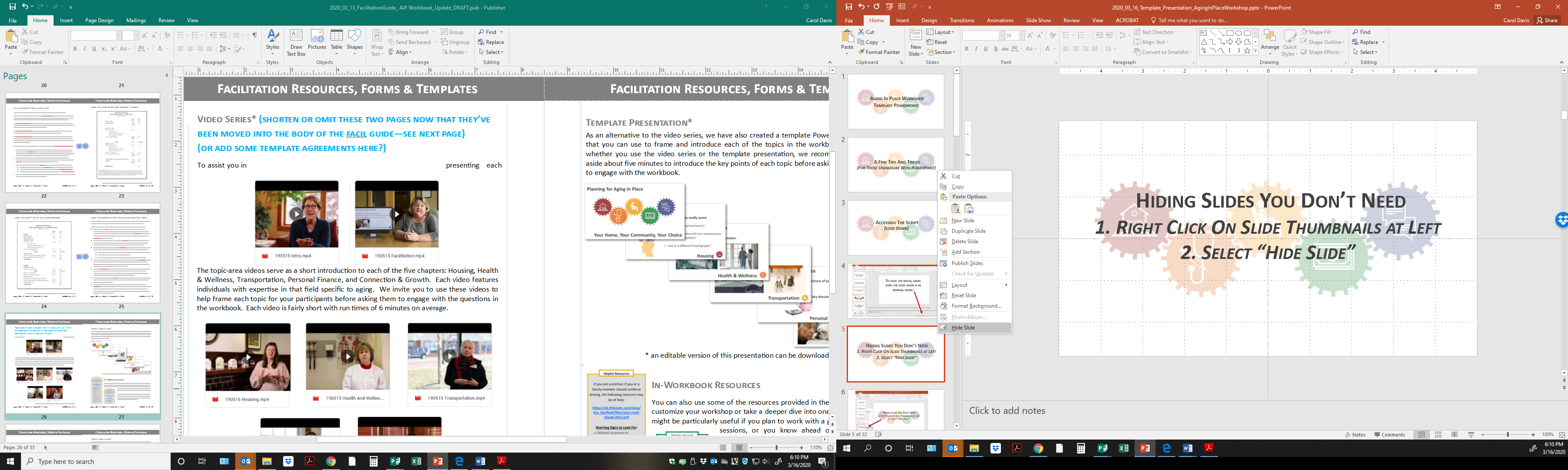 Planning for Aging In Place
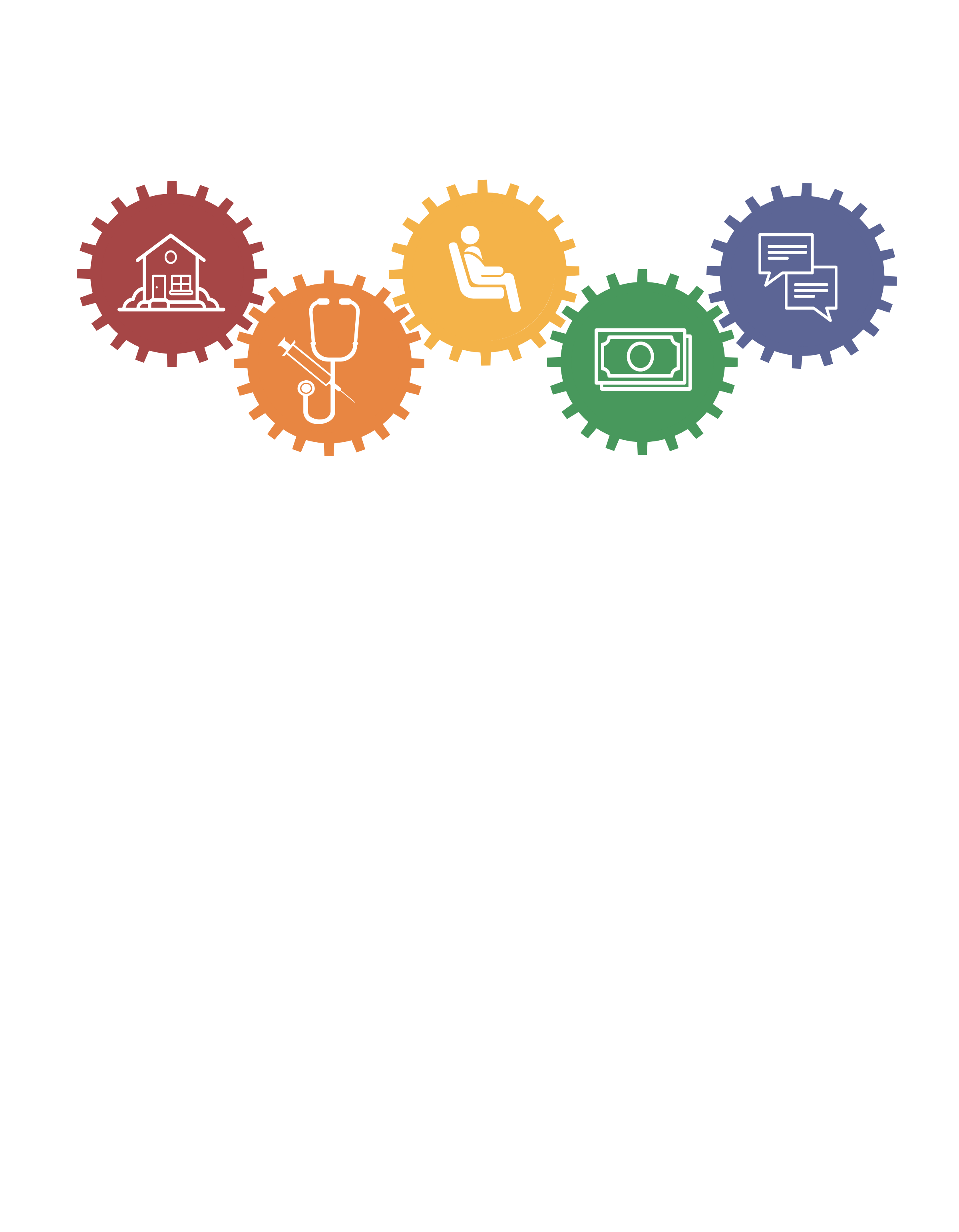 Your Home, Your Community, Your Choice
[Speaker Notes: This template powerpoint can be used by facilitators to give participants an overview of the workshop (agenda). You can hide the slides that aren’t relevant for your workshop.  You are also free to amend anything in this powerpoint to better suit the needs of your group.

It also offers a simple way for you to briefly touch on a couple key points before your participants dive into the questions for each chapter.  Instead of using this powerpoint, you can also use the video series on the New River Valley Area Agency on Aging website.  There is a short introductory video to the workbook itself as well as each of the topic chapters.]
Welcome
Housekeeping
Agenda for Today
Let’s Get Started
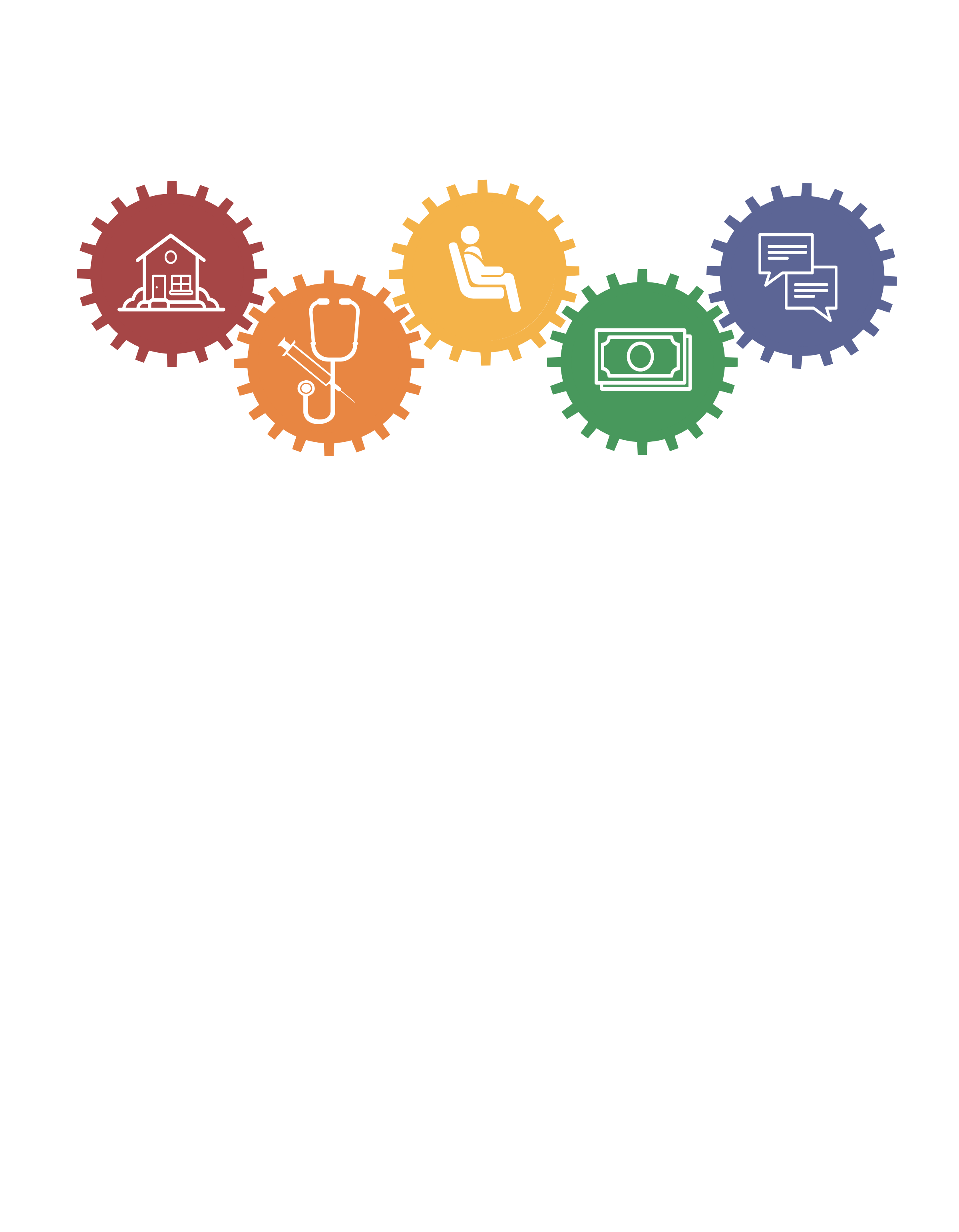 [Speaker Notes: Introduce yourself and have your participants introduce themselves in their groups
Optional: you may want to use this time to do a short icebreaker activity
Housekeeping: let folks know where the restrooms are and anything else they might need to know about the space
Three agenda options follow – short, medium, and long.  Hide the ones you won’t be using.]
15
15 minutes

35
35
5

30
20
20
15
5
Welcome & Introductions
Workbook (1st half)
	Housing Chapter
	Health & Wellness Chapter
Break
Workbook (2nd half)
	Personal Finance Chapter
	Transportation Chapter
	Connection & Growth Chapter
Closing Thoughts; Next Steps
Workshop Evaluation
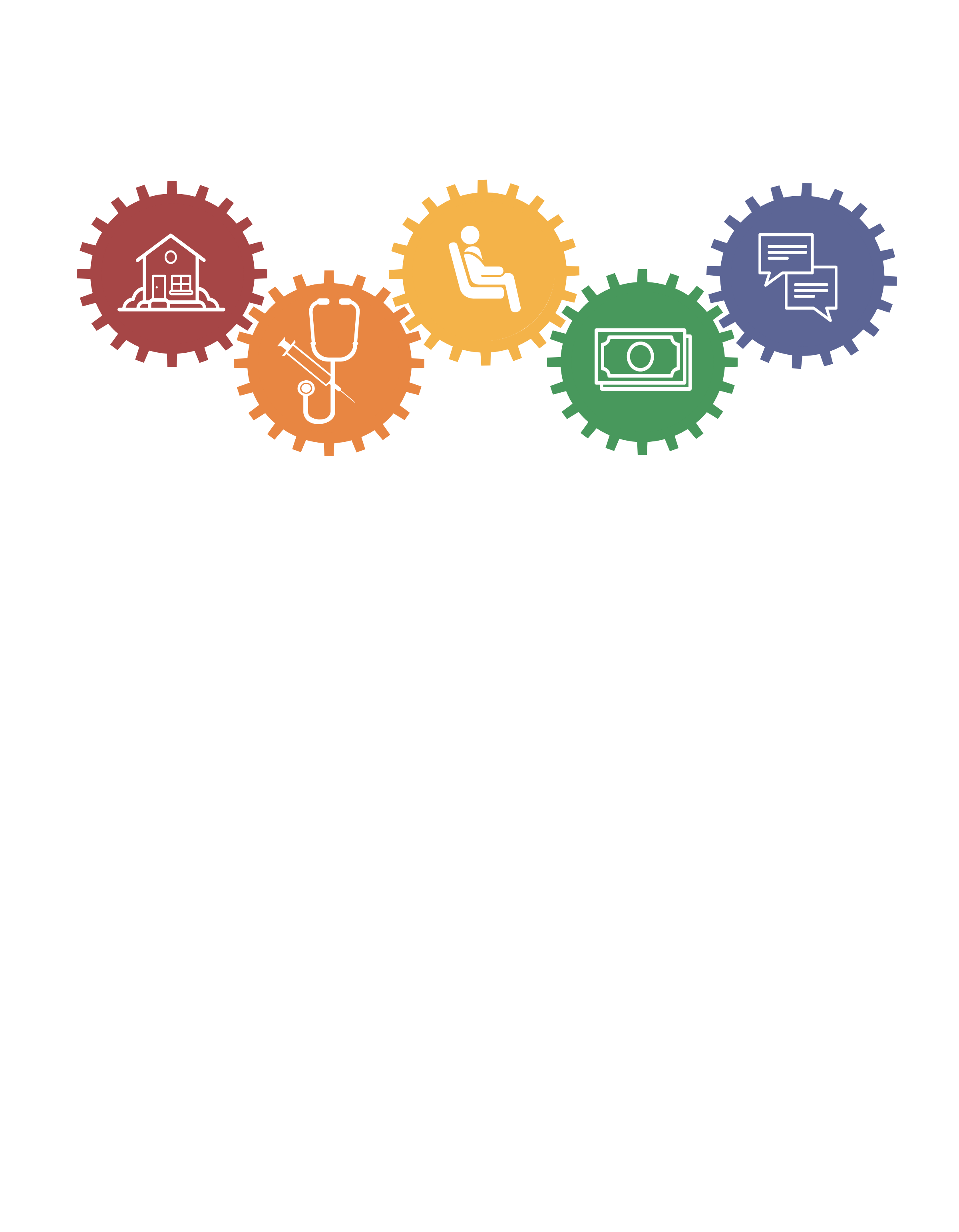 Workshop
Agenda
Option #1:

Short Workshop

Single Session
[Speaker Notes: Agenda Option #1: Short Workshop (~3 hours)
Tell your participants that there is a more detailed agenda on their table.
This version of the workshop will just offer your participants a quick taste of each chapter.

 If you are using this agenda option, be sure to hide the others.]
15
15 minutes

65
65
5

20
5
Welcome & Introductions
Workbook (1st half)
	Housing Chapter
	Health & Wellness Chapter
Break
Group Discussion
	Questions; Day One Insights
	Closing Thoughts; Next Steps
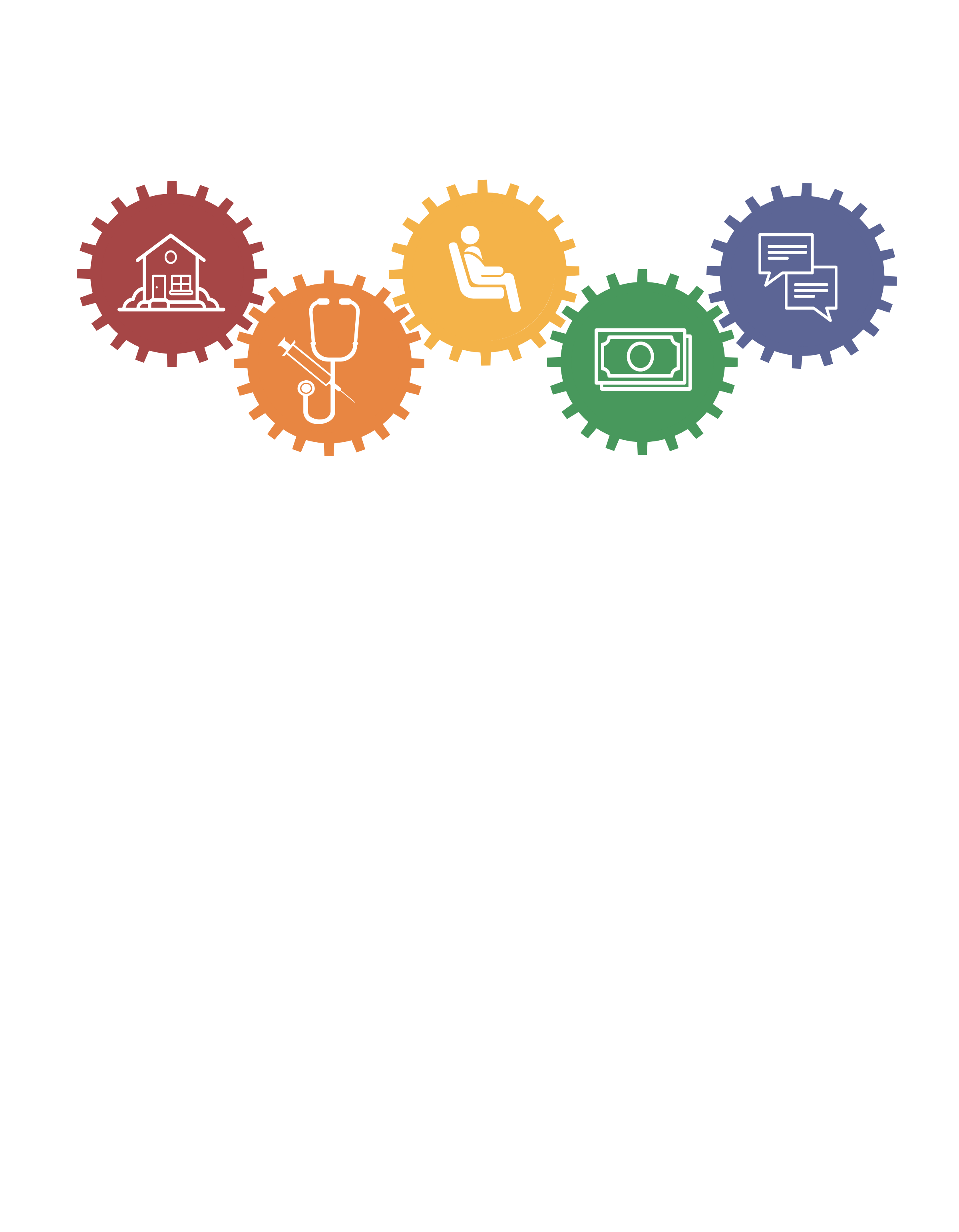 Workshop
Agenda
Option #2:

Two Half-Day Sessions

Day 1 of 2
[Speaker Notes: Agenda Option #2: Two Half-Day Sessions (~6 hours total)
Tell your participants that there is a more detailed agenda on their table.

 If you are using this agenda option, be sure to hide the others.]
15
5 minutes

50
5
40
40

20
15
5
Agenda Review – Day 2
Workbook (2nd half)
	Personal Finance Chapter
Break
	Transportation Chapter
Connection & Growth Chapter
Group Discussion
	Questions; Day Two Insights
	Closing Thoughts; Next Steps
Workshop Evaluation
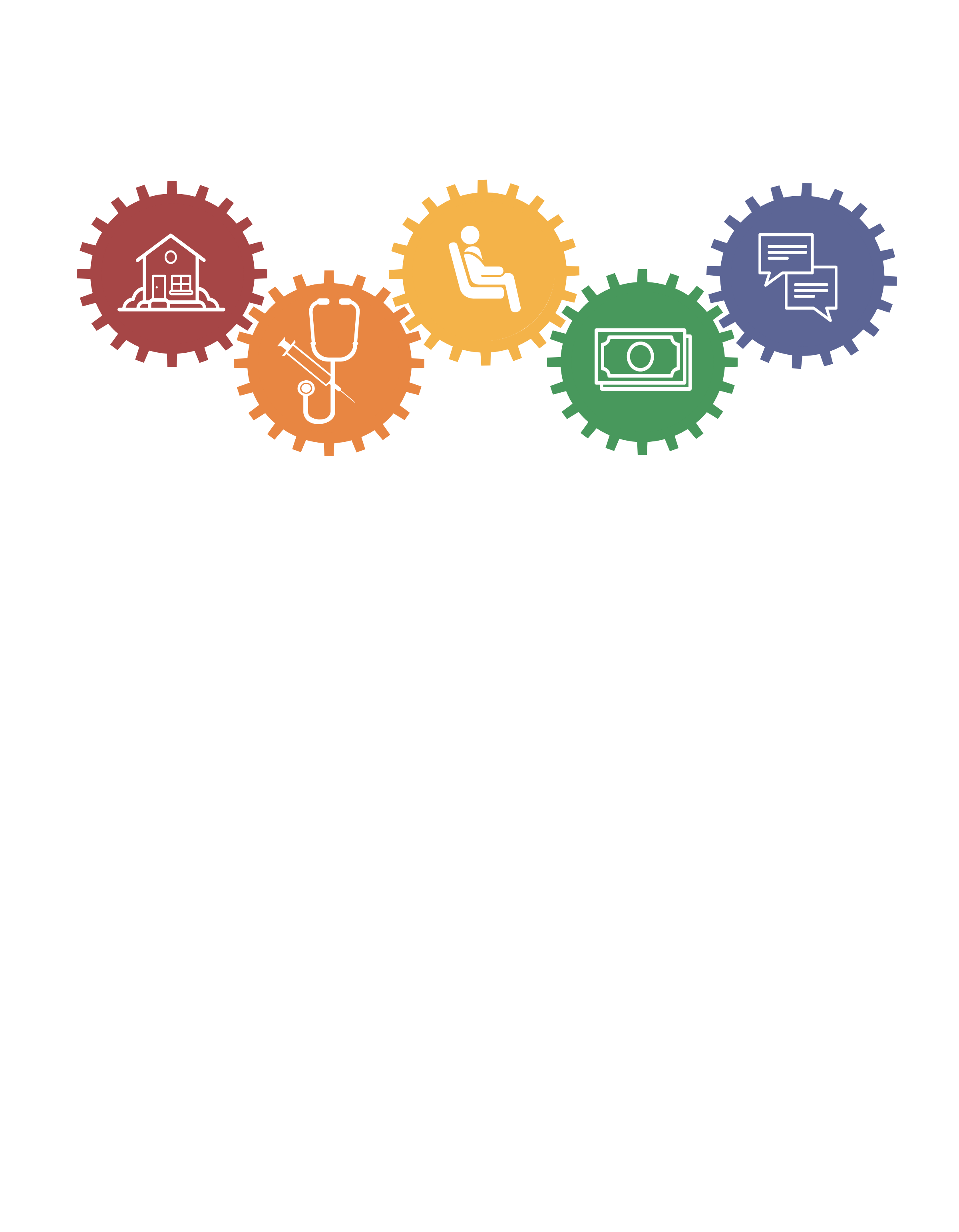 Workshop
Agenda
Option #2:

Two Half-Day Sessions

Day 2 of 2
[Speaker Notes: Agenda Option #1: Short Workshop (~3 hours)
Tell your participants that there is a more detailed agenda on their table.
This version of the workshop will just offer your participants a quick taste of each chapter.

 If you are using this agenda option, be sure to hide the others.]
15
Suggested Group Agreements:
Be willing to support the overall purpose, goals and process of the workshop.
Ask for clarification when confusion arises.
Keep the discussion focused; stay on-topic and on-time.
Listen actively; set phones/distractions aside.
Make space: if you tend to be pretty vocal in a group discussion, try holding back a bit.
Take space: if you rarely speak up in a group discussion, push yourself to join in a bit more.
People may share personal stories in this setting; these should not be shared with others outside the group (without permission).
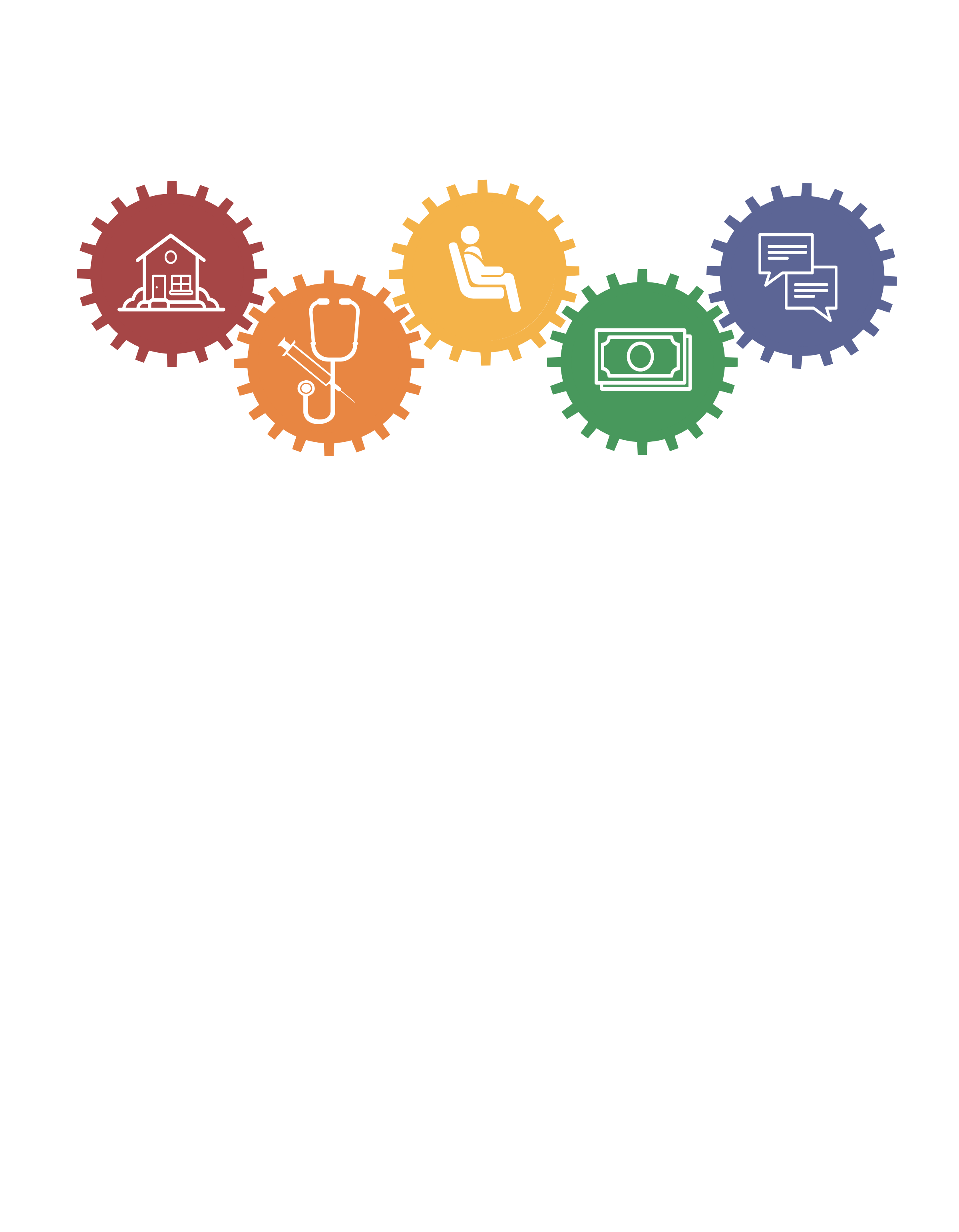 [Speaker Notes: Agenda Option #1: Short Workshop (~3 hours)
Tell your participants that there is a more detailed agenda on their table.
This version of the workshop will just offer your participants a quick taste of each chapter.

 If you are using this agenda option, be sure to hide the others.]
Let’s Begin!
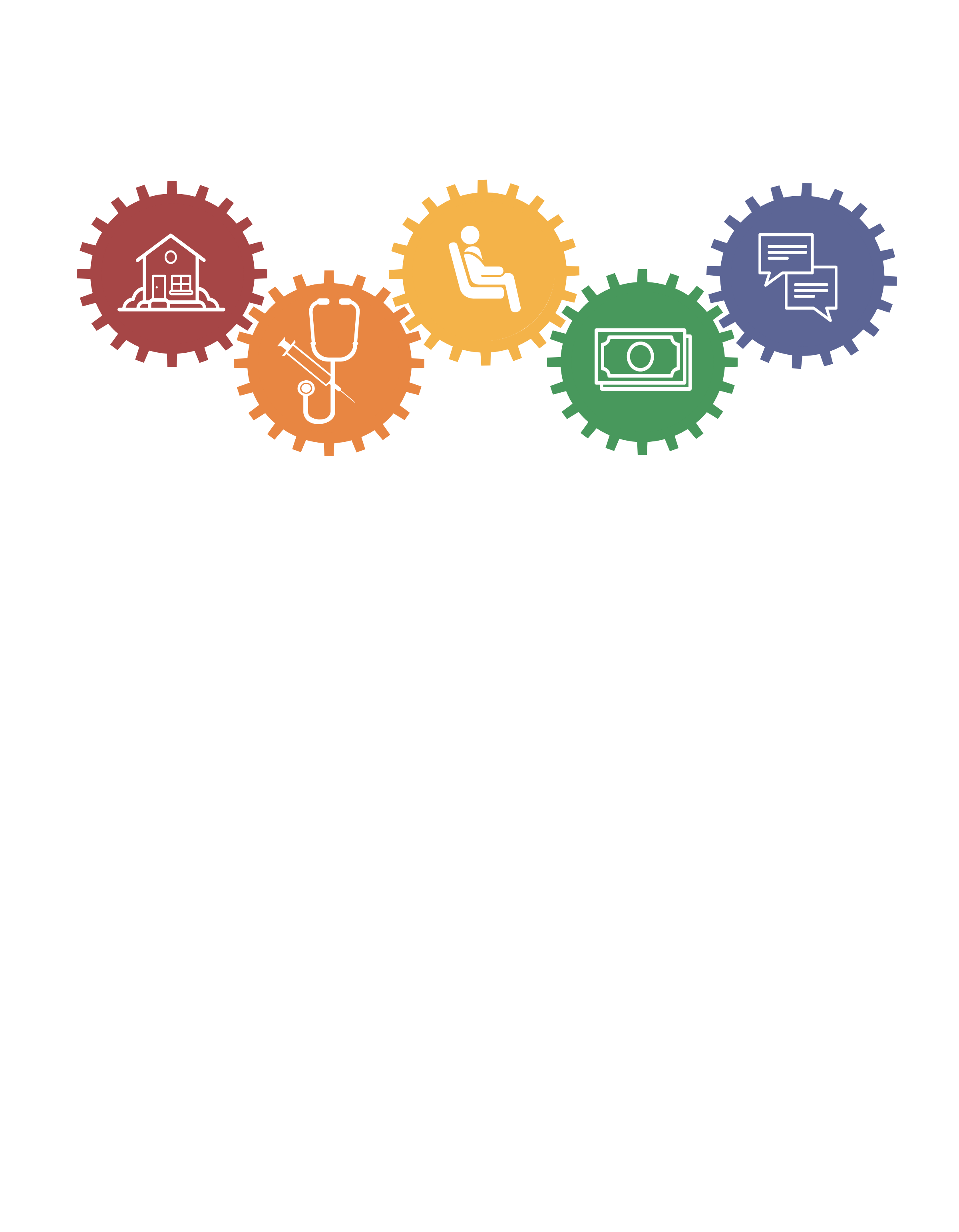 [Speaker Notes: Introduce yourself and have your participants introduce themselves in their groups
Optional: you may want to use this time to do a short icebreaker activity
Housekeeping: let folks know where the restrooms are and anything else they might need to know about the space
Three agenda options follow – short, medium, and long.  Hide the ones you won’t be using.]
HOUSING
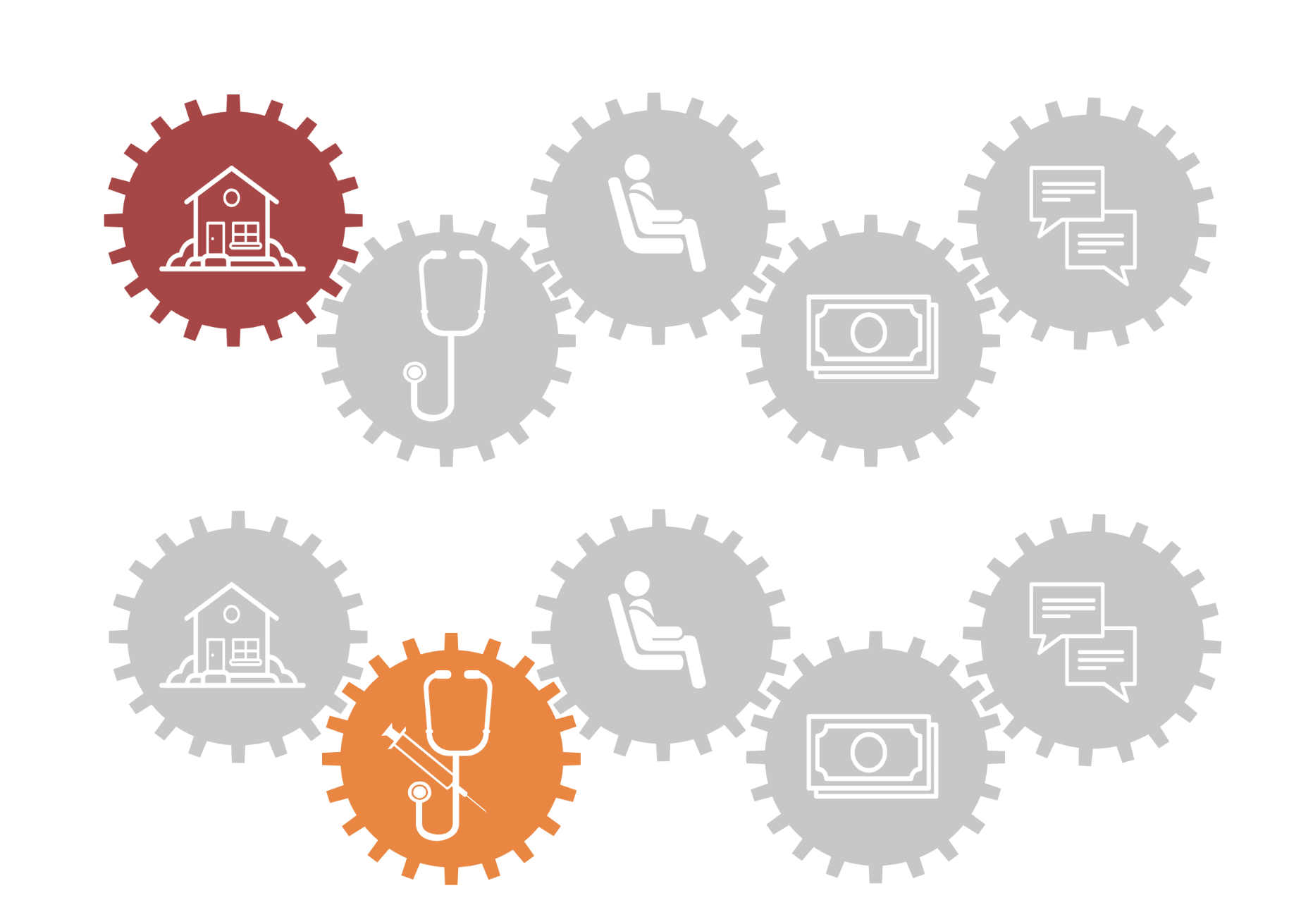 Will you be comfortable and safe in your home?
Planning for Aging In Place
Key Point #1: Think about what you really want.
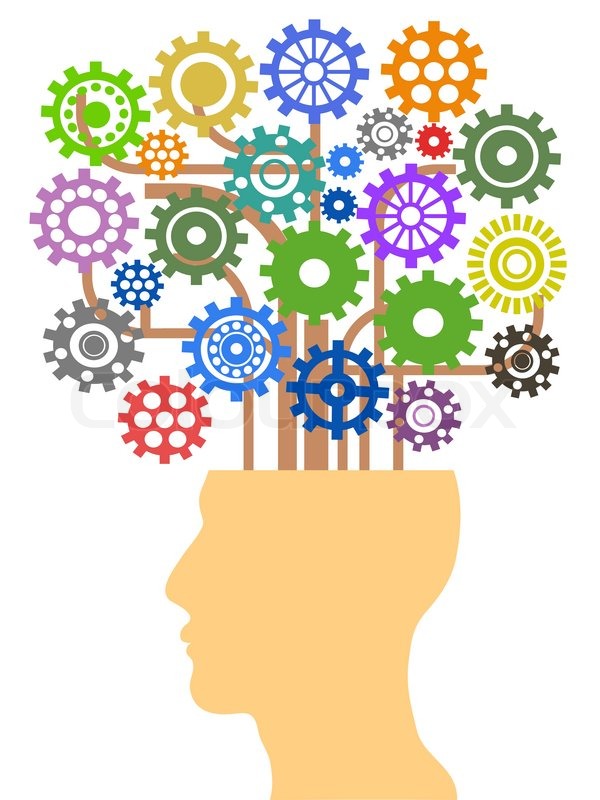 Stay in your current home?

Move to a home with less maintenance or different location?

Live in a different housing type?
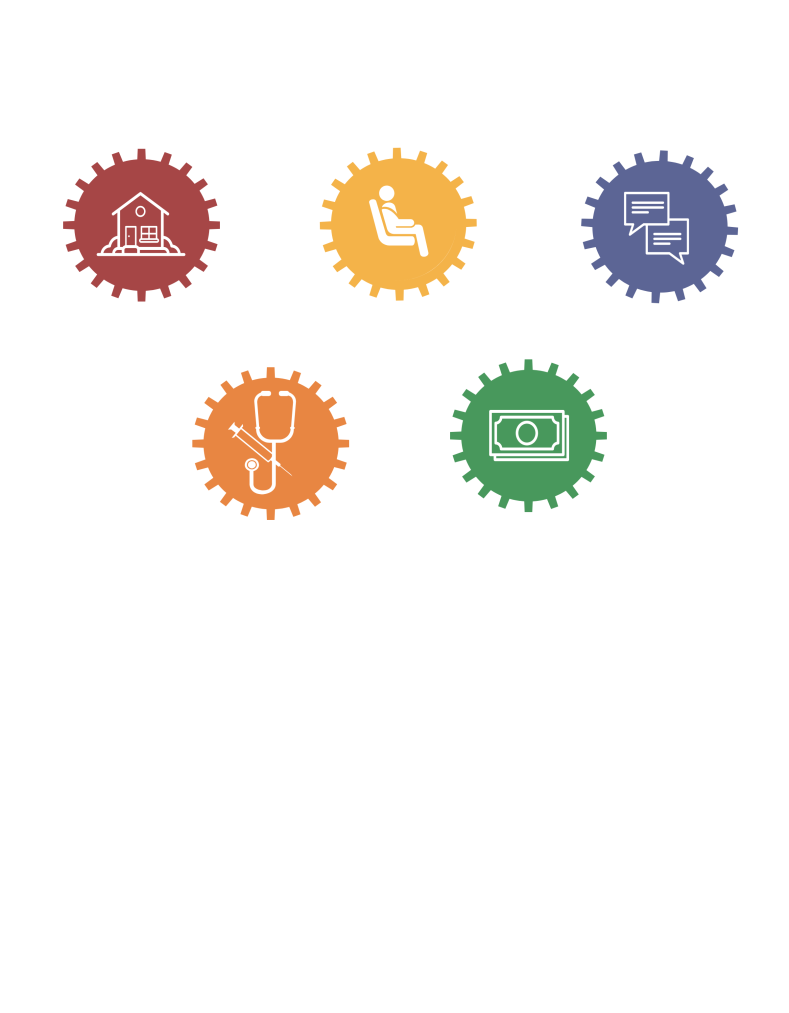 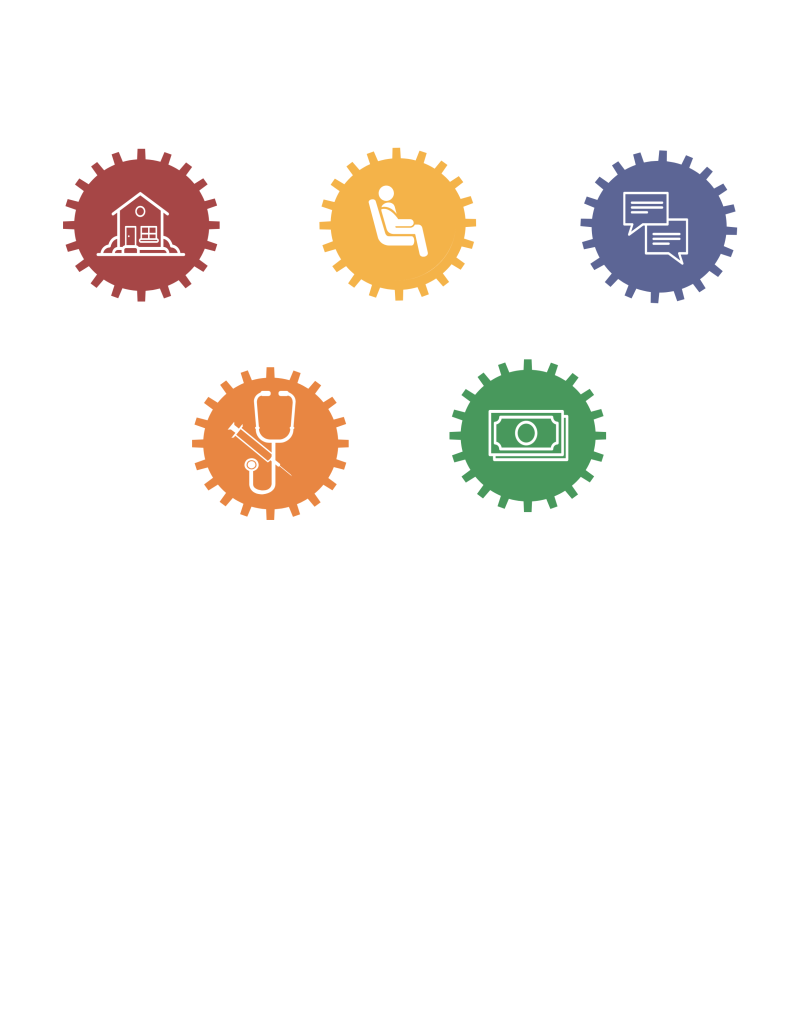 Housing
[Speaker Notes: Planning for Aging In Place – Key Points on Housing
#1 THINK ABOUT WHAT YOU REALLY WANT
Before starting this section, take some time to consider what you really want as you get older since your housing choice will play a big role in that decision.
 
· If you think your current house will keep you happy and fulfilled as you age in terms of proximity to family, friends, services, the outdoors, or whatever criteria you have, then consider what needs to be done for you to stay in the house.
 
· Alternatively, maybe you would prefer a home that requires less maintenance or yard work, is closer to family, is in a location that makes it easier to get around without a car, or is in a different climate.
 
· On the other hand, maybe you want a different type of housing where friends and neighbors support each other as they age such as a cluster of small homes with friends, a co-housing community, or some other type of shared housing.  Options like this exists in the New River Valley but they are not yet common.  Pursuing something like this may require you to reach out to others who share your vision to see if you can create the type of housing you want.]
Planning for Aging In Place
Key Point #2: Be proactive & identify resources.
What are your challenges & your capacity to maintain your home?

Can a surviving spouse/partner maintain the home?

What resources are available to help?
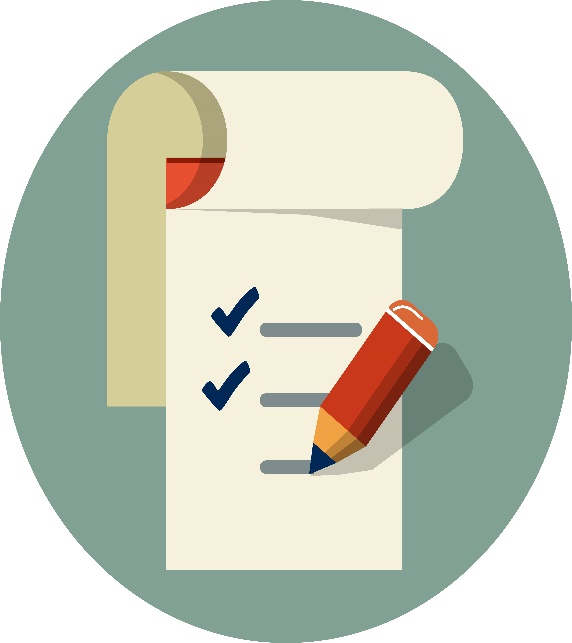 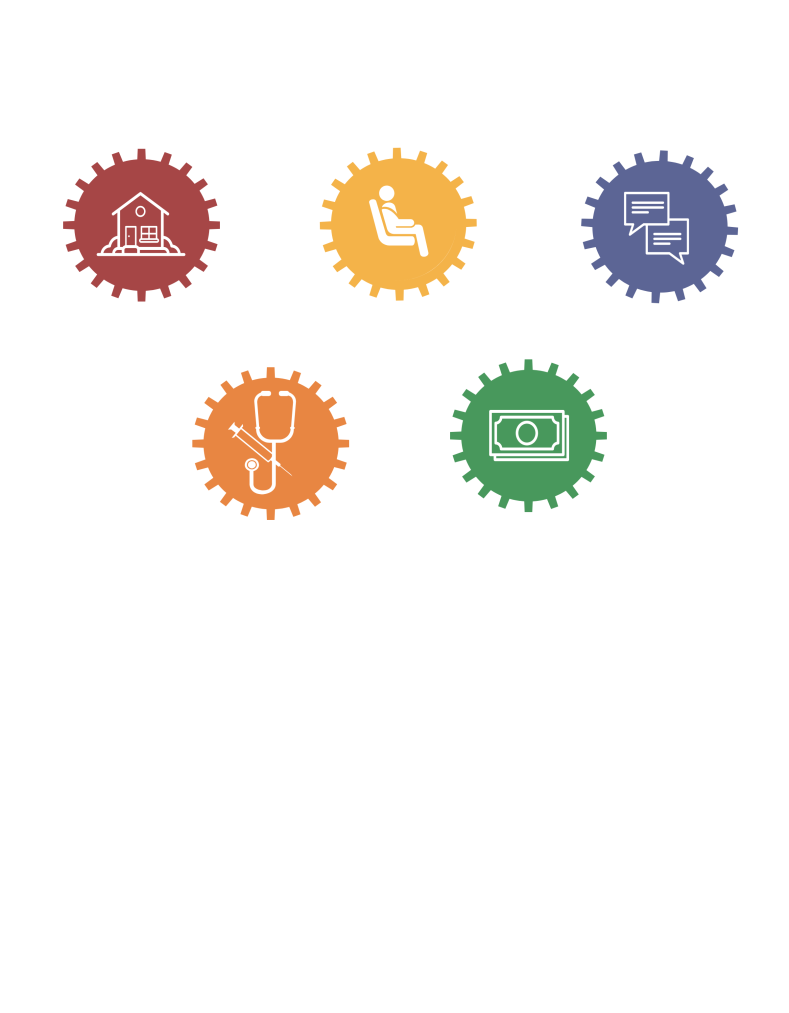 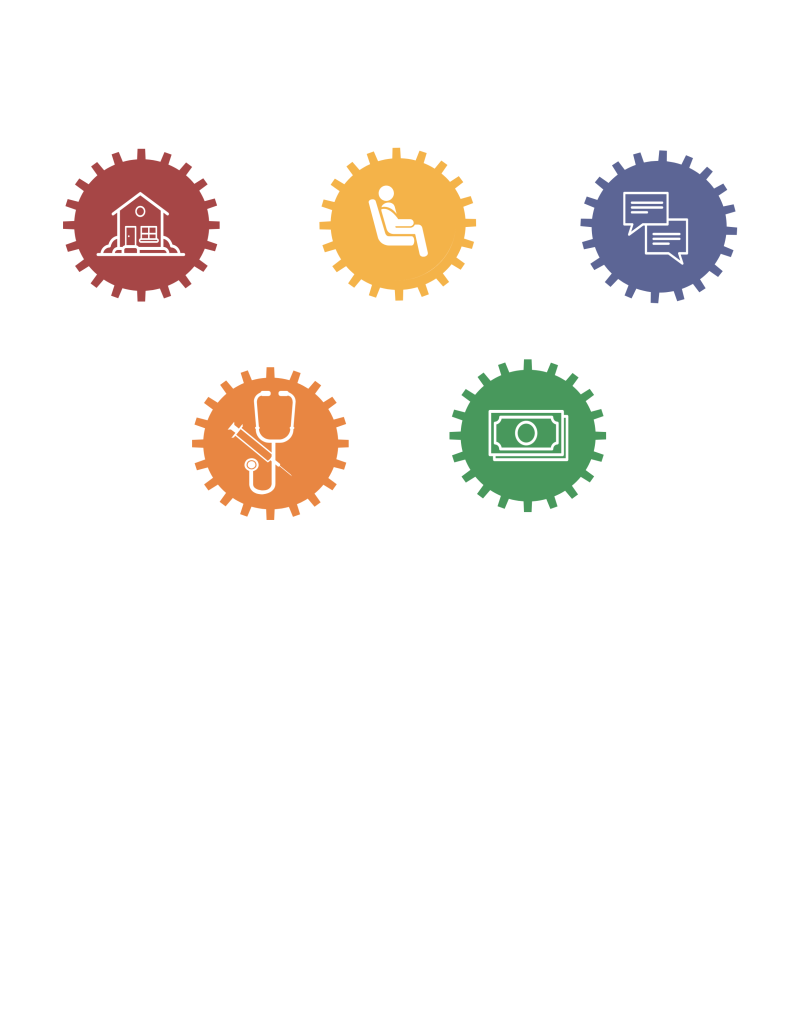 Housing
[Speaker Notes: Planning for Aging In Place – Key Points on Housing
#2 BE PROACTIVE AND IDENTIFY RESOURCES
Identify the challenges that living in and maintaining your home will present over time and think about your capacity to meet those challenges if your physical or financial circumstances change.  Deferred home maintenance can quickly snowball, threatening your health and safety, and even the habitability and durability of your home.  It’s also not uncommon for a surviving spouse to be unaware of monthly, seasonal and annual tasks their partner did to maintain the home and property.  Use the seasonal home maintenance checklist provided in the appendix of this workbook as a guide, and/or create one tailored to your own home.  Identify trusted resources for home maintenance and routine chores if you need them down the road. Remember, planning always reduces cost and increases options.]
Planning for Aging In Place
Key Point #3: Evaluate accessibility & fall prevention – know your limits.
Falls = #1 cause of home injury.
Many falls due to factors around the home that can be easily changed.
Consider housing accessibility BEFORE mobility becomes limited or traumatic event creates a mobility crisis.
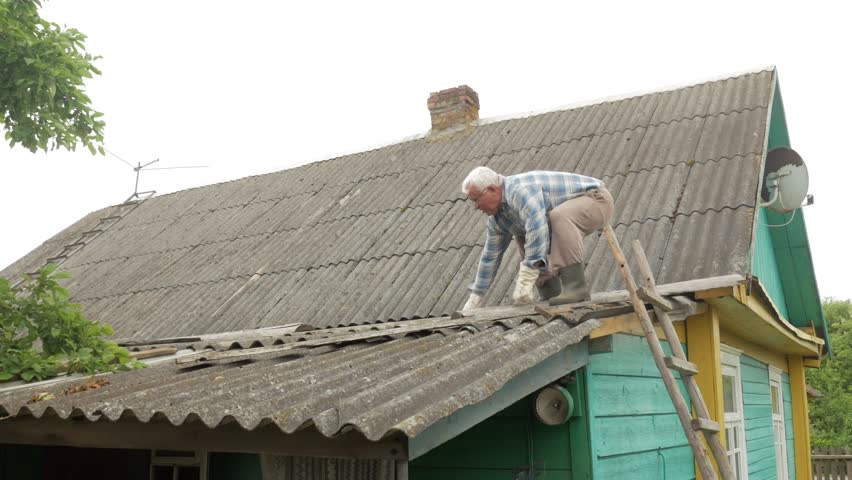 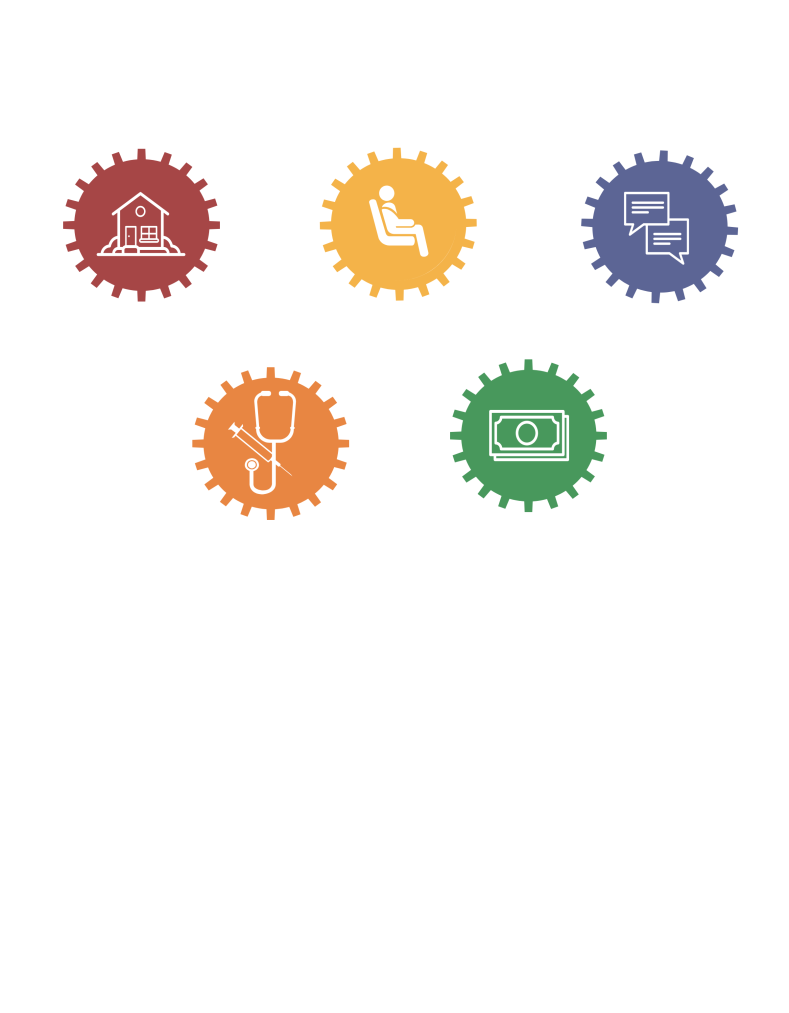 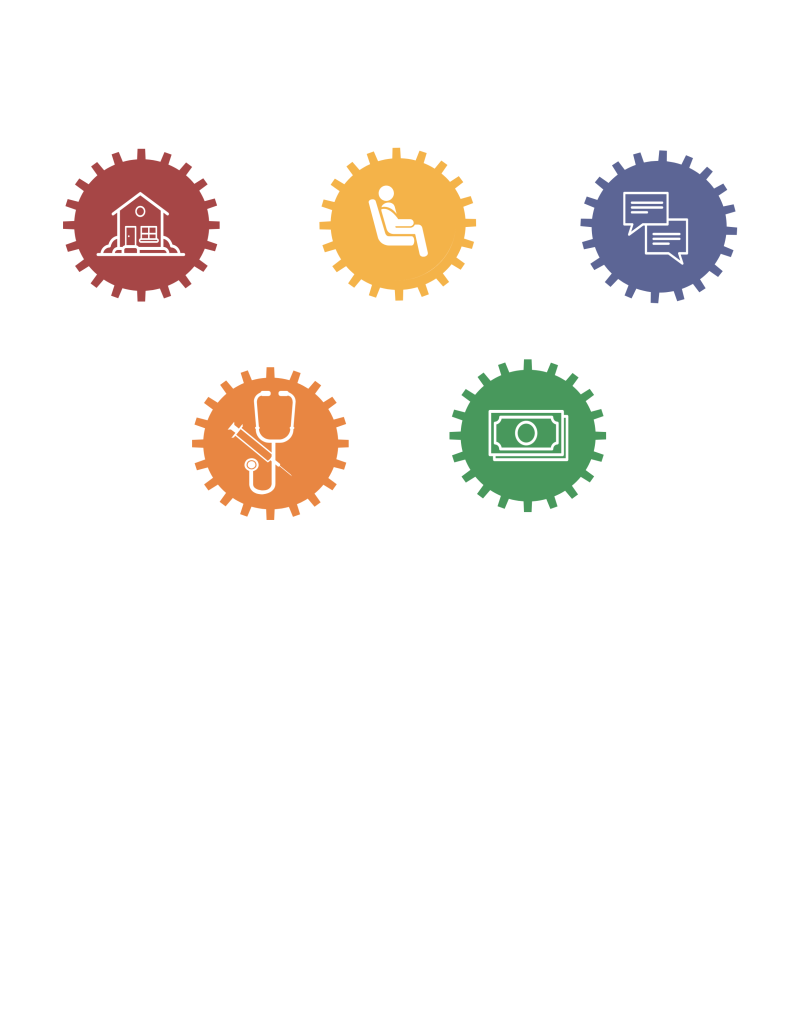 Housing
[Speaker Notes: Planning for Aging In Place – Key Points on Housing
#3 EVALUATE ACCESSIBILITY & FALL HAZARDS - KNOW YOUR LIMITS
Fall prevention is a key factor in remaining in your home for as long as possible. According to the National Center for Injury Prevention and Control, falls are the number one cause of home injury, and studies suggest that a significant proportion of all falls are due to factors around the home that can be easily changed (for example, throw rugs that cause a tripping hazard). It’s also important to consider housing accessibility issues before your mobility becomes limited or a traumatic event creates a crisis scenario where returning to your current home is no longer an option.]
Planning for Aging In Place
Key Point #1: Think about what you really want.
Key Point #2: Be proactive & identify resources.
Key Point #3: Evaluate accessibility & fall hazards – know your limits.
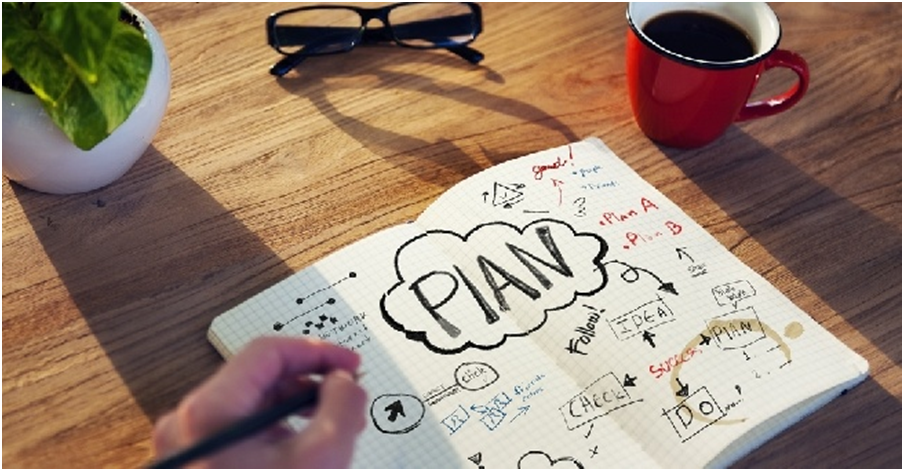 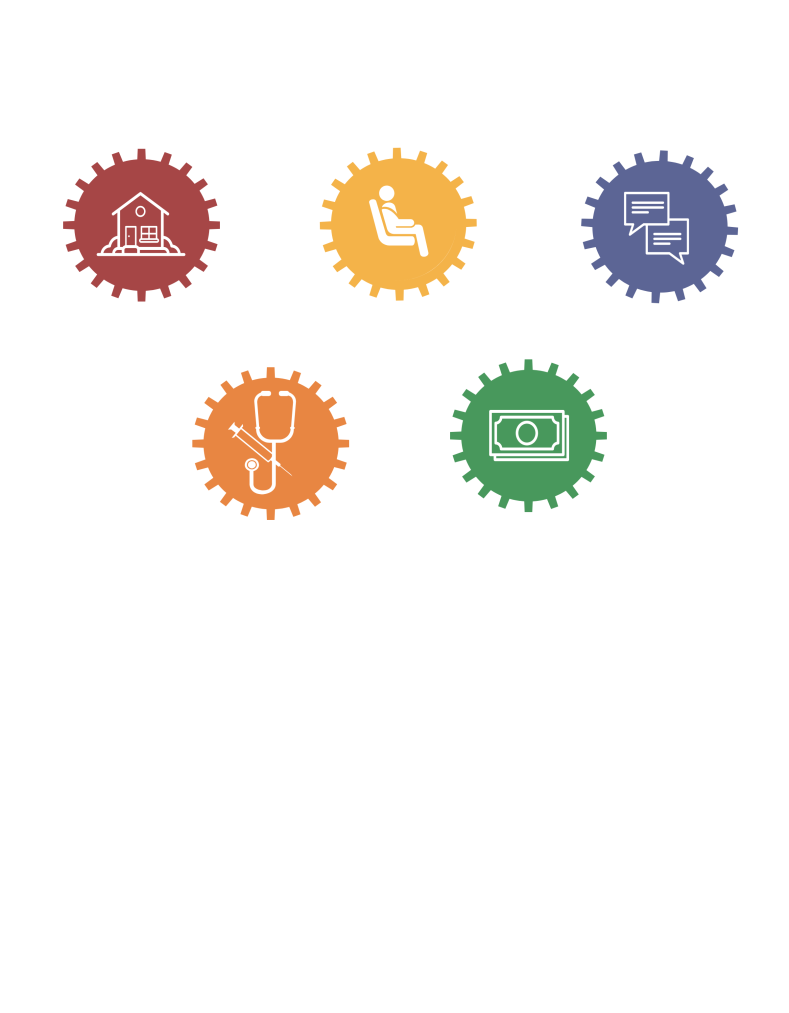 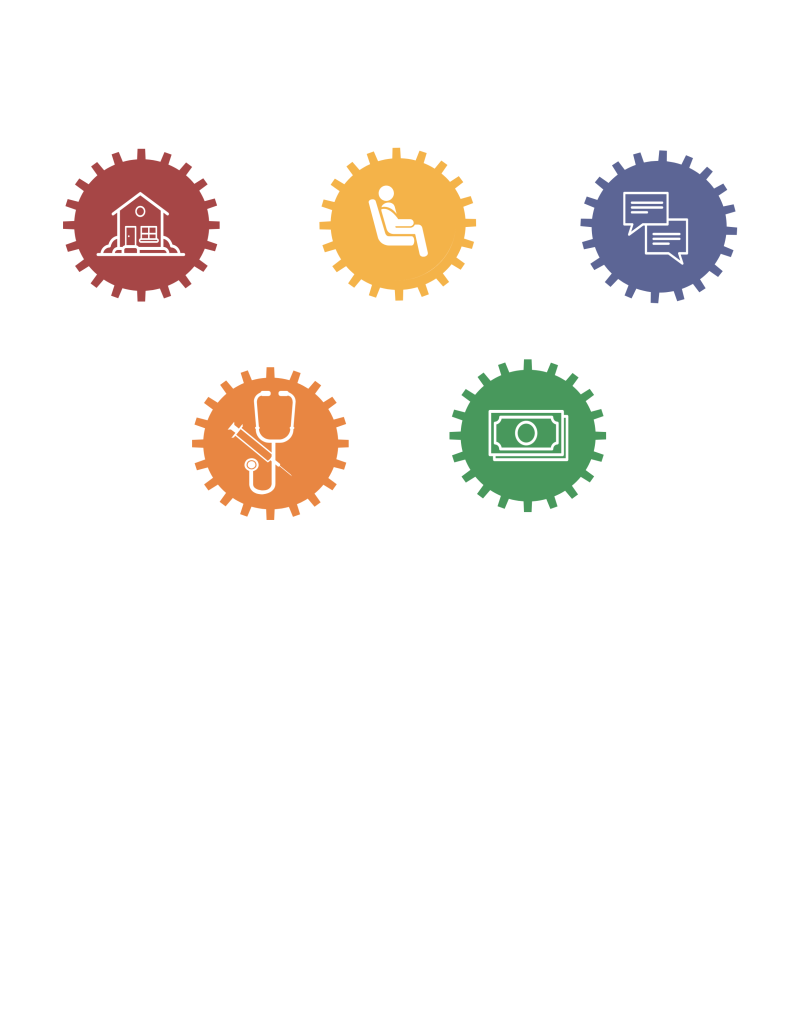 Housing
[Speaker Notes: Planning for Aging In Place – Key Points on Housing

Workbook Time!  Let participants know how much time they have to work on this section independently.  Please give participants a 2 minute warning when time is close to up.  

Facilitator should decide ahead of time if they want to have time for discussion after each chapter.  If so, do you want to do table or whole-group discussions?]
HEALTH & WELLNESS
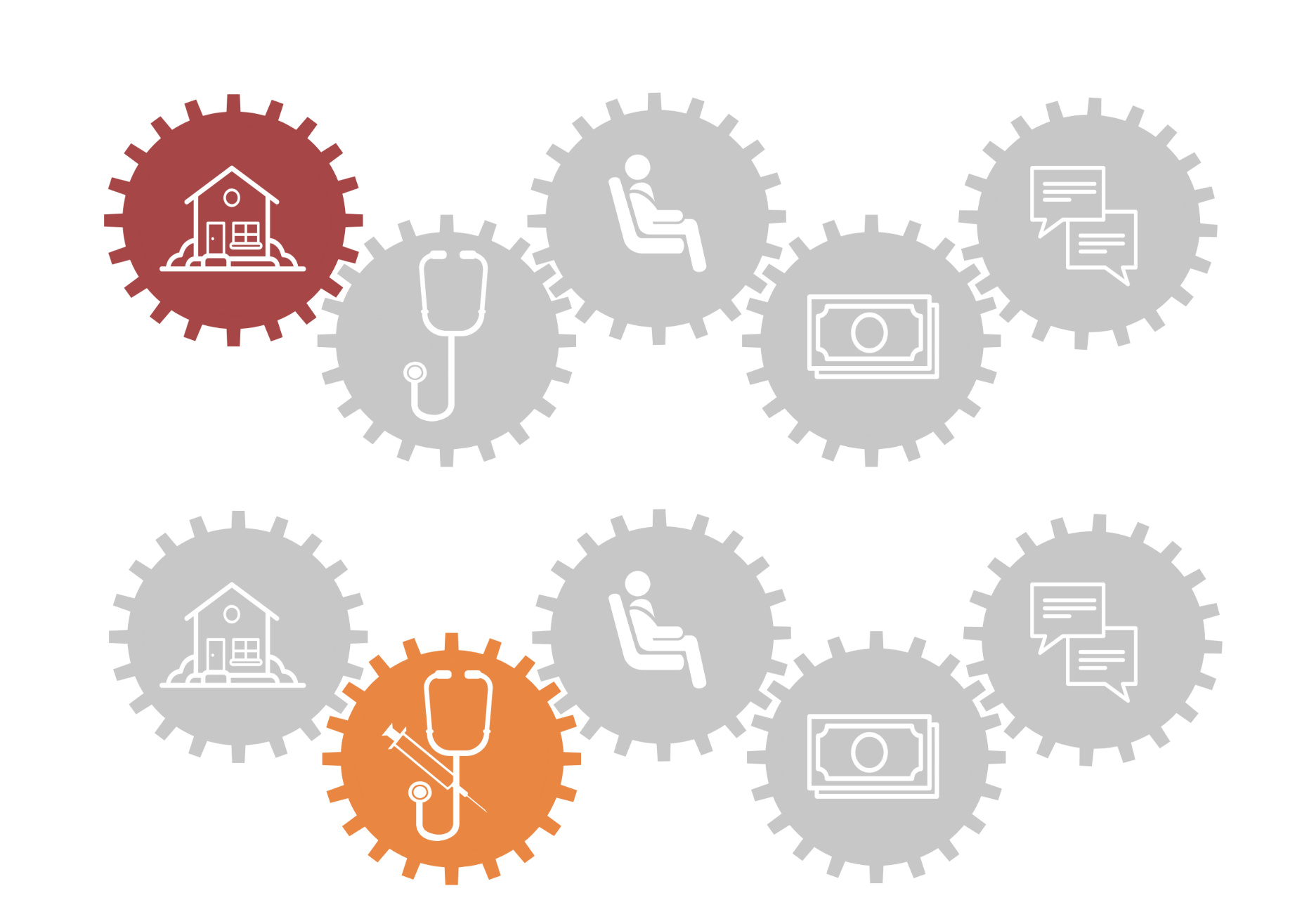 Will you be able to address your health needs?
Planning for Aging In Place
Key Point #1: Make wellness a priority.
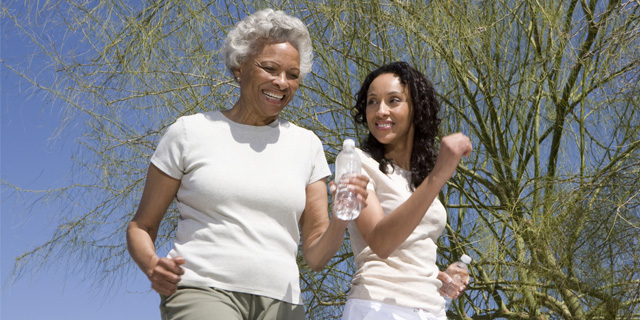 Living independently is highly correlated with one’s physical wellness.
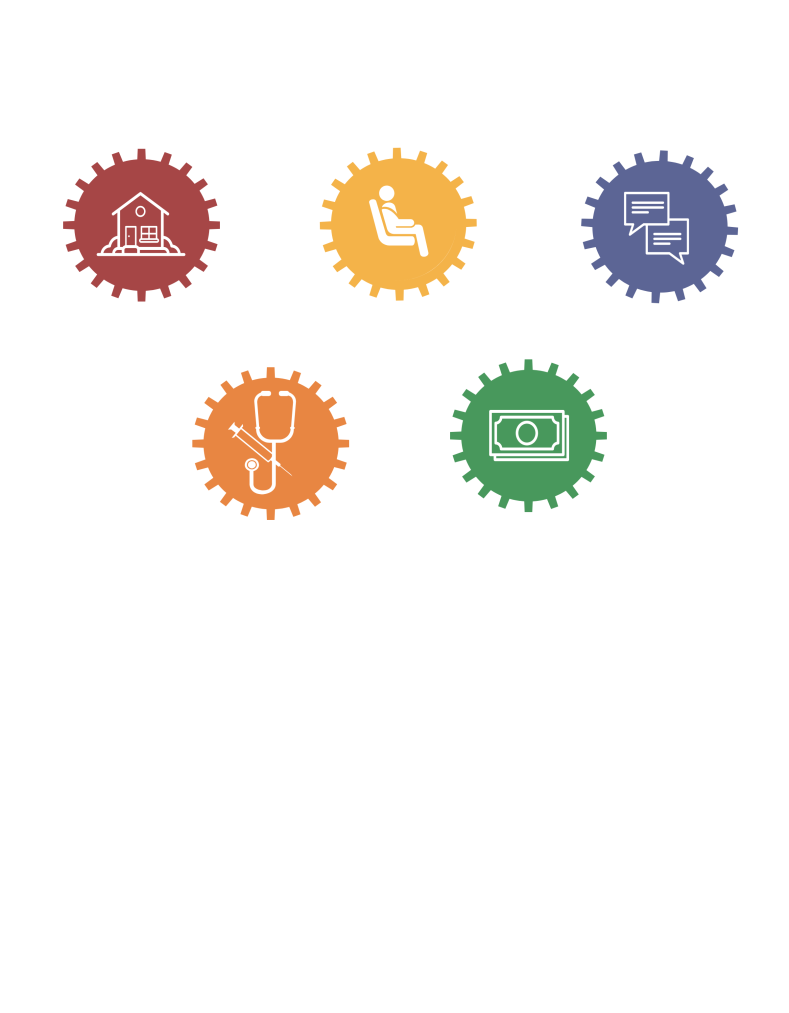 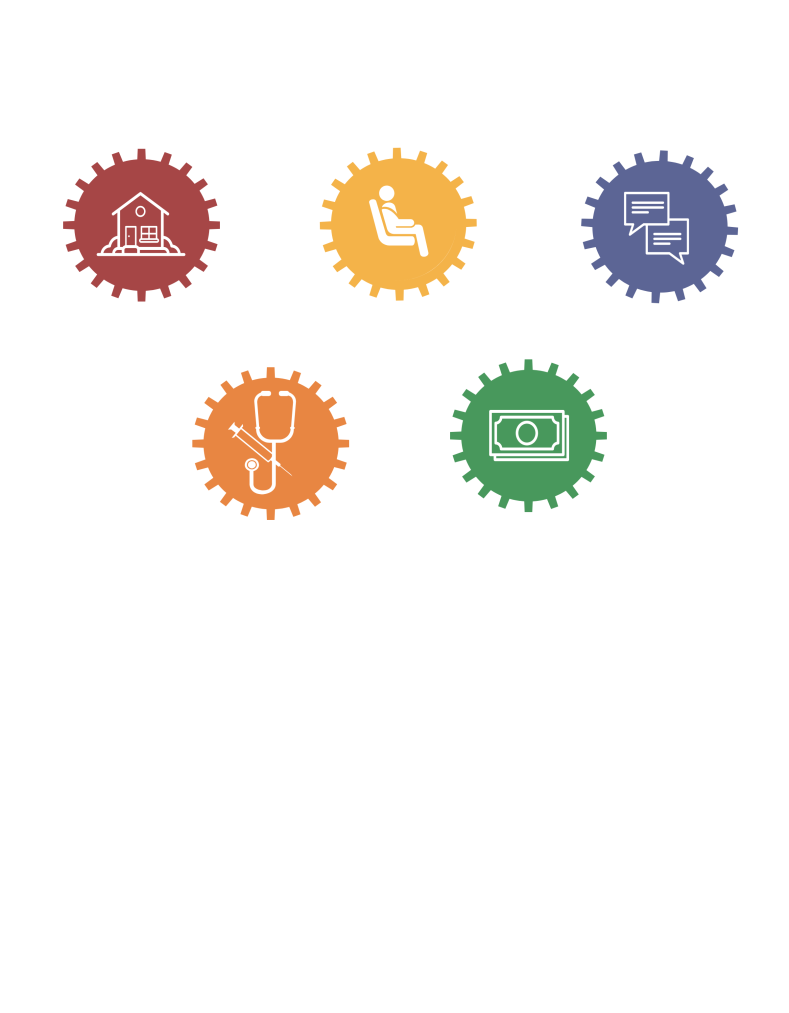 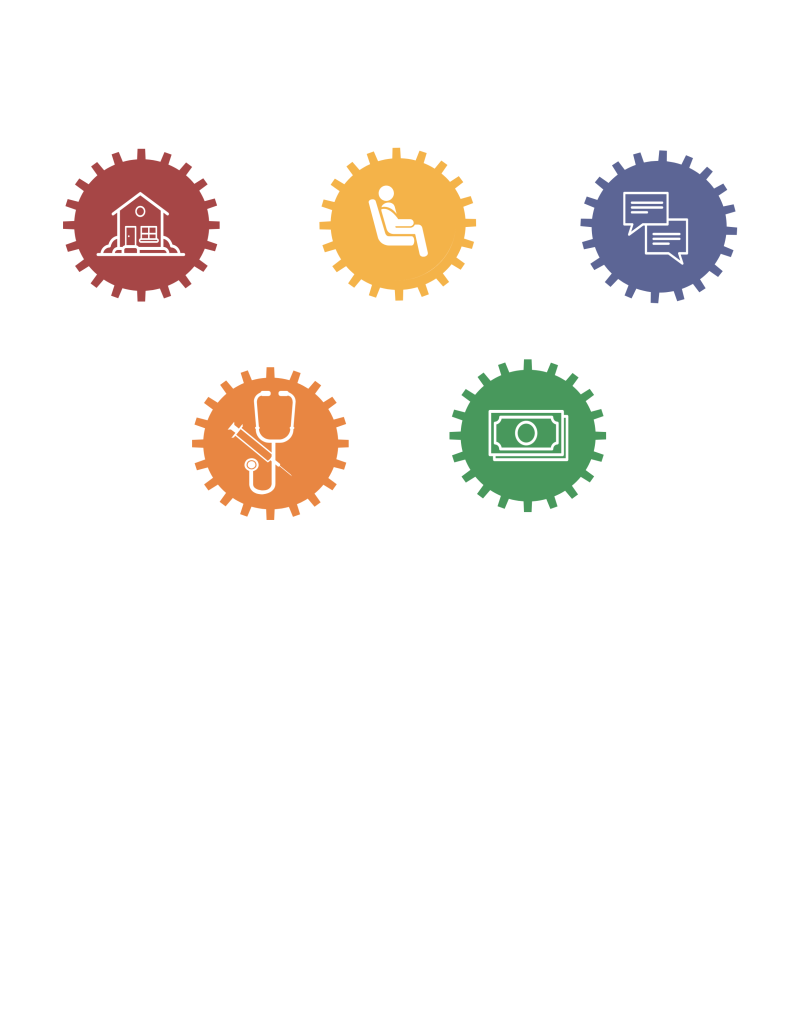 Health & Wellness
[Speaker Notes: Planning for Aging In Place – Key Points on Health & Wellness
#1: MAKE WELLNESS A PRIORITY
The goal of living independently as one ages is highly correlated with one’s physical wellness.  While health challenges often increase with age, lifestyle choices that maintain or improve health and functional ability can dramatically increase the odds of maintaining independence in your later years.]
Planning for Aging In Place
Key Point #2: Understand resources available to you.
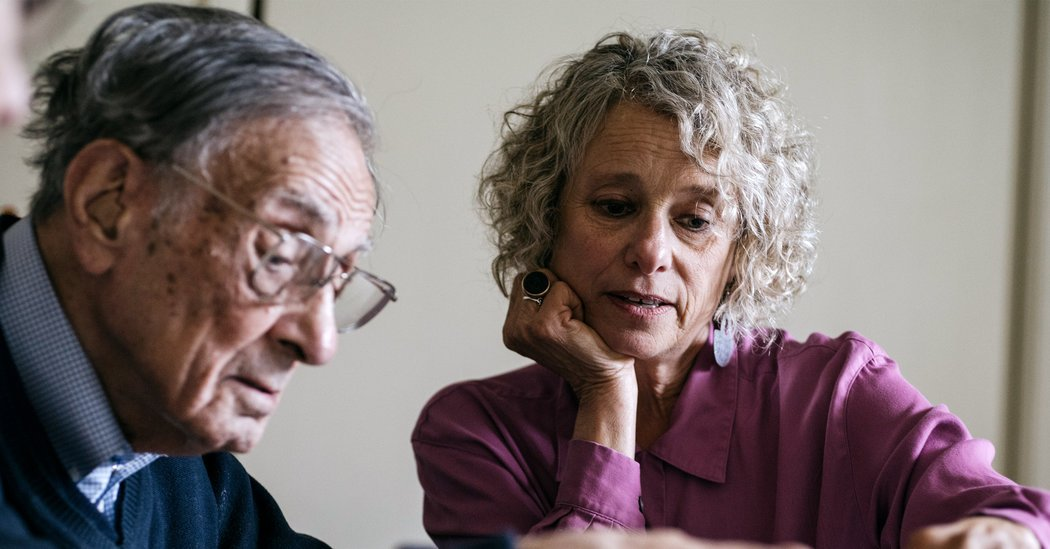 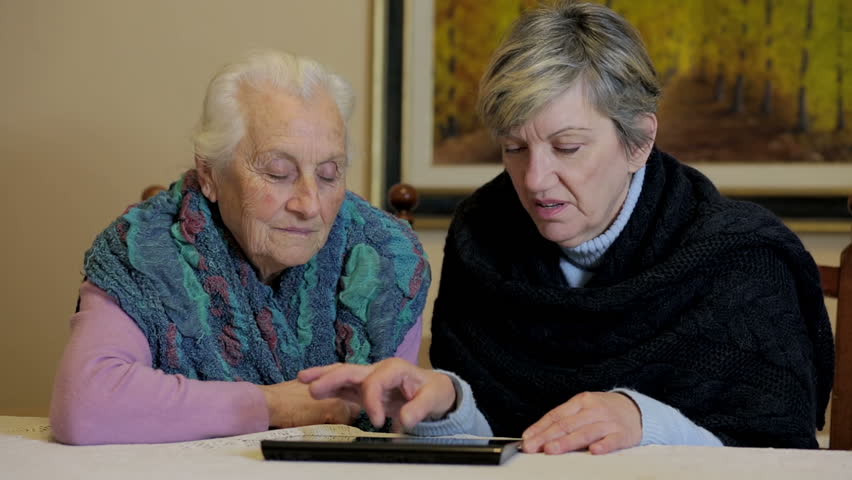 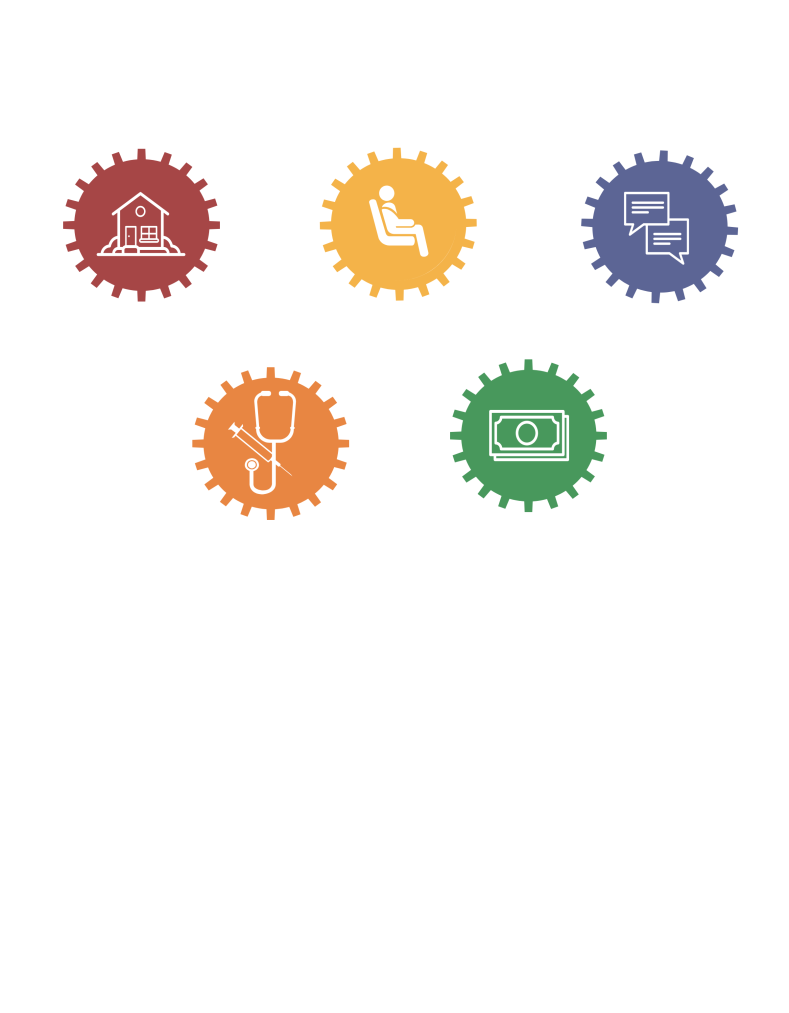 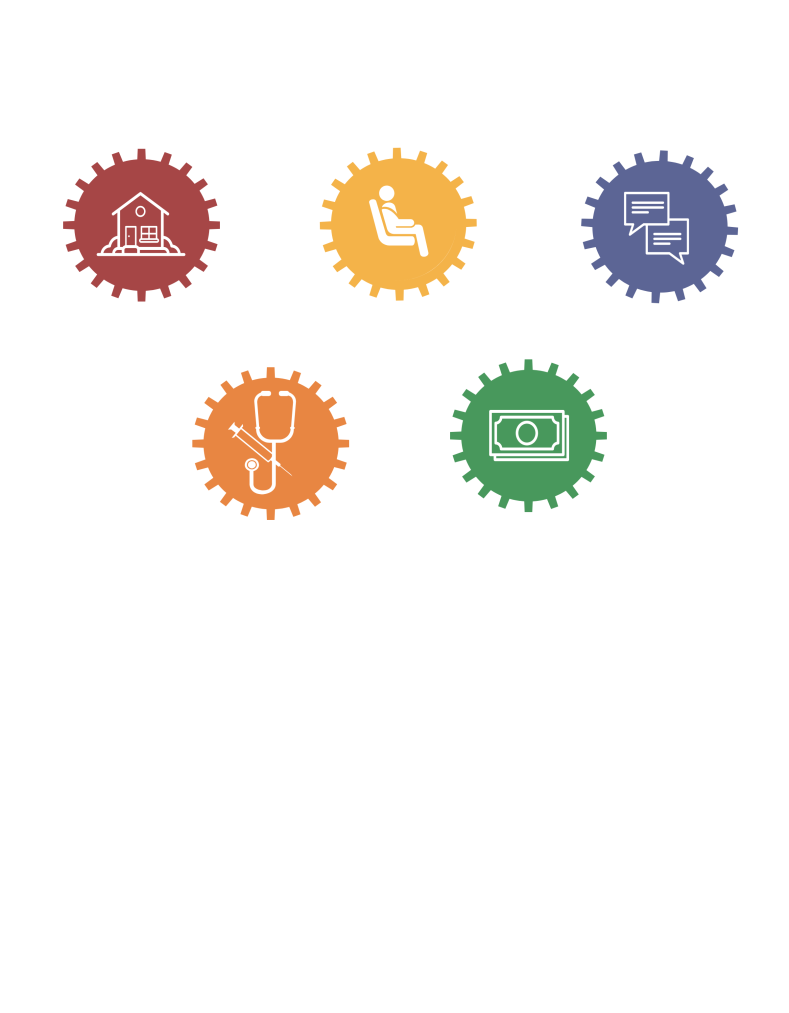 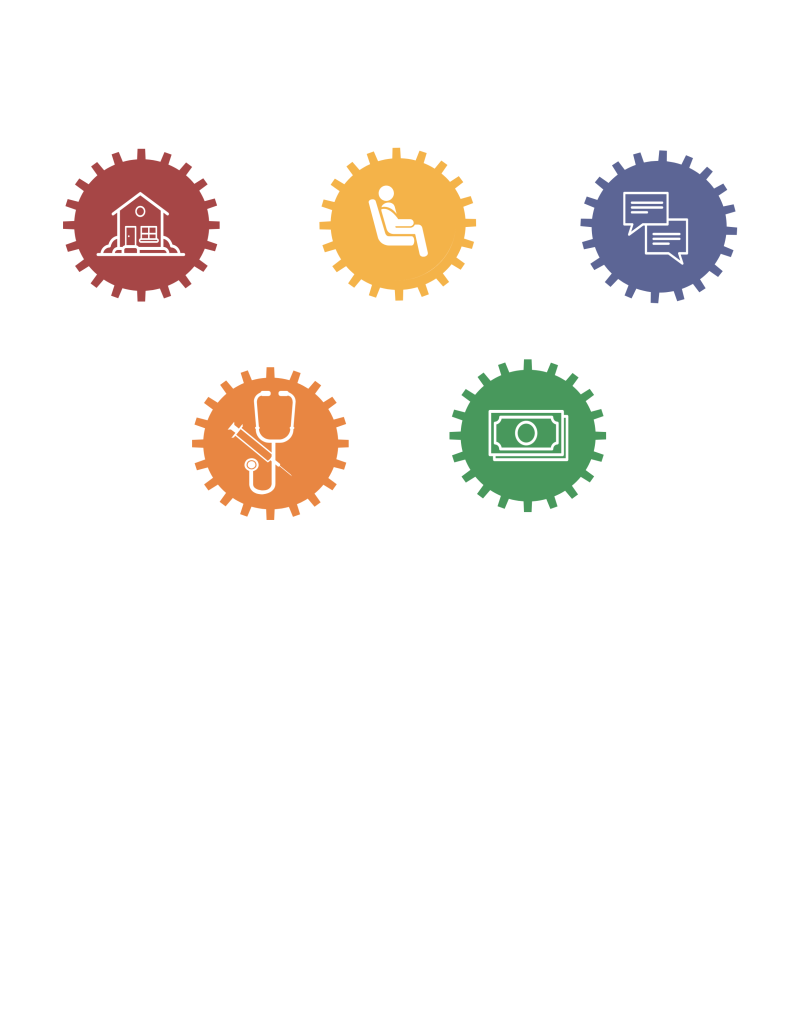 Health & Wellness
[Speaker Notes: Planning for Aging In Place – Key Points on Health & Wellness
#2: UNDERSTAND RESOURCES AVAILABLE TO YOU
Health insurance costs are usually the largest expense in an older adult’s budget. Approximately 80% of older Americans have a chronic health condition and 50% have two or more, making it critically important to have adequate coverage and access to health care later in life. There are many on-line and community resources available to help you make informed decisions when choosing or re-evaluating your healthcare coverage options.
 
Because chronic conditions and/or declining functioning can emerge in later life, you also need to plan for the possibility that you may need some supportive in-home assistance or community based services. Statistics indicate that 70% of people who reach age 65 will need some form of care before the end of their life. This includes both short and long term care. 
 
In-home assistance, community based supportive services and long term care can be an important component in maintaining one's ability to age in place. Finding them poses a challenge at best and can even be overwhelming if searching for them in the midst of an urgent need. Exploring the spectrum of services available and developing a hypothetical support plan (along with the potential cost and eligibility factors) before actually needing them can help alleviate some of the stress in the event they are needed down the road.]
Planning for Aging In Place
Key Point #3: Make your wishes known.
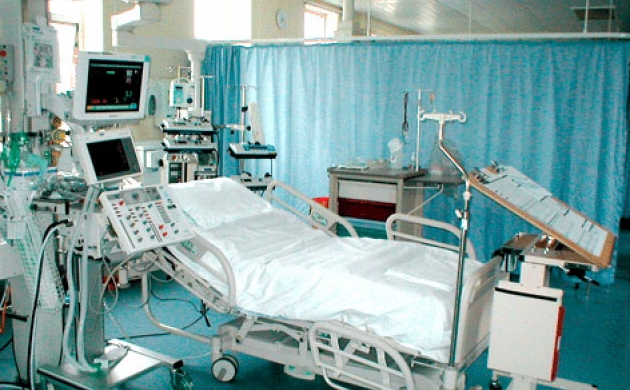 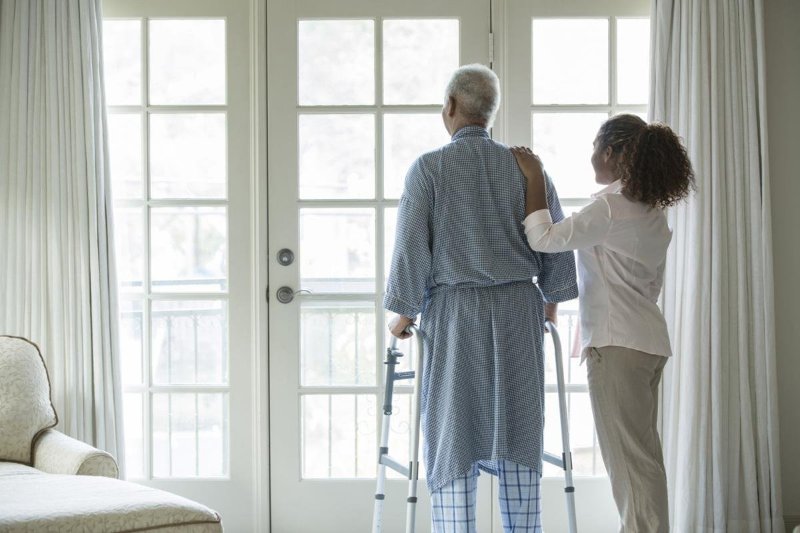 Who will choose if you cannot?
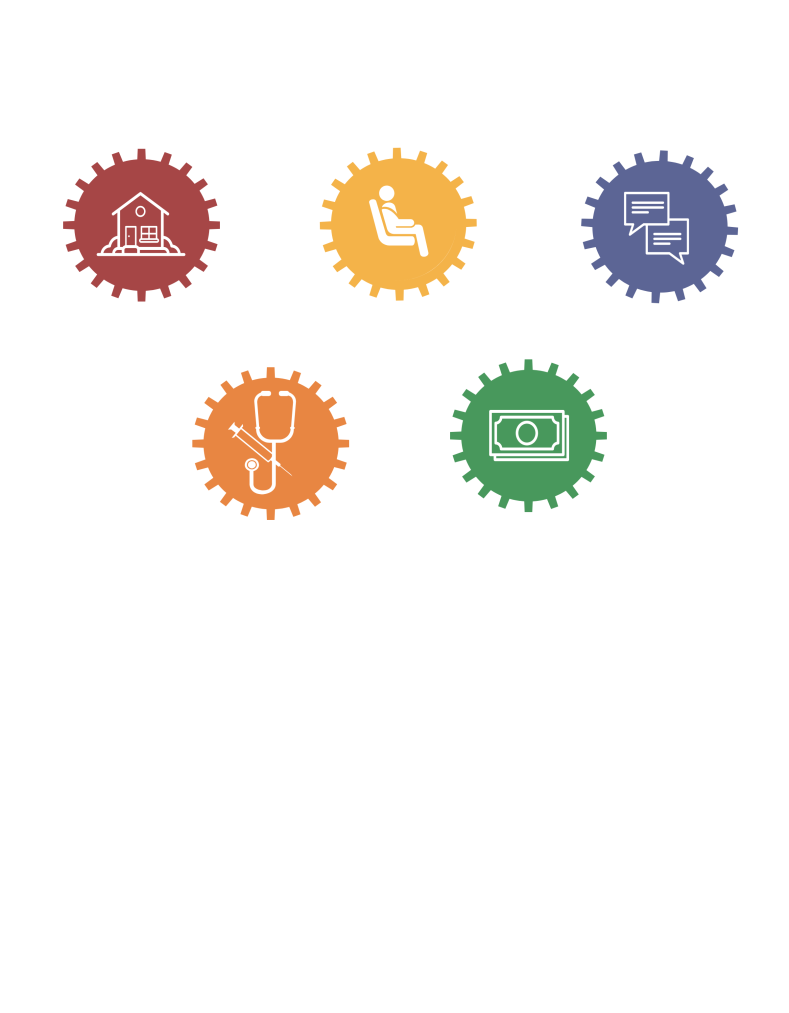 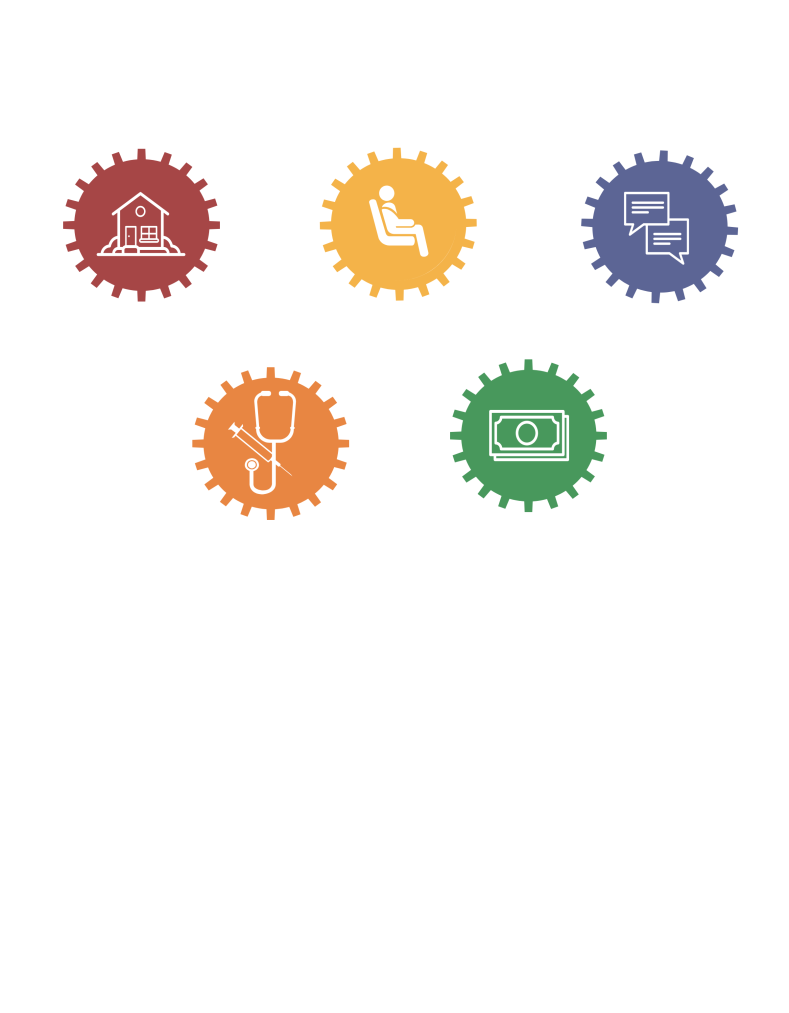 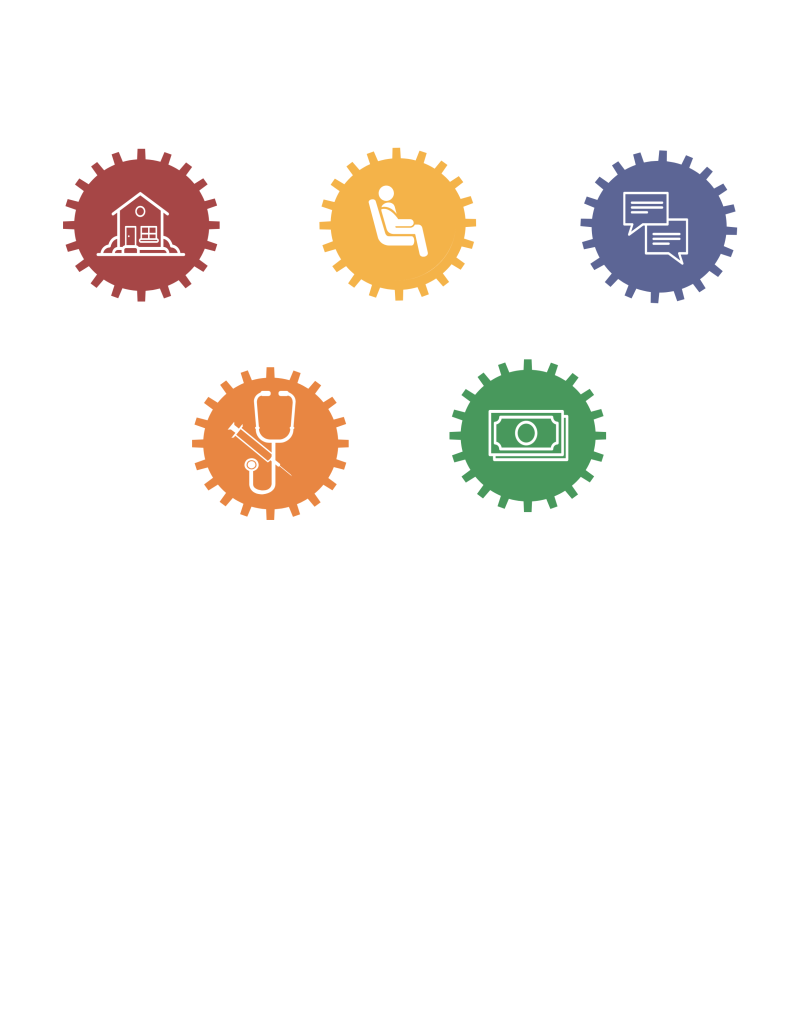 Health & Wellness
[Speaker Notes: Planning for Aging In Place – Key Points on Health & Wellness
#3: MAKE YOUR WISHES KNOWN
The ability to age comfortably and safely in one's home requires making thoughtful and deliberate decisions. This applies as well to healthcare decisions. The importance of having advanced directives can't be stressed enough. If an individual cannot express their wishes regarding treatments and no advanced directive is in place, the treatment received might be very different from what they would choose for themselves. Lack of an advanced directive can also put family members at odds if there is a difference of opinions about treatment.]
Planning for Aging In Place
Key Point #1: Make wellness a priority.
Key Point #2: Understand resources available to you. 
Key Point #3: Make your wishes known.
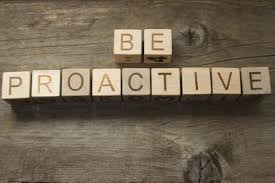 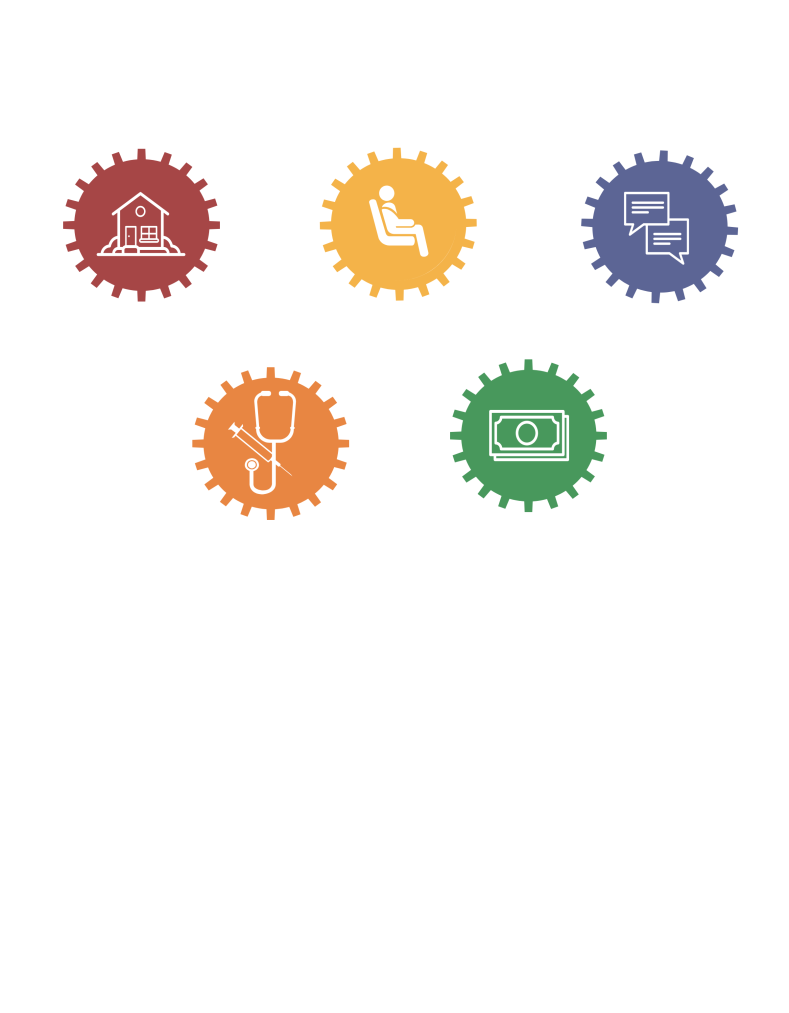 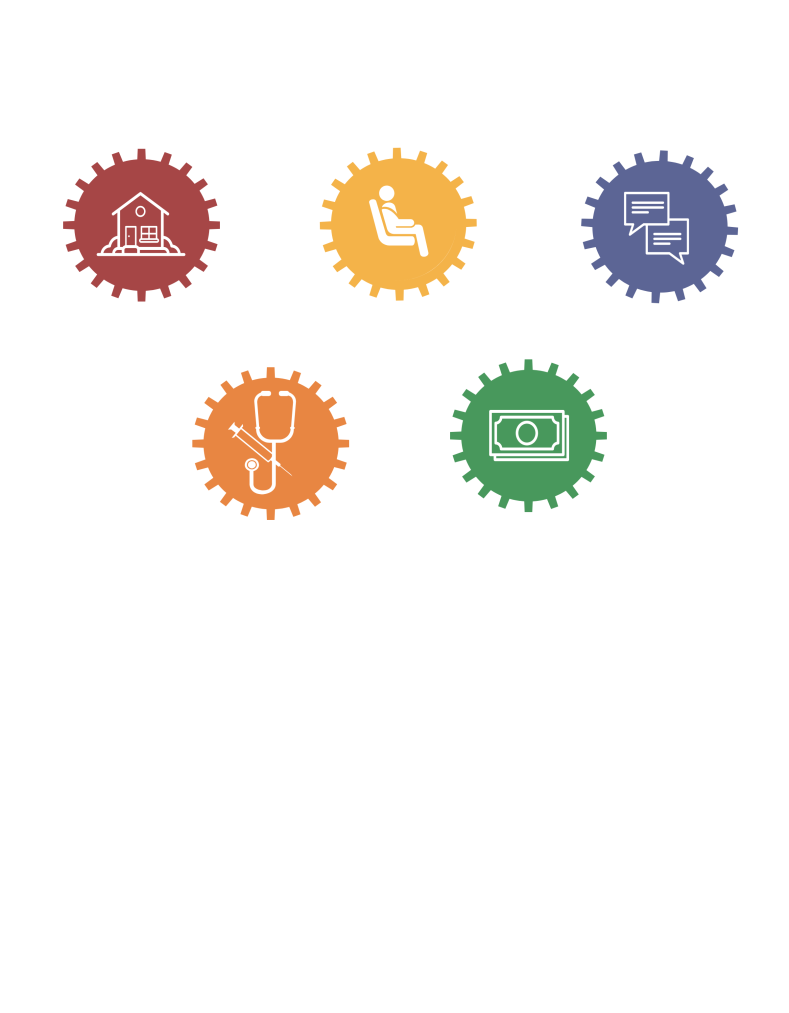 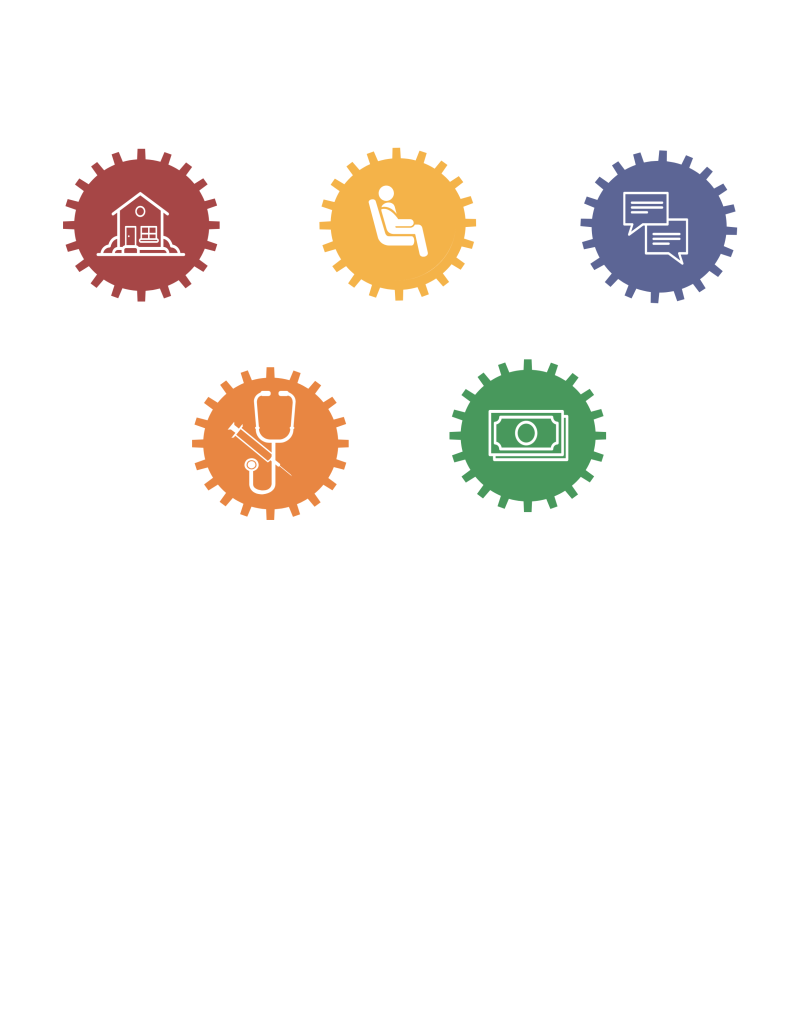 Health & Wellness
[Speaker Notes: Planning for Aging In Place – Key Points on Health & Wellness

Workbook Time!]
TRANSPORTATION
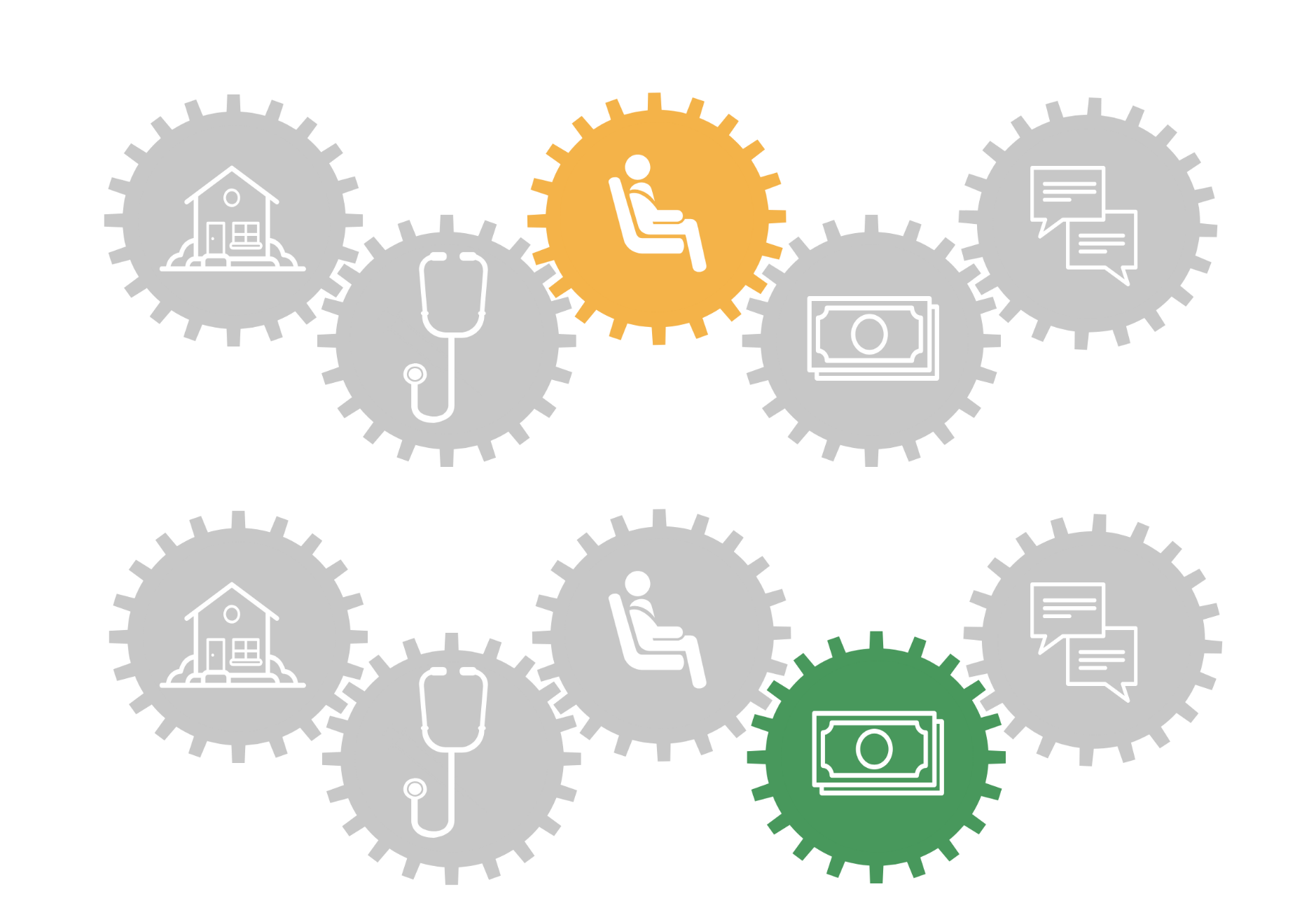 Will you be able to get where you need to go          safely and affordably?
Planning for Aging In Place
Key Point #1: Safe driving is about abilities, not age.
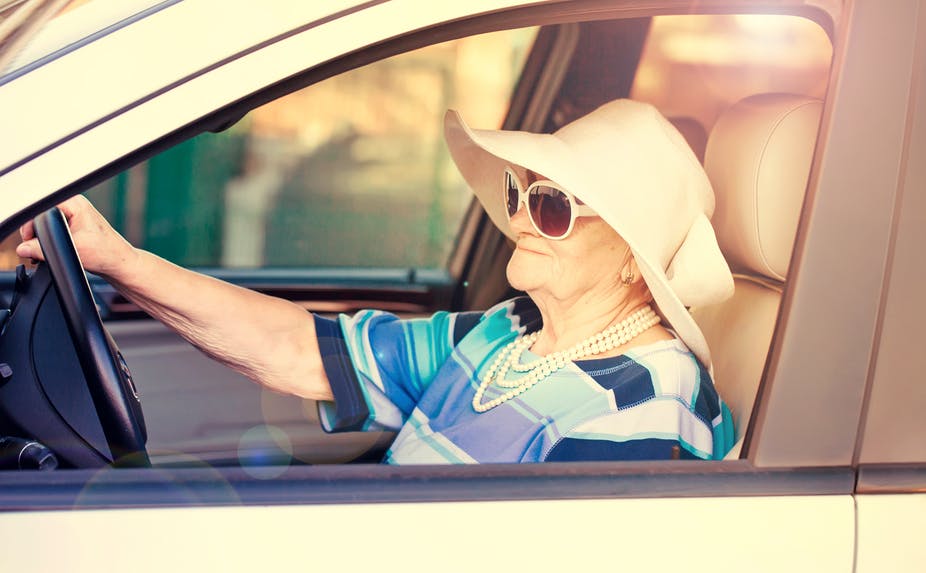 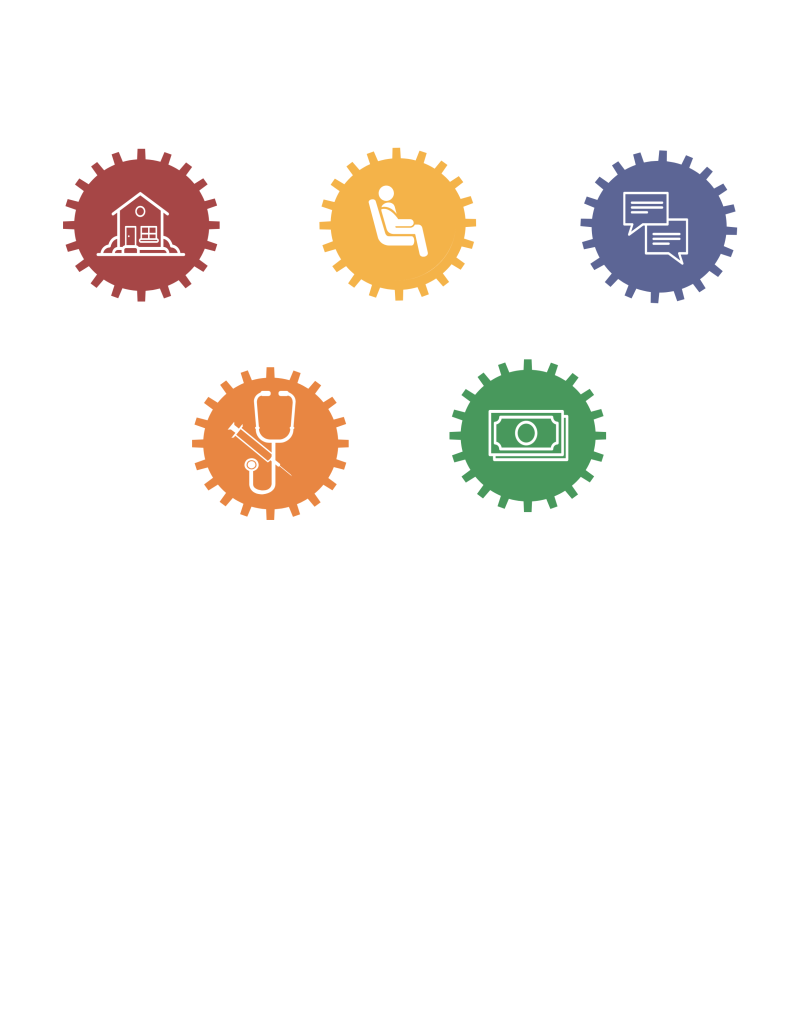 Transportation
[Speaker Notes: Planning for Aging In Place – Key Points on Transportation

#1: SAFE DRIVING IS ABOUT ABILITIES, NOT AGE 
Although there are natural changes that may occur in our brains and to our bodies as we age, there is no set age when a person should stop driving.  Statistically, crashes involving injuries and fatalities are much more common among drivers aged 16-24 than among those over 70.  That said, when measured by miles driven, the data show a substantial rise in crash incidence after age 70 (compared to other adult drivers).  The factors that can affect an older person’s ability to safely drive are: changes to vision, hearing, reaction time, physical abilities, cognitive processing, overall health, and the impact of certain medications.
An impaired driver puts themselves and other people at serious risk of injury or even death.  It is not a problem that should ever be ignored.  Because diminished abilities can creep up on us slowly, it’s important for older drivers to look for early warning signs and commit to periodically assessing the physical and cognitive abilities needed for safe driving.  There are resources available, developed through the MIT AgeLab, and available online through AARP, which can help guide you through a self-evaluation.]
Planning for Aging In Place
Key Point #2: Focus on getting where you need to go.
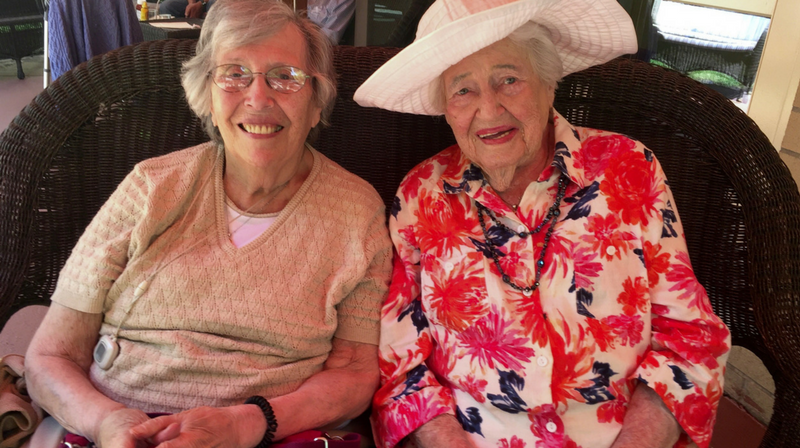 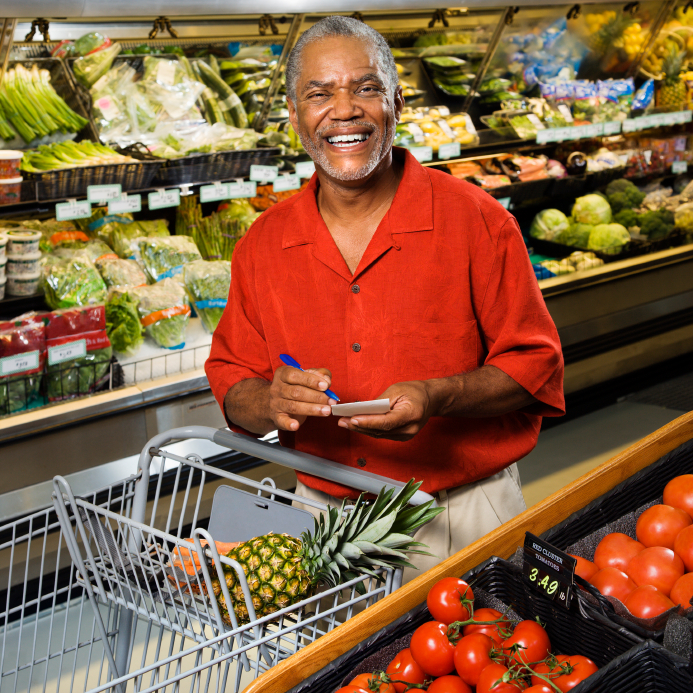 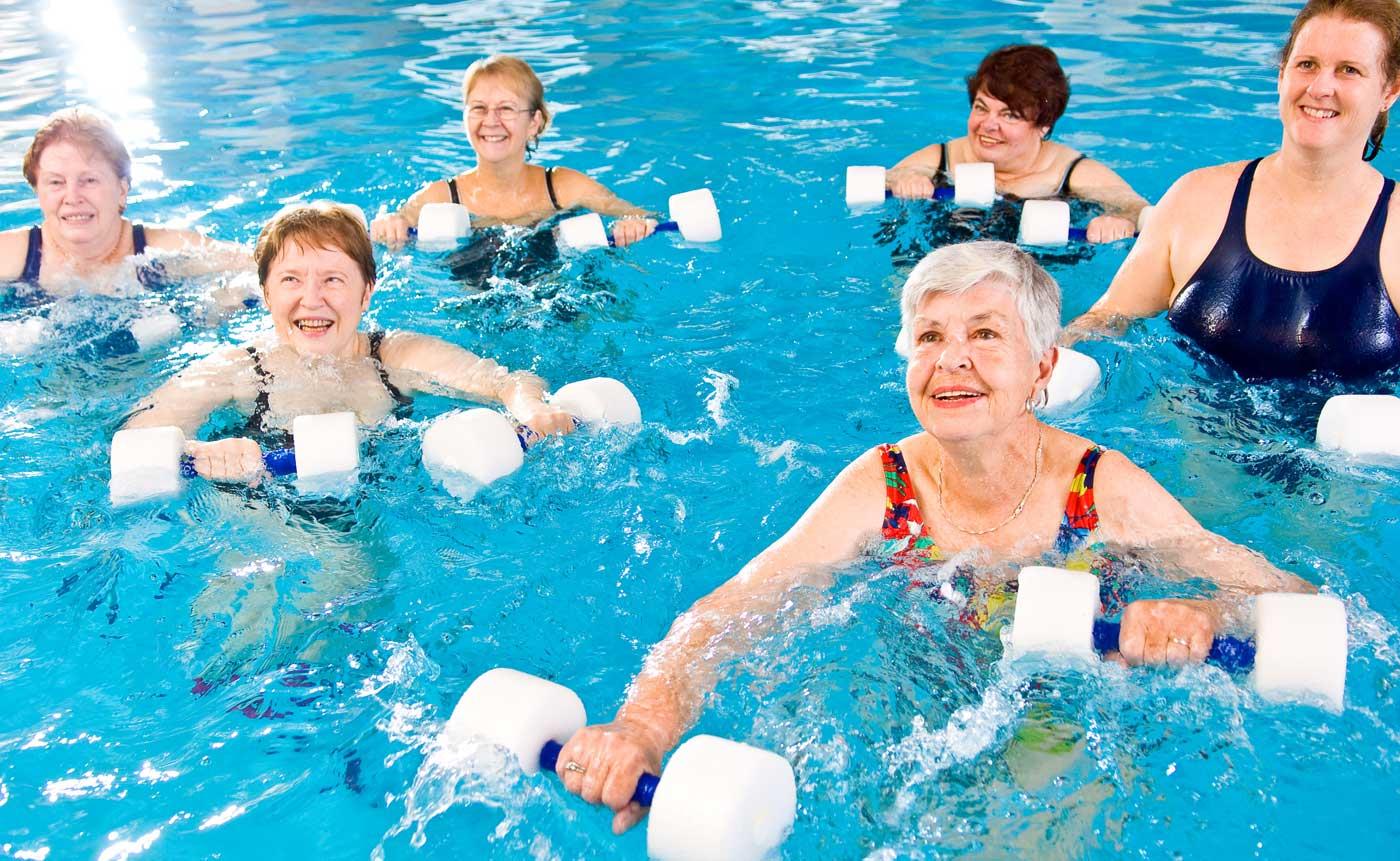 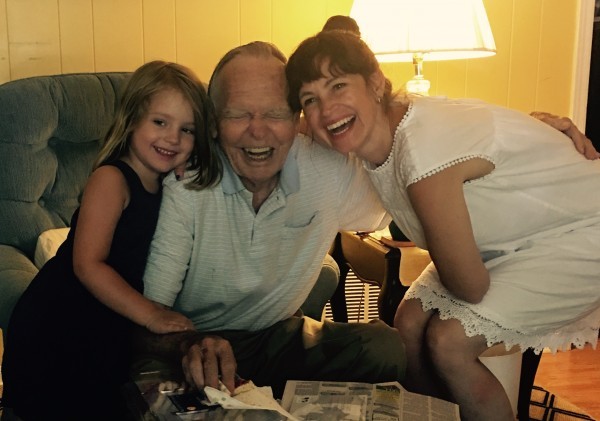 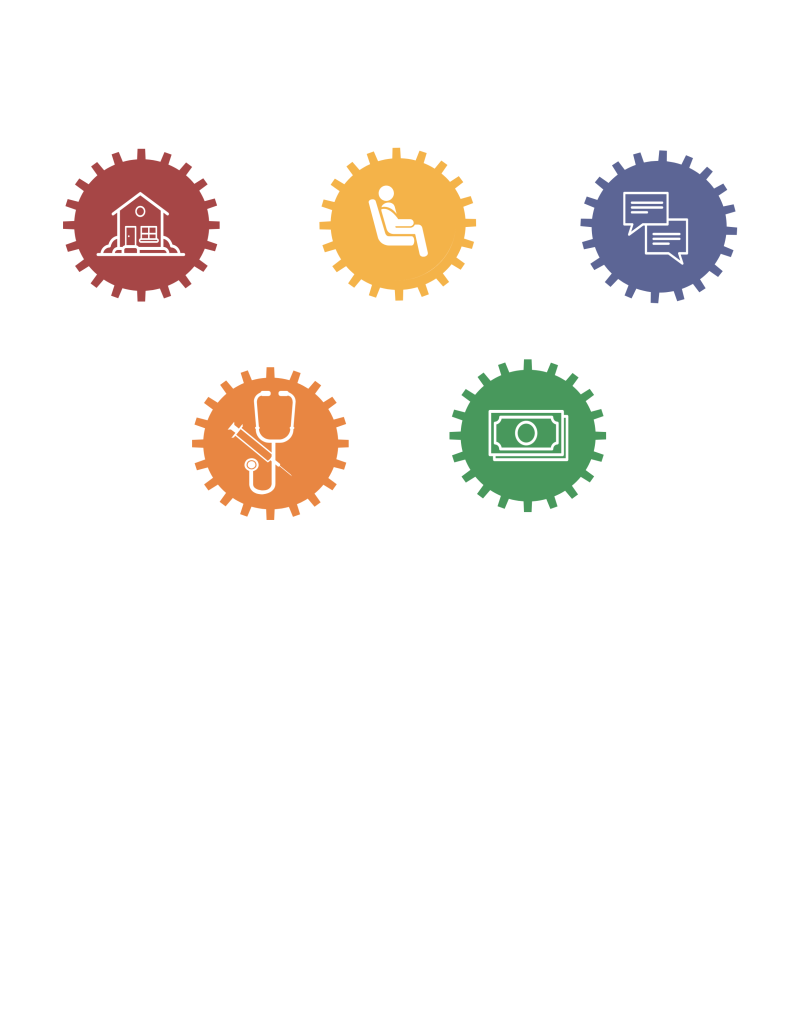 Transportation
[Speaker Notes: Planning for Aging In Place – Key Points on Transportation
#2: FOCUS ON GETTING YOU WHERE YOU NEED TO GO
Most people equate driving with independence and that’s not entirely unreasonable.  America is built around individual car ownership.  Studies show that older adults who have convenient and affordable options to get where they need to go (with a car or without) spend more time engaged in their communities, and score much higher on measures of successful aging.
 
One thing is certain: the nature of transportation is changing.  Many communities are working hard to expand public transportation options and make the transportation network safer and more convenient for pedestrians and cyclists.  Ridesharing services like Uber and Lyft have transformed (and largely replaced) taxi services; and driverless cars may become commonplace in the coming years.  Together, these changes have the potential to revolutionize options for non-drivers of all ages.  That said, the range of transportation choices available to you will vary based on where you choose to live. Towns with larger populations are likely to have more options.  If you live in a rural area, you may have fewer choices, and be more reliant on rides from family, friends, and community organizations in the event you are no longer able to drive or are uncomfortable driving yourself.]
Planning for Aging In Place
Key Point #3: Develop a plan.
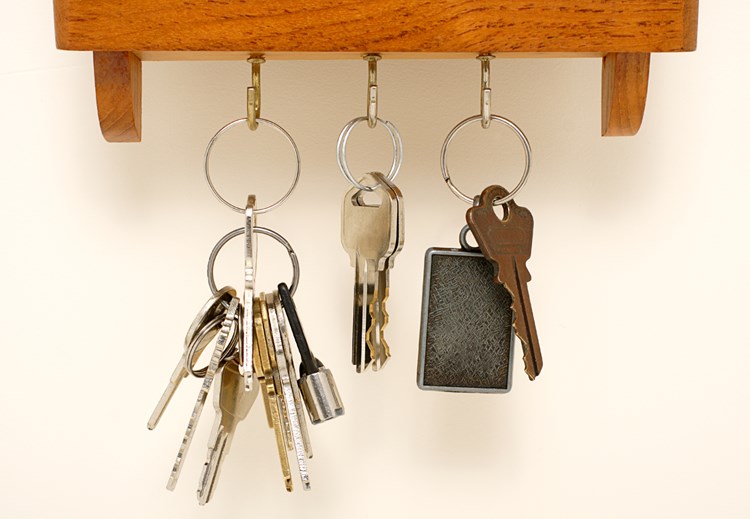 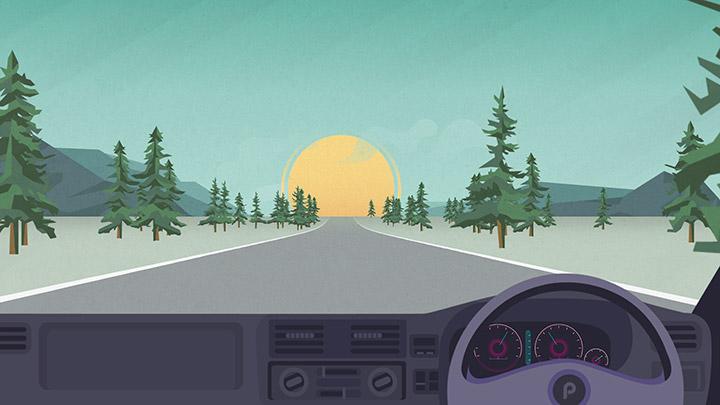 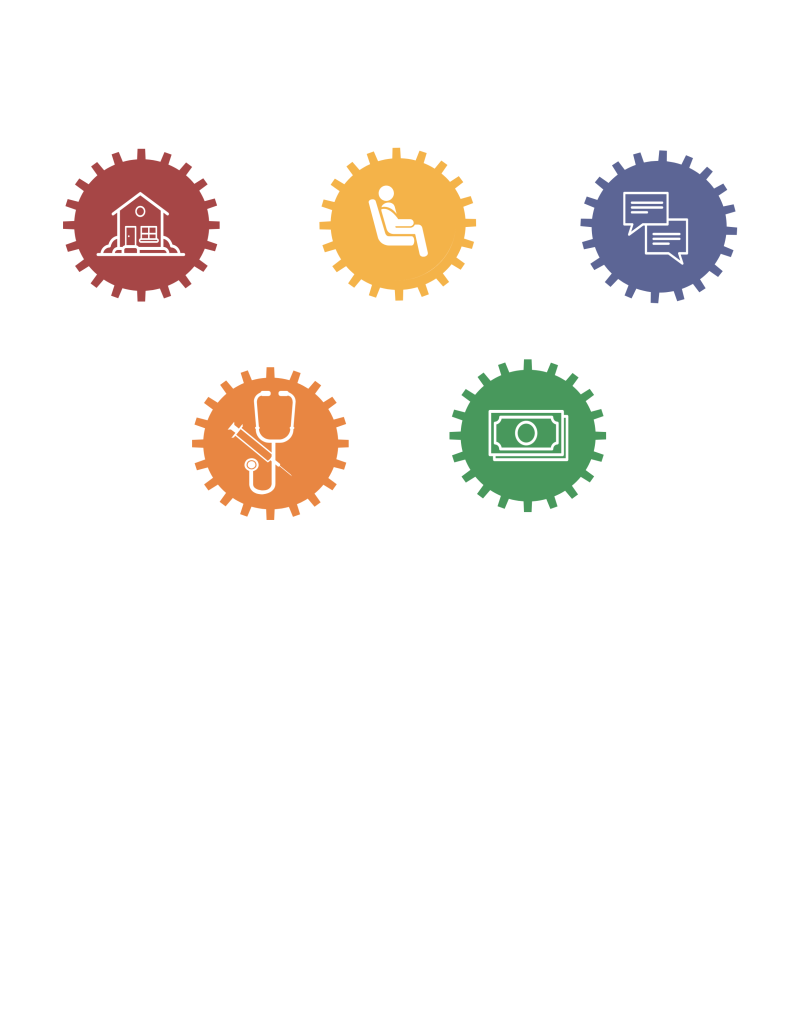 Transportation
[Speaker Notes: Planning for Aging In Place – Key Points on Transportation
#3: DEVELOP A PLAN  
Older drivers have a lifetime of driving experience and naturally they deeply value the independence and mobility that driving provides.  Because this can be such an emotional and life-altering decision, it’s important to develop an a concrete plan for how you will handle getting where you need to go well before you need to limit or stop driving.]
Planning for Aging In Place
Key Point #1: Safe driving is about abilities, not age.
Key Point #2: Focus on getting where you need to go. 
Key Point #3: Develop a plan.
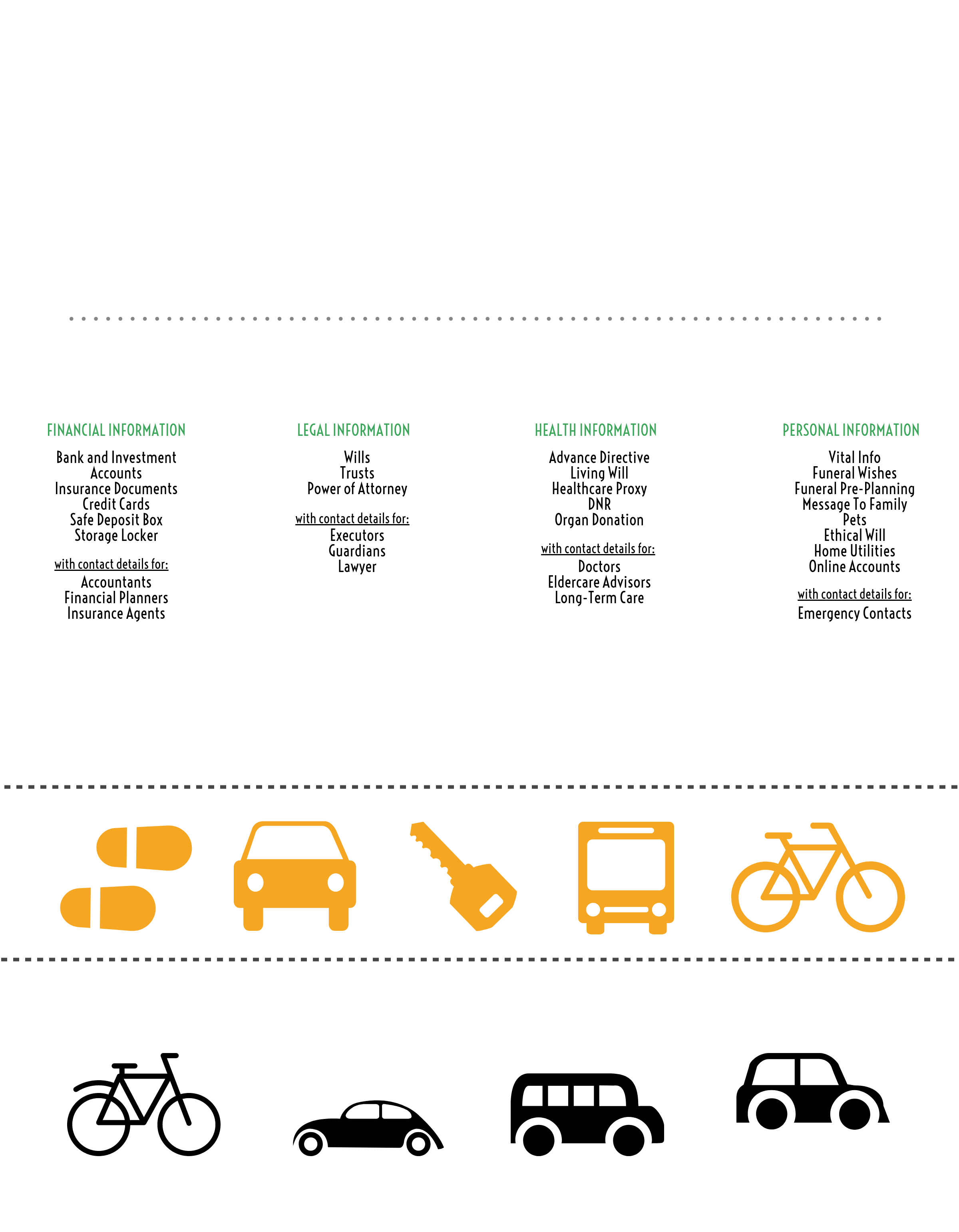 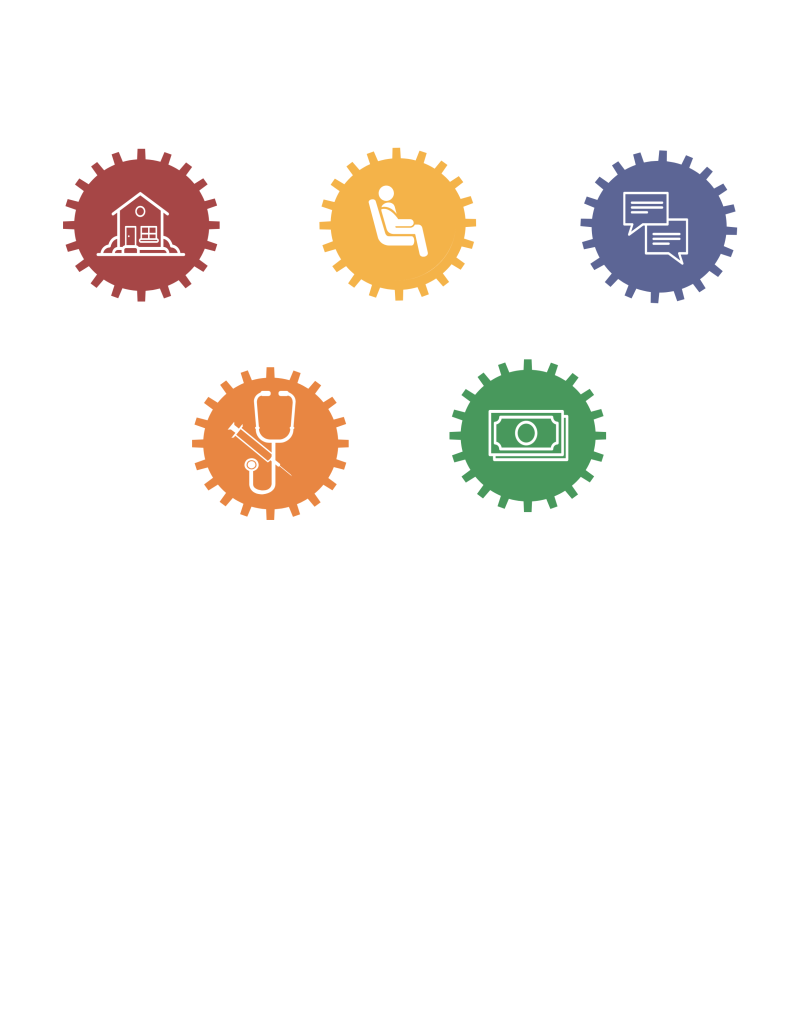 Transportation
[Speaker Notes: Planning for Aging In Place – Key Points on Transportation

Workbook Time!]
PERSONAL FINANCE
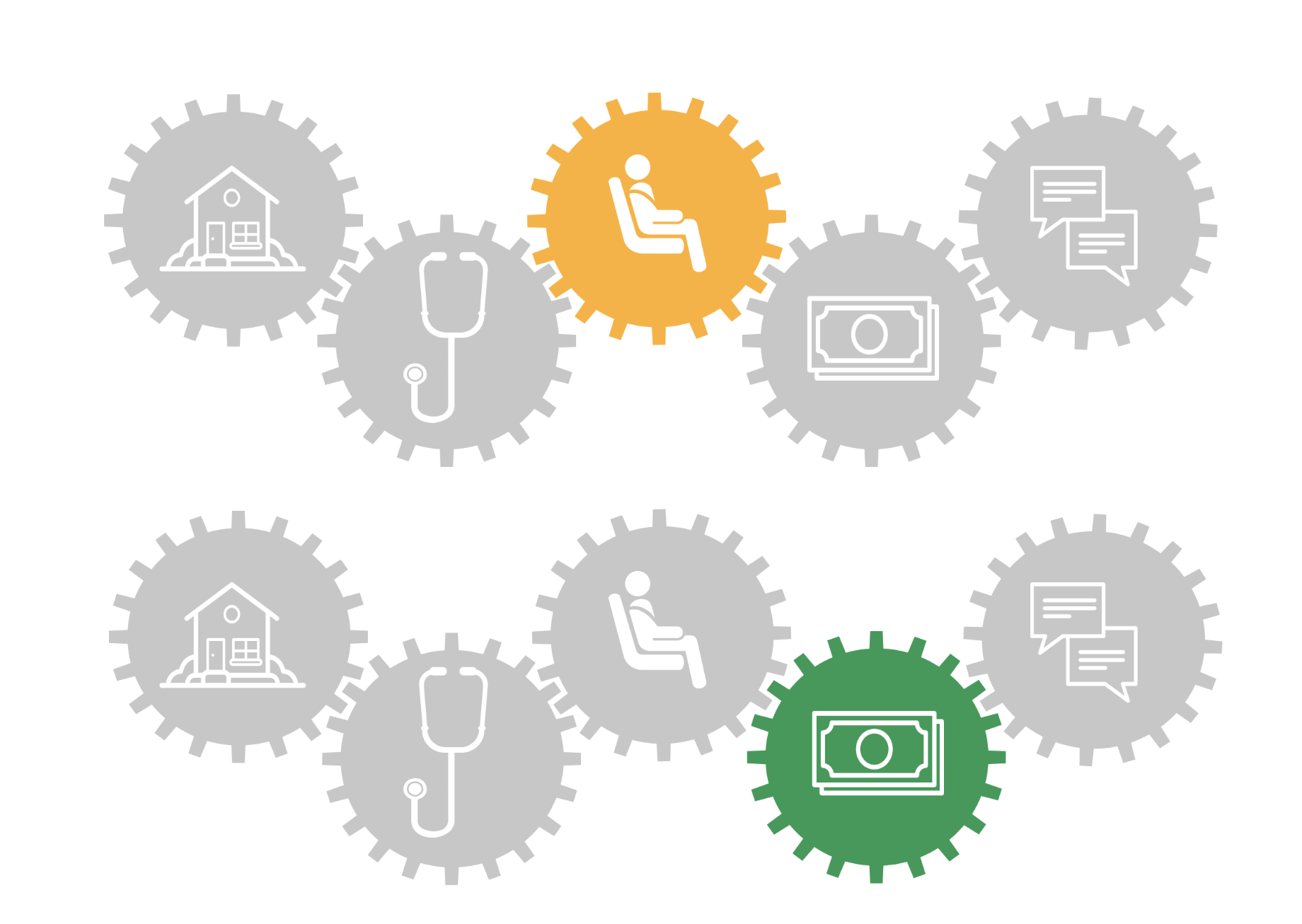 Will you have sufficient financial resources?
Planning for Aging In Place
Key Point #1: Develop a clear picture of your post-retirement finances.
Anticipated Expenses:
Travel, mortgage, health insurance…
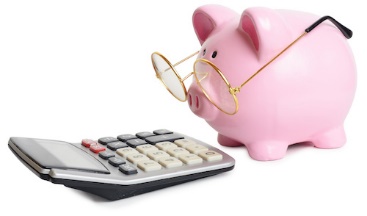 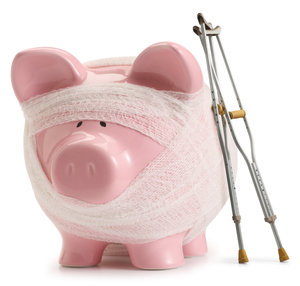 Unanticipated Expenses:
Home repair, medical emergency…
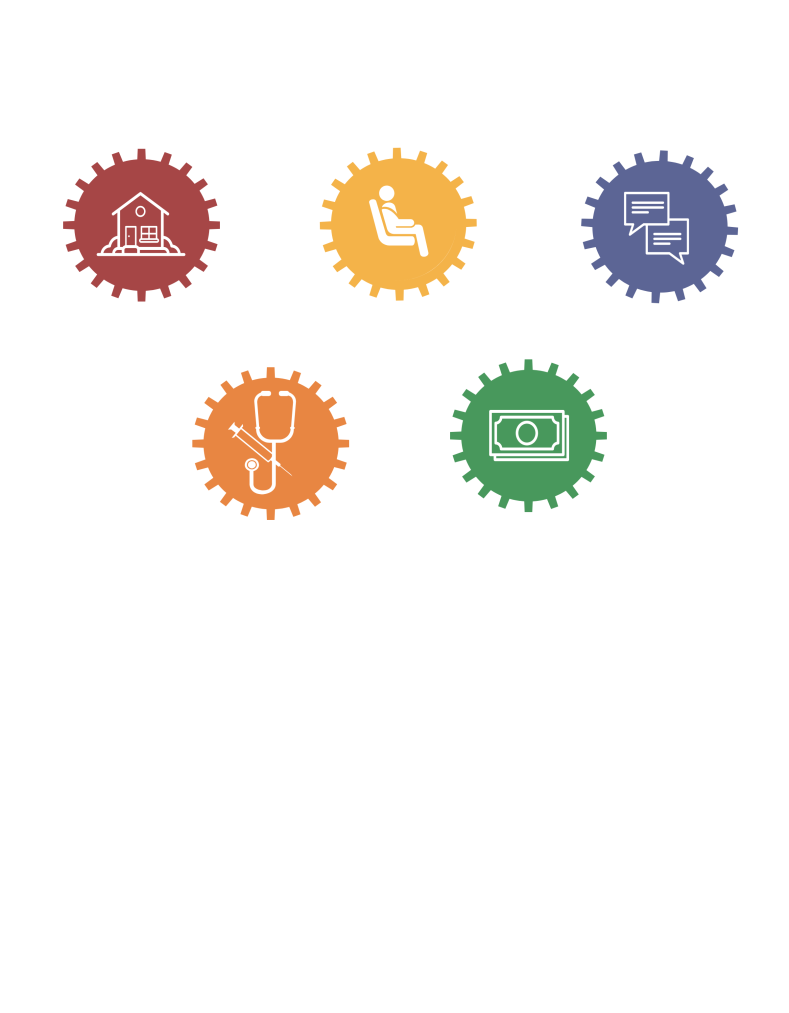 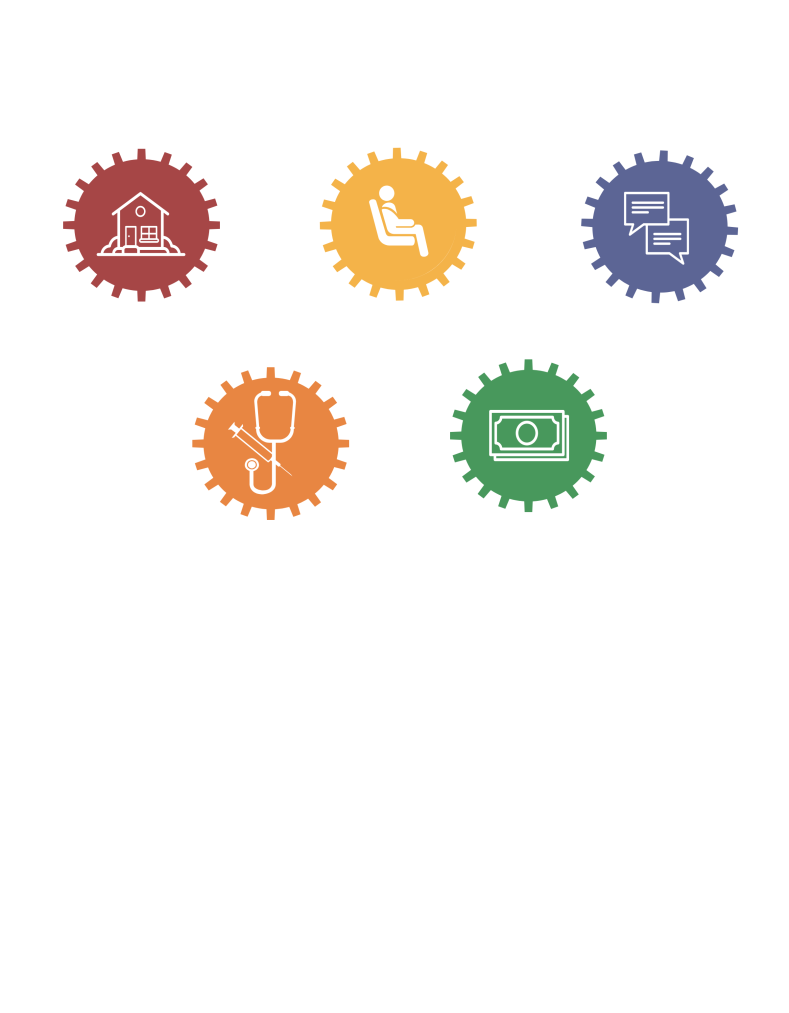 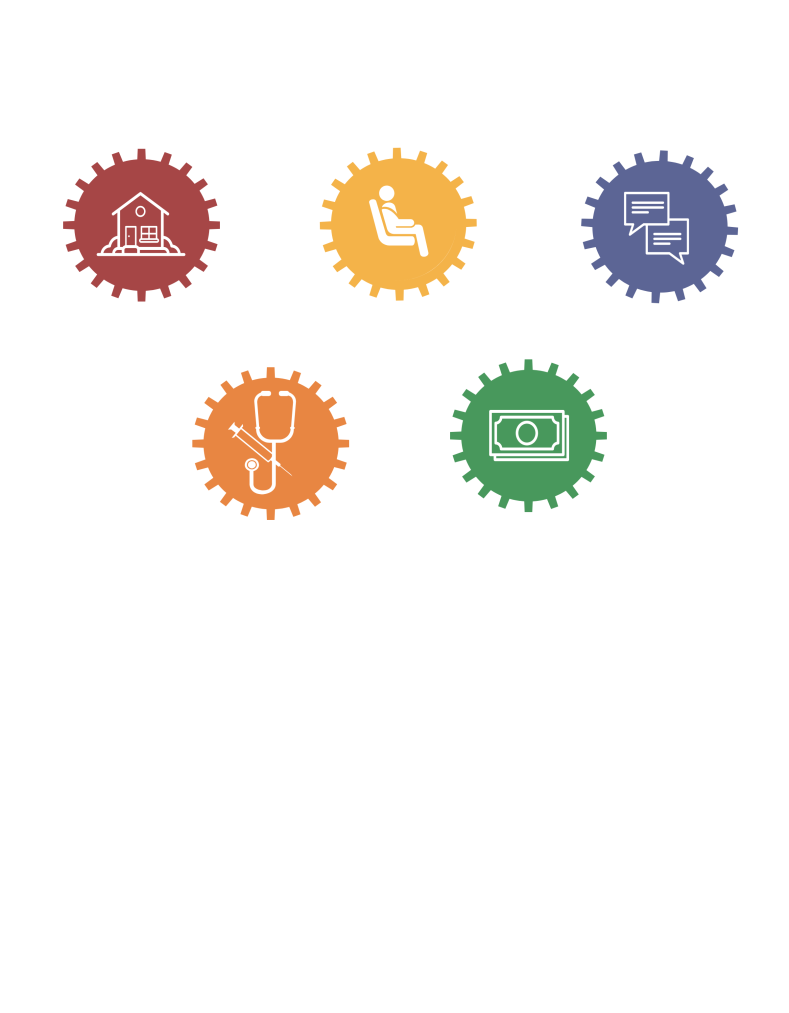 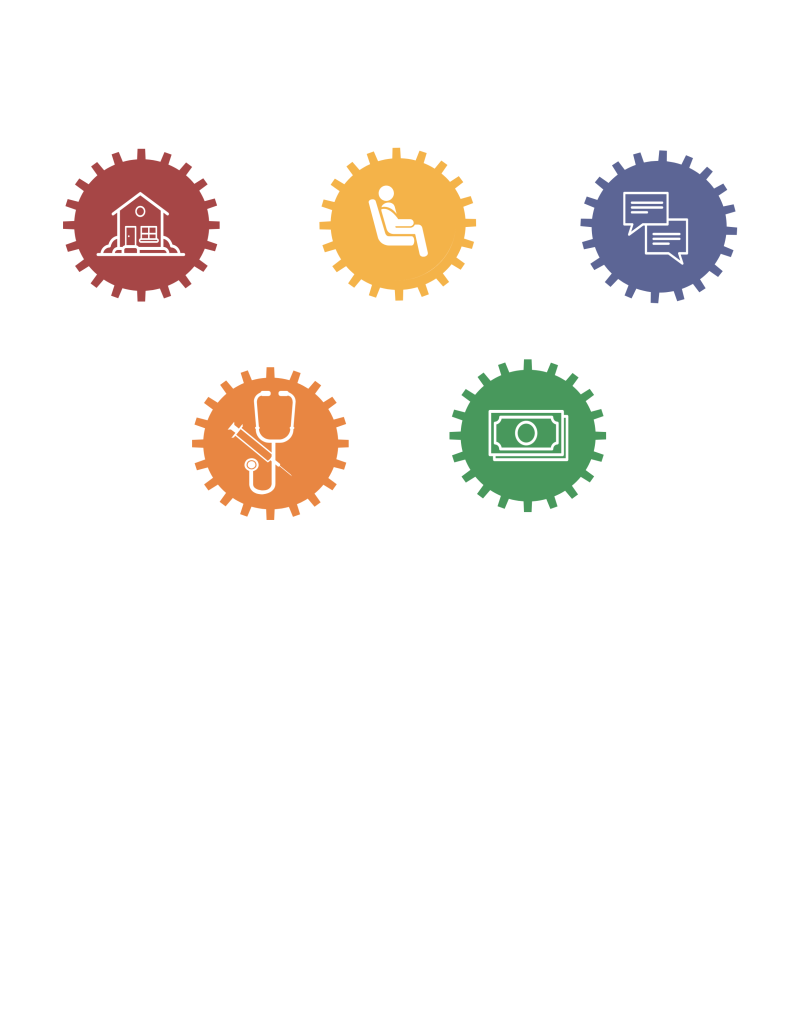 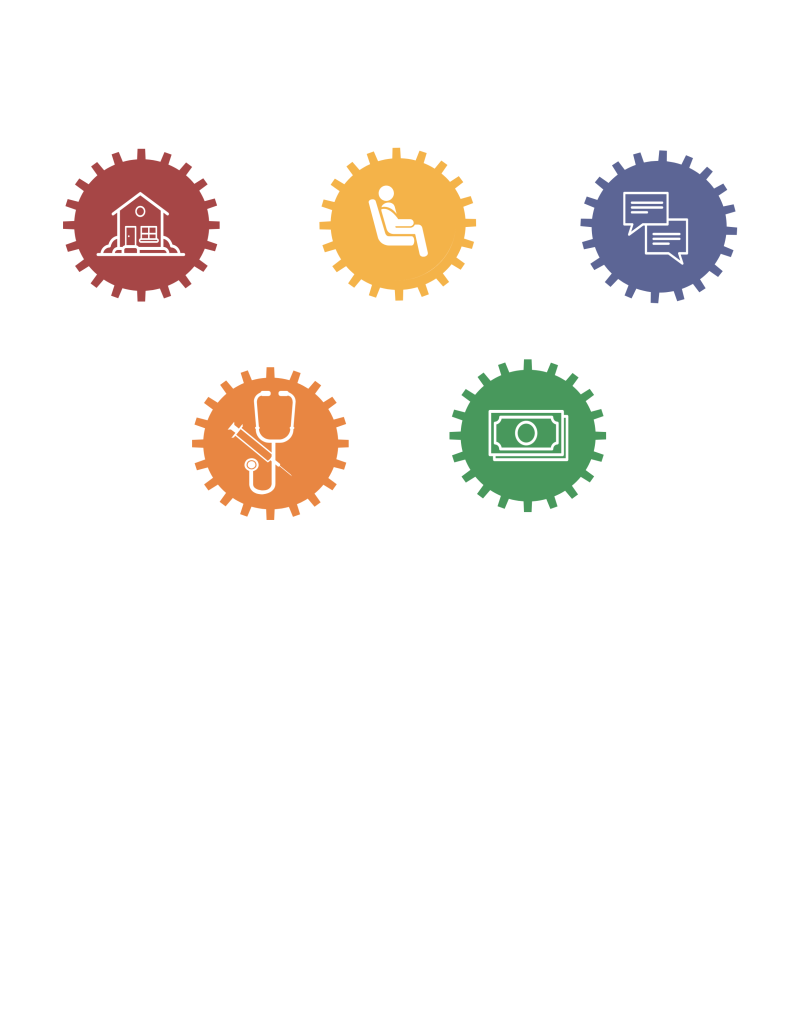 Personal Finance
[Speaker Notes: Planning for Aging In Place – Key Points on Personal Finance
#1: DEVELOP A CLEAR PICTURE OF YOUR POST-RETIREMENT FINANCES
How do you want to live in retirement? What kind of lifestyle do you want to have? Having a financial plan is crucial because it identifies your sources of income and expenses and establishes your retirement budget, based on your personal plan. The first step is preparing a balance sheet showing your assets and liabilities to determine your net worth (what you own minus what you owe). Knowing your net worth will help you develop the right strategy for your situation.  The second step is to build a monthly budget based on what you think your actual non-discretionary and discretionary expenses are/will be in retirement. Even if you are already retired, having a plan helps you keep track of expenses and allows you to adjust your goals given certain events or changing circumstances. Remember, retirement will be more enjoyable if your income is structured to fit your lifestyle choices and if you have developed a retirement plan to protect the assets you have worked hard to acquire.]
Planning for Aging In Place
Key Point #2: Get advice.
$	$
$
$$$$$
$$$$$
$$$$$
$$$$$
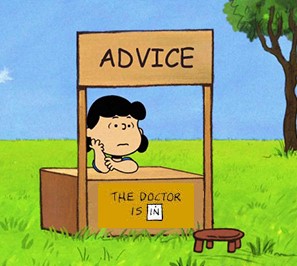 $
$
$
$
$
$
$
$
$
$
$
$
$	$
$
$
$
$
$
$
$
$
$
$
$
$
$
$
$
$
$
$
$
$
$
$
$
$
$
$
$
$
$
$
$
$
$
$
$
$
$
$
NURSING HME / PRIVATE ROOM  ASSISTED LIVING
ADULT DAY SERVICES  HOME HEALTH AIDE
$
$
$
$$  $ $ $
$
$
$
$
$
$$ $
$
$
$
$
$
$
$
$
$
$
$
$
$
$
$
$
$
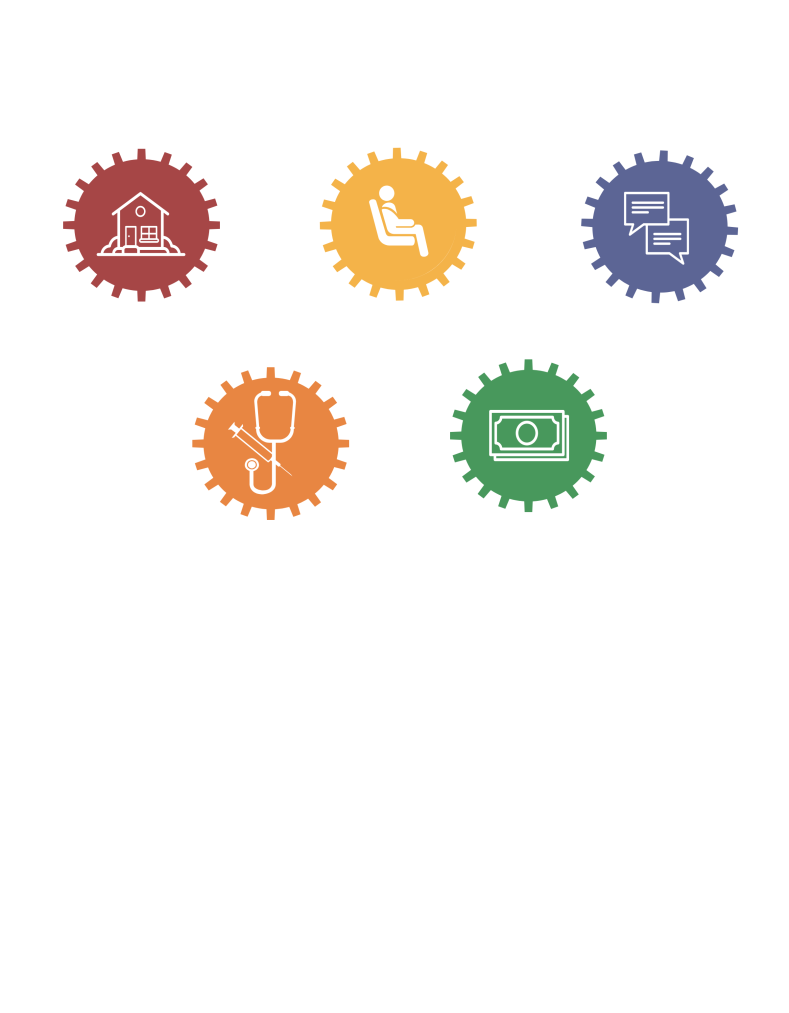 Personal Finance
[Speaker Notes: Planning for Aging In Place – Key Points on Personal Finance
#2: GET ADVICE
Let’s face it, retirement is a big life change.  And to many, it can feel overwhelming to try to make sense of the complex financial decisions before them. Do I take my pension as a lump sum or an annuity? When should I file for social security? Should I pay off my mortgage? Is a reverse mortgage a good idea? How will my health insurance be handled during the bridge years between when I retire and Medicare eligibility? Do I still need life or long-term disability insurance? You may also not have the expertise, the time or the desire to actively plan and manage certain financial aspects of your life.
 
Don’t be afraid to reach out to a financial expert who can help you answer your important questions. A financial expert can help you organize your finances, project the results of your savings and investments so you can see how well prepared you are for retirement, and help you make decisions about how to save and spend. Depending on your needs, you may want help from a financial planner, a tax advisor, or an attorney with estate planning expertise.]
Planning for Aging In Place
Key Point #3: Create and share key documents.
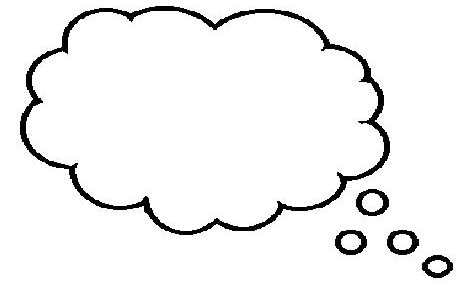 Are they up to date?
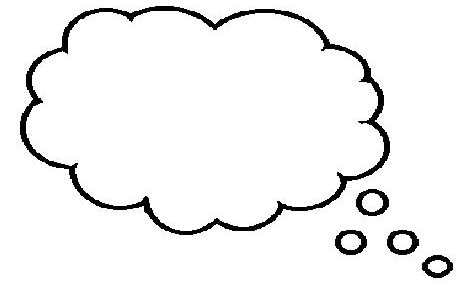 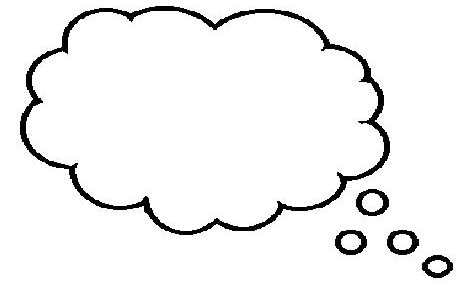 Do my loved ones know where 
they are?
Do I have the right documents?
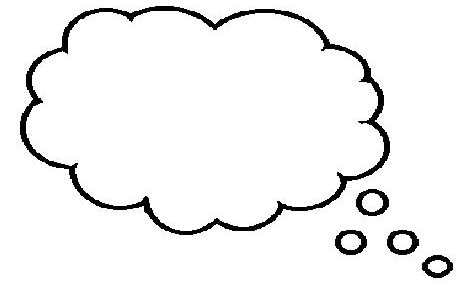 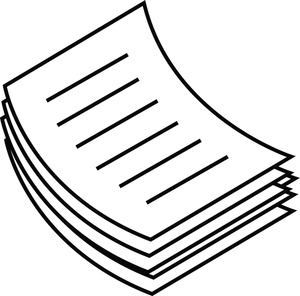 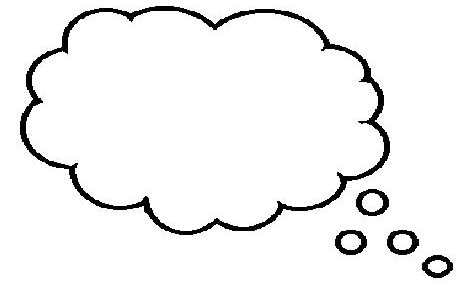 Advanced
Directive
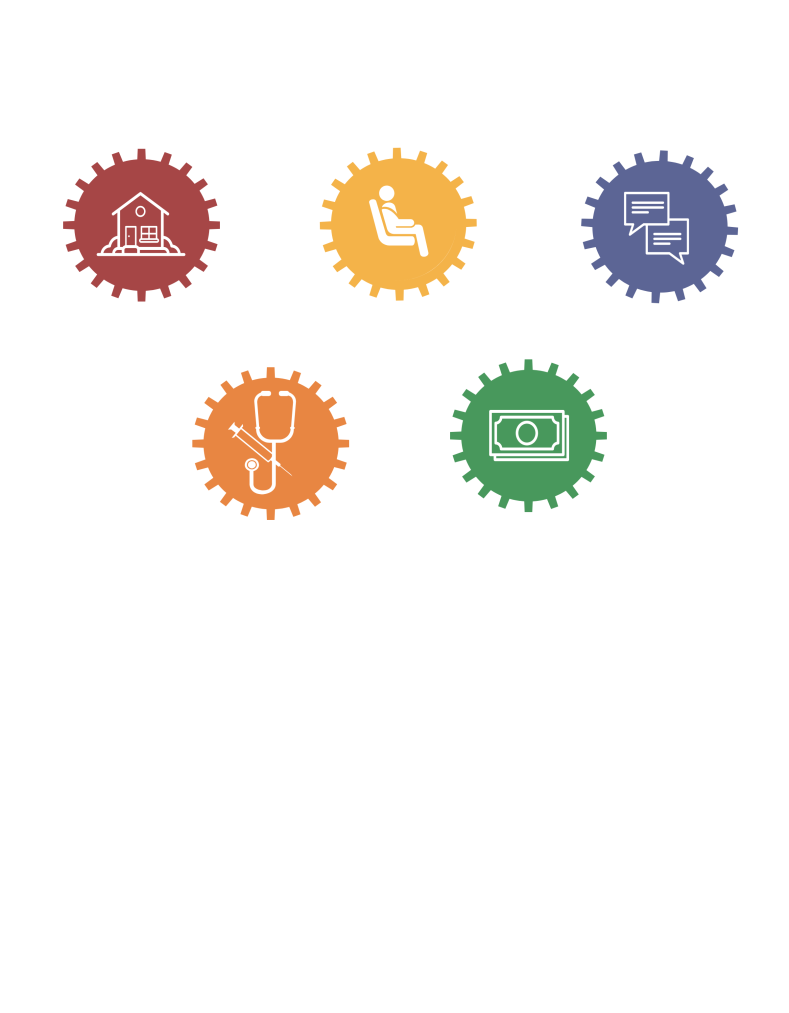 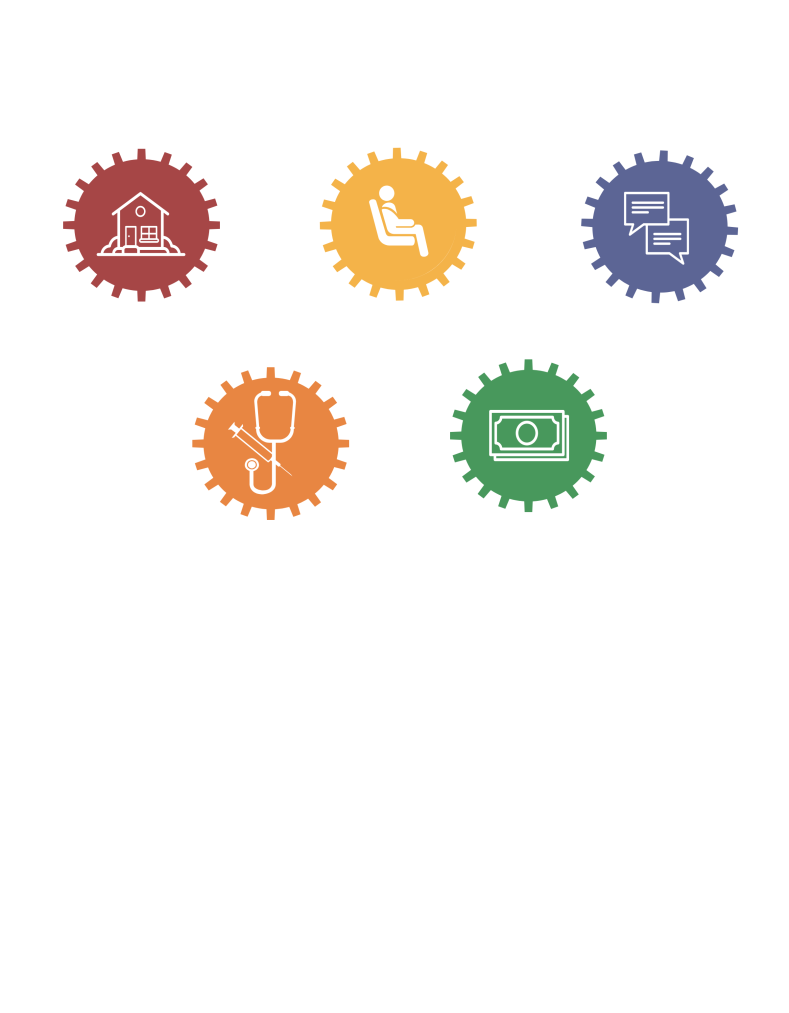 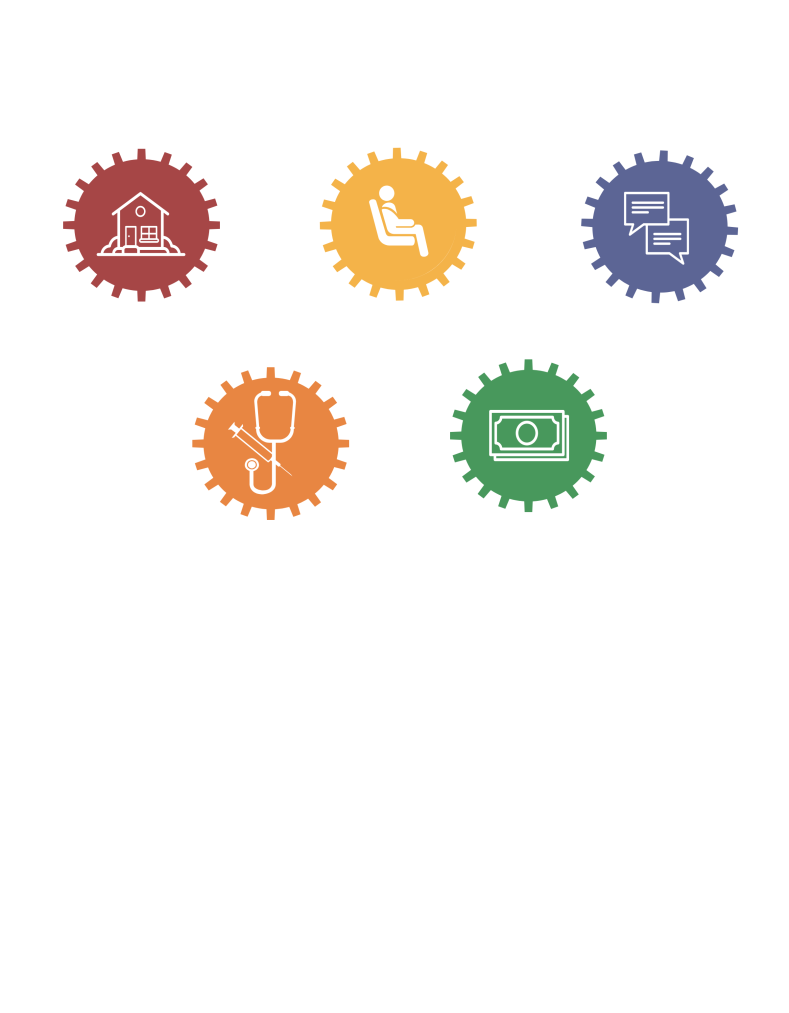 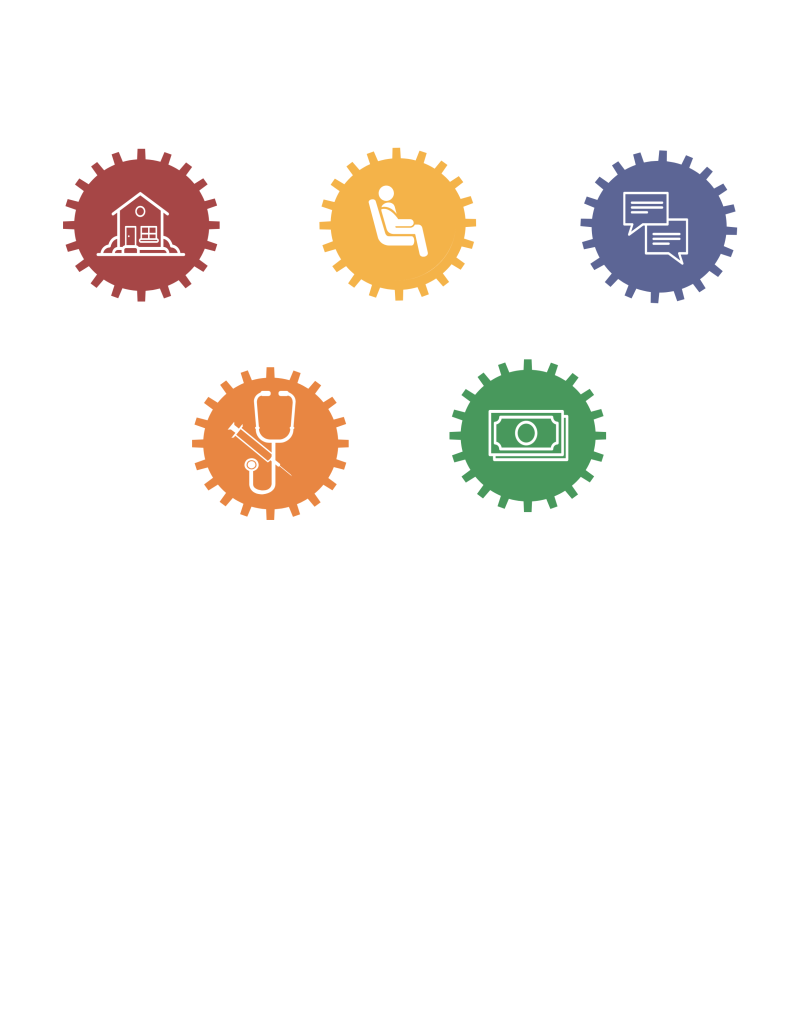 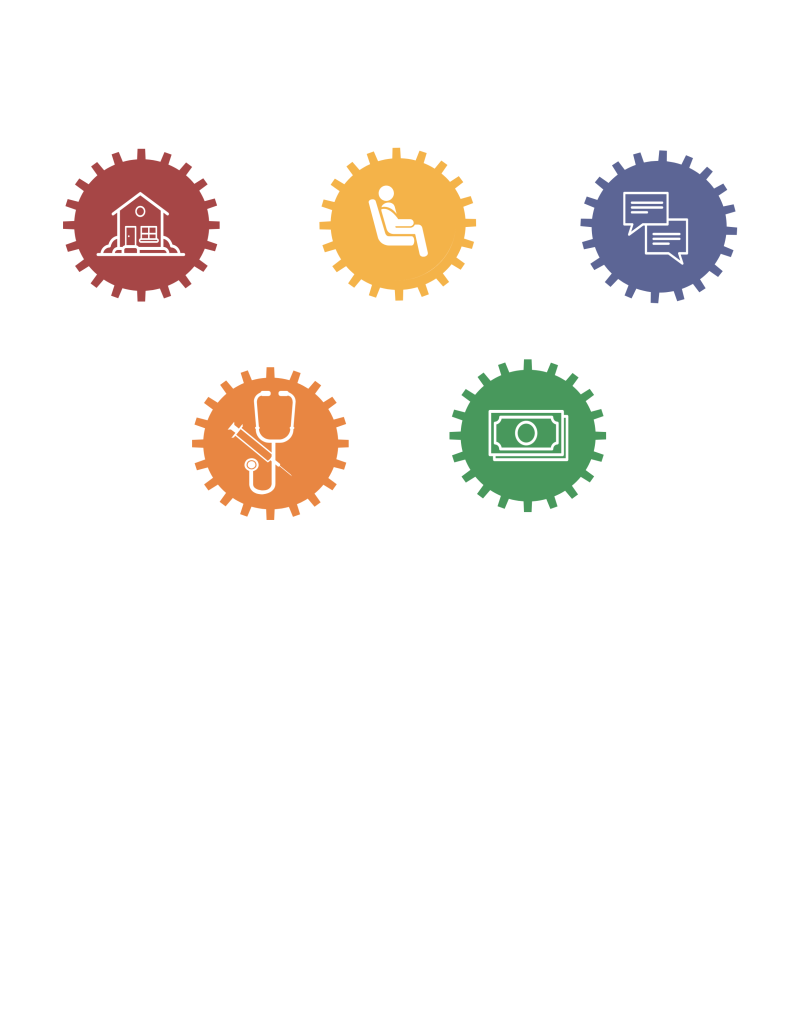 Personal Finance
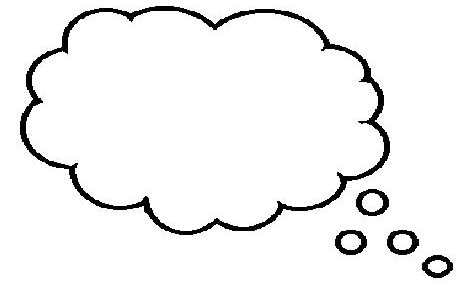 [Speaker Notes: Planning for Aging In Place – Key Points on Personal Finance
#3: CREATE AND SHARE KEY DOCUMENTS
Peace of mind is key for you as you age, but it is also incredibly important to your loved ones. Your children, spouse, other family, and friends will want to understand and honor your wishes near the end of your life.  We often hear people say they do not want to be a burden to family and friends as they age, and having good records and documentation is key to accomplishing that goal. Questions you should be asking: 
· Do I have the appropriate documentation?  
· Is it up to date? 
· Do my loved ones know where those documents are and how to access them?]
Planning for Aging In Place
Key Point #1: Develop a clear picture of your post-retirement finances. 
Key Point #2: Get advice. 
Key Point #3: Create and share key documents.
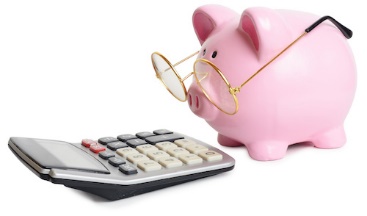 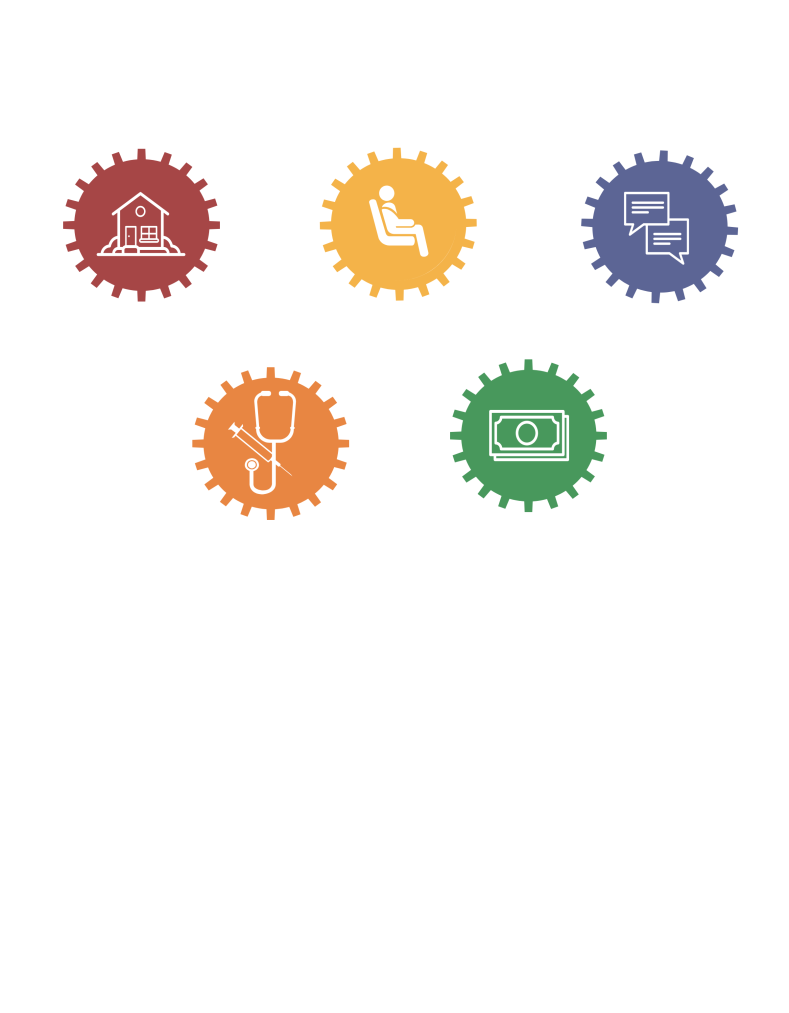 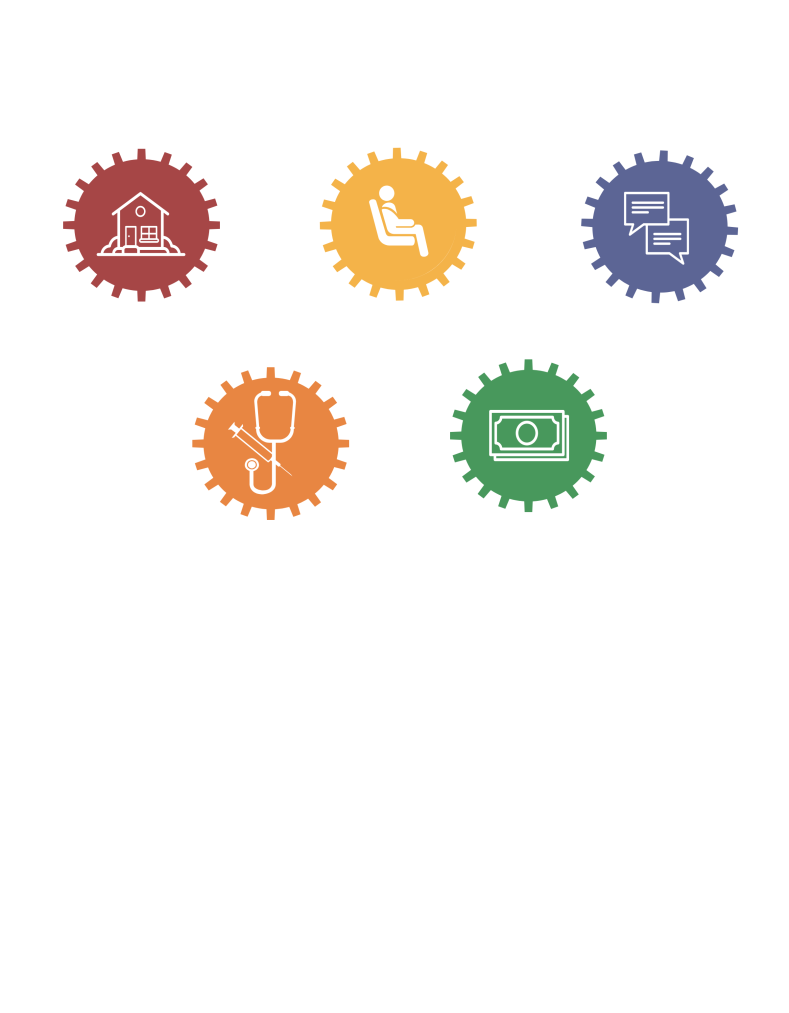 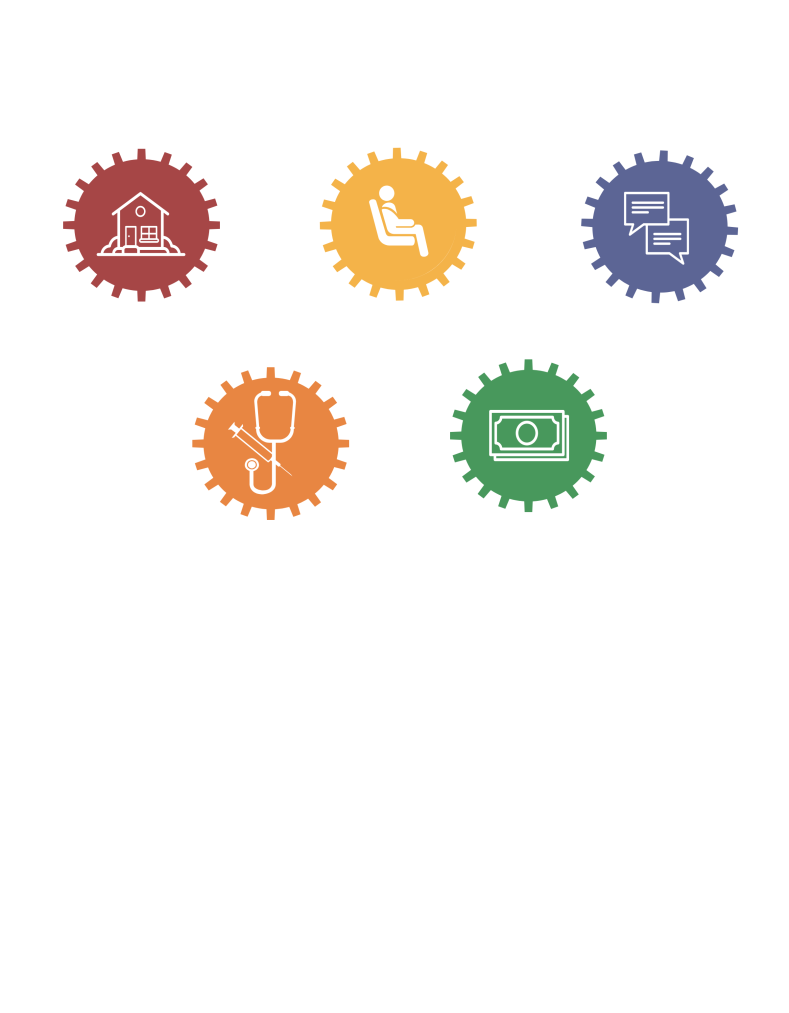 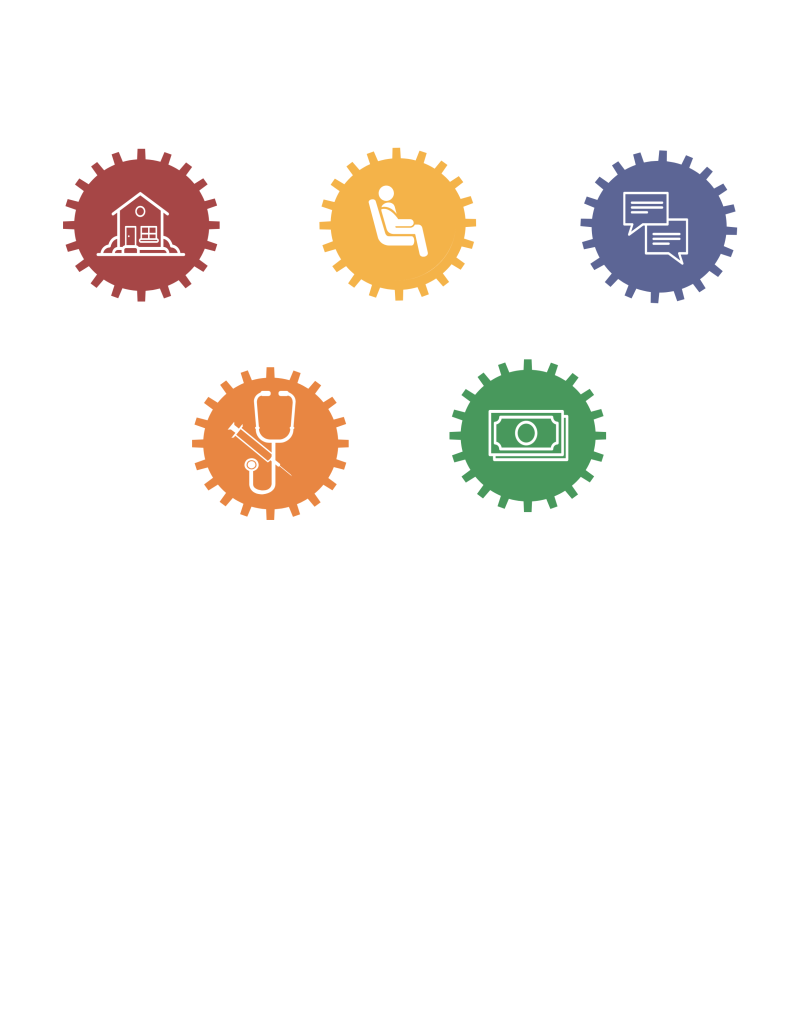 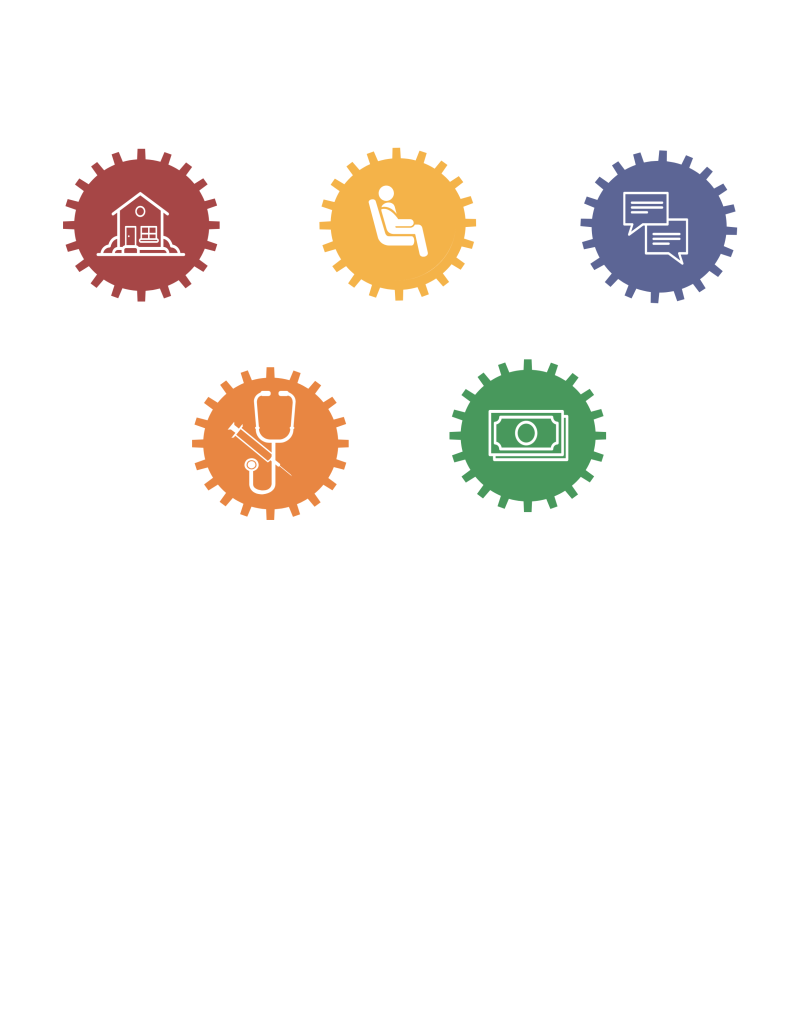 Personal Finance
[Speaker Notes: Planning for Aging In Place – Key Points on Personal Finance
Workbook Time!]
CONNECTION & GROWTH
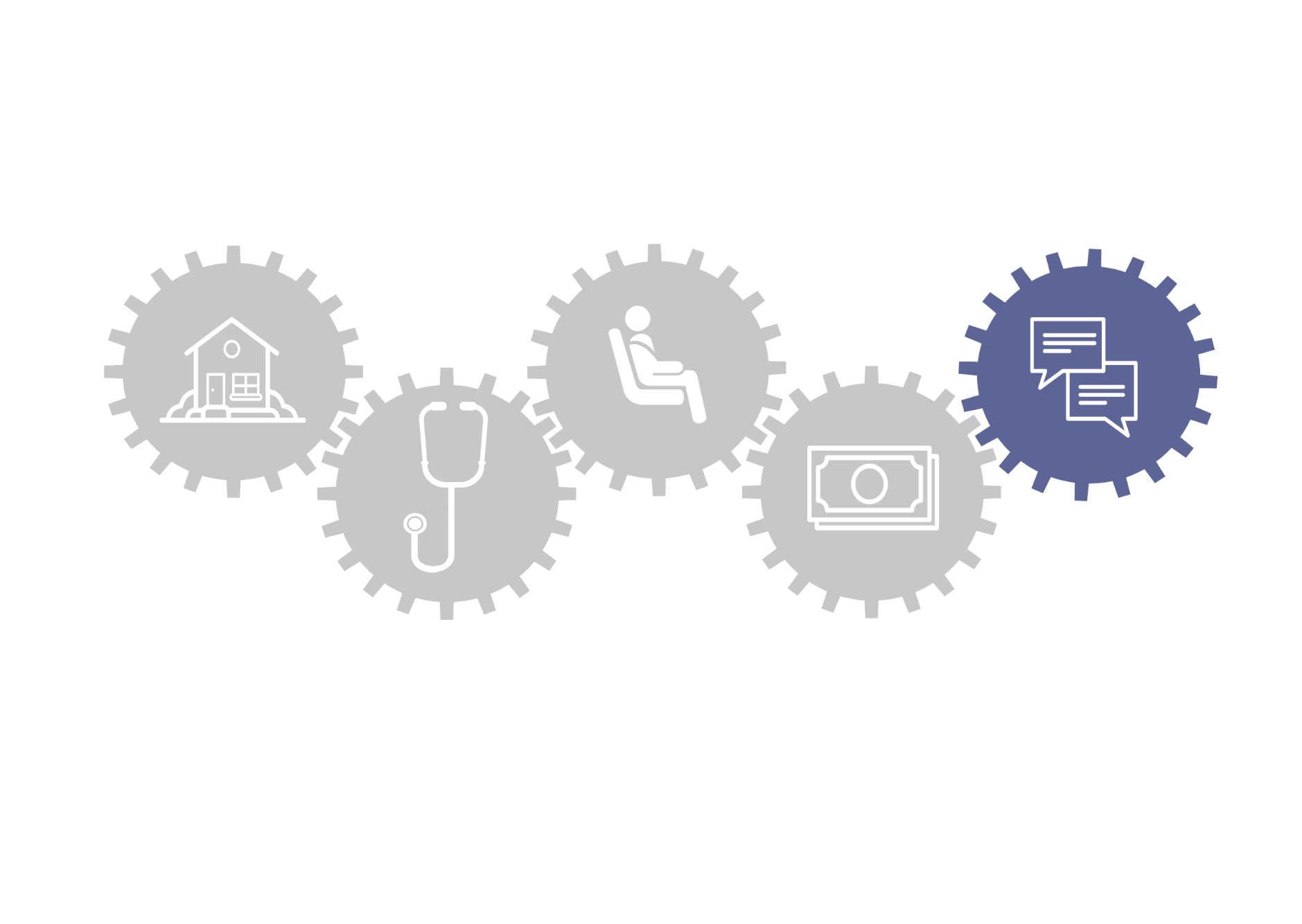 Will you have social and cultural opportunities       that enrich your life?
Planning for Aging In Place
Key Point #1: See the whole wellness picture
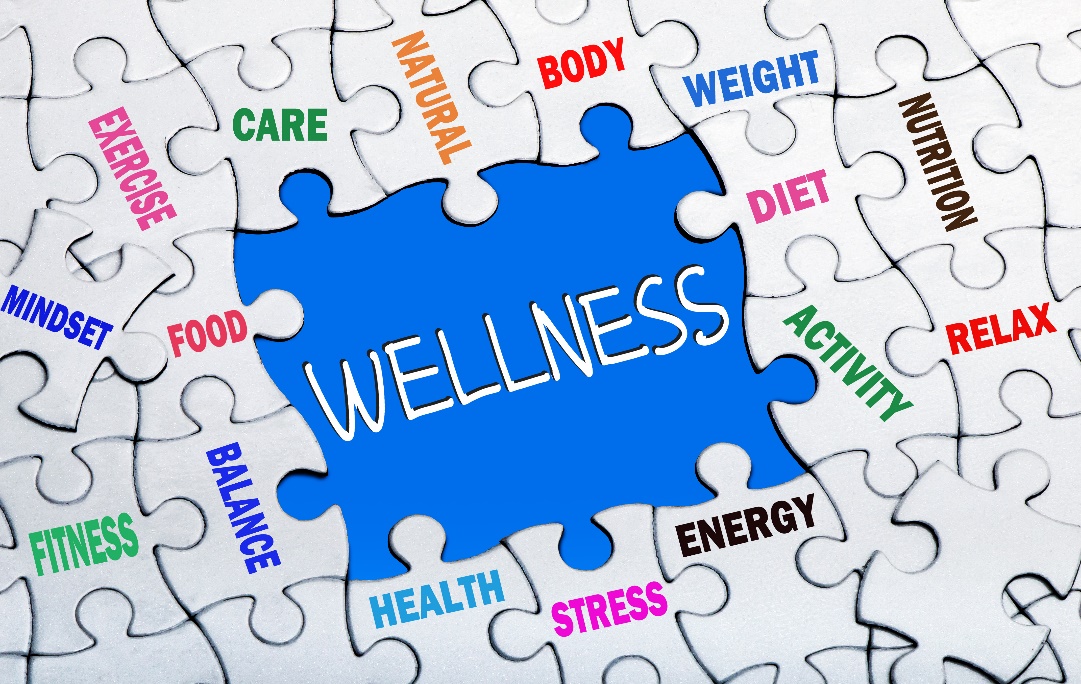 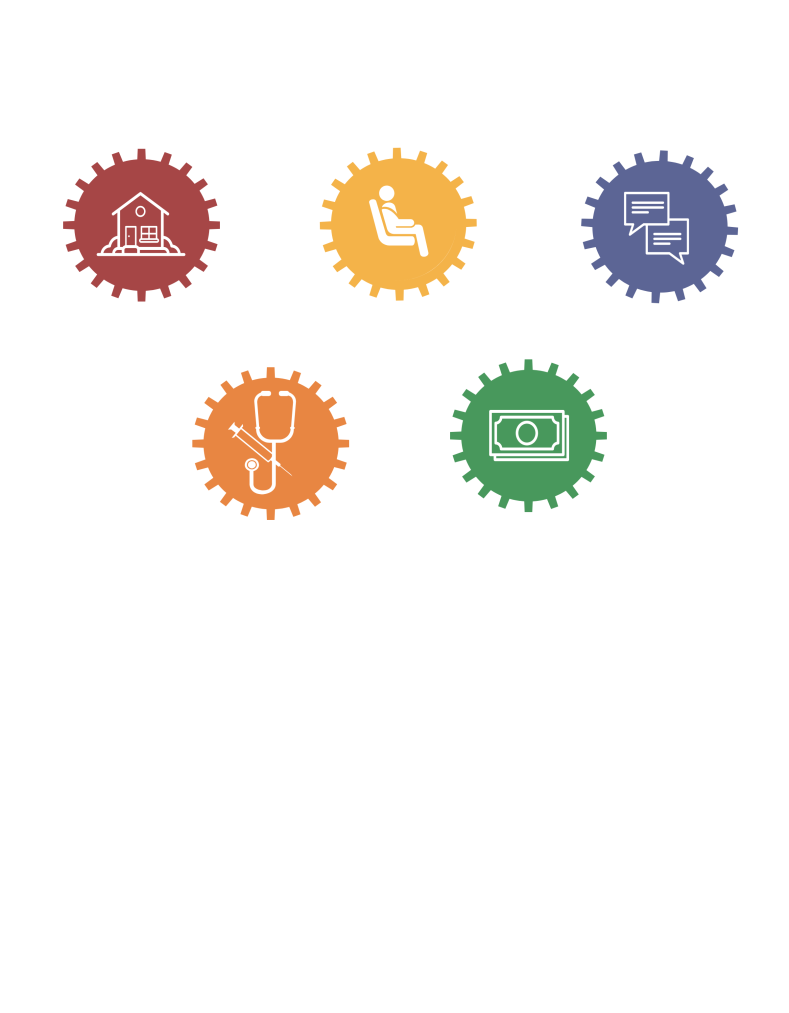 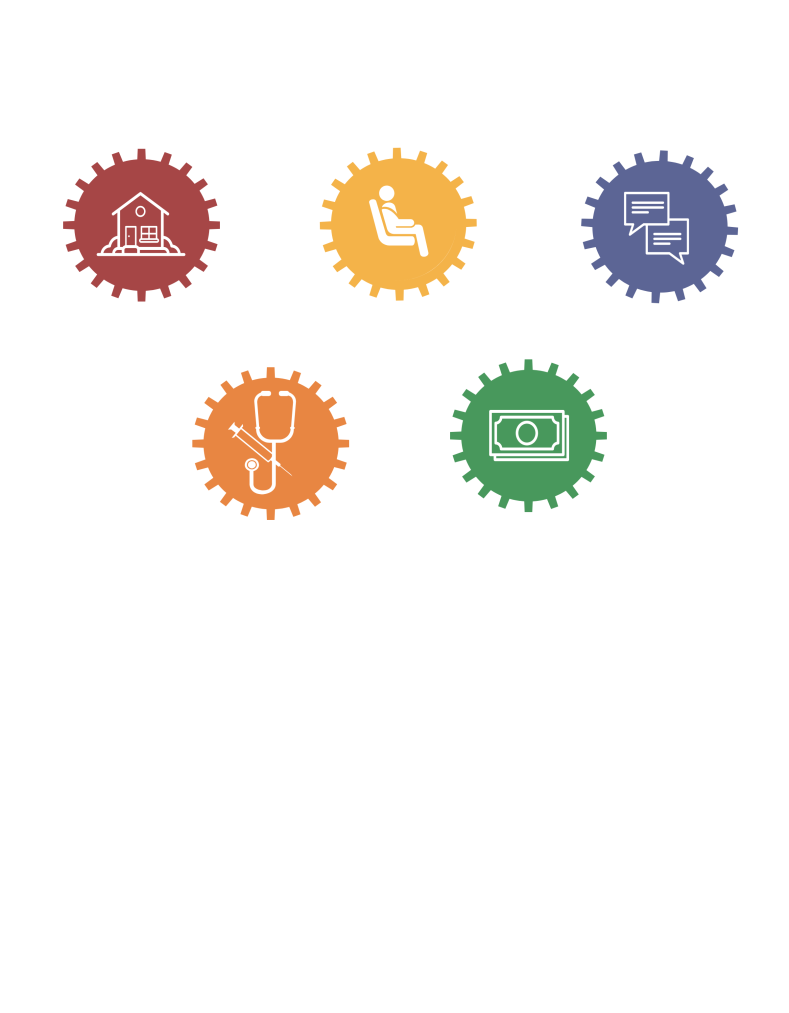 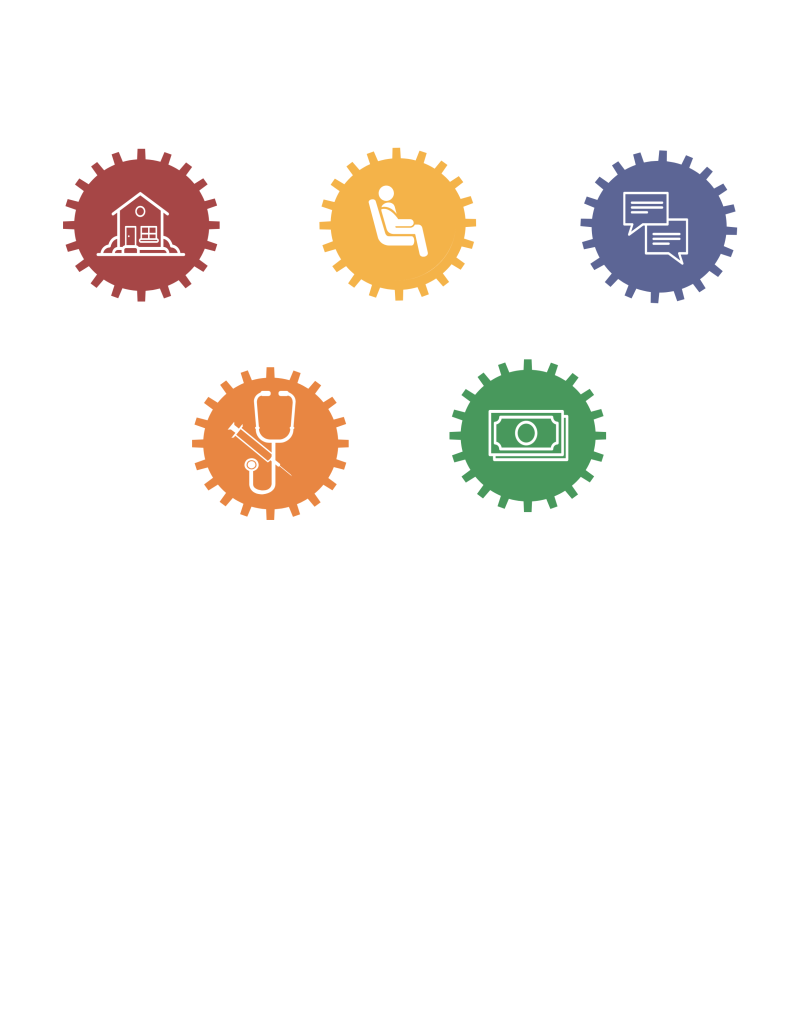 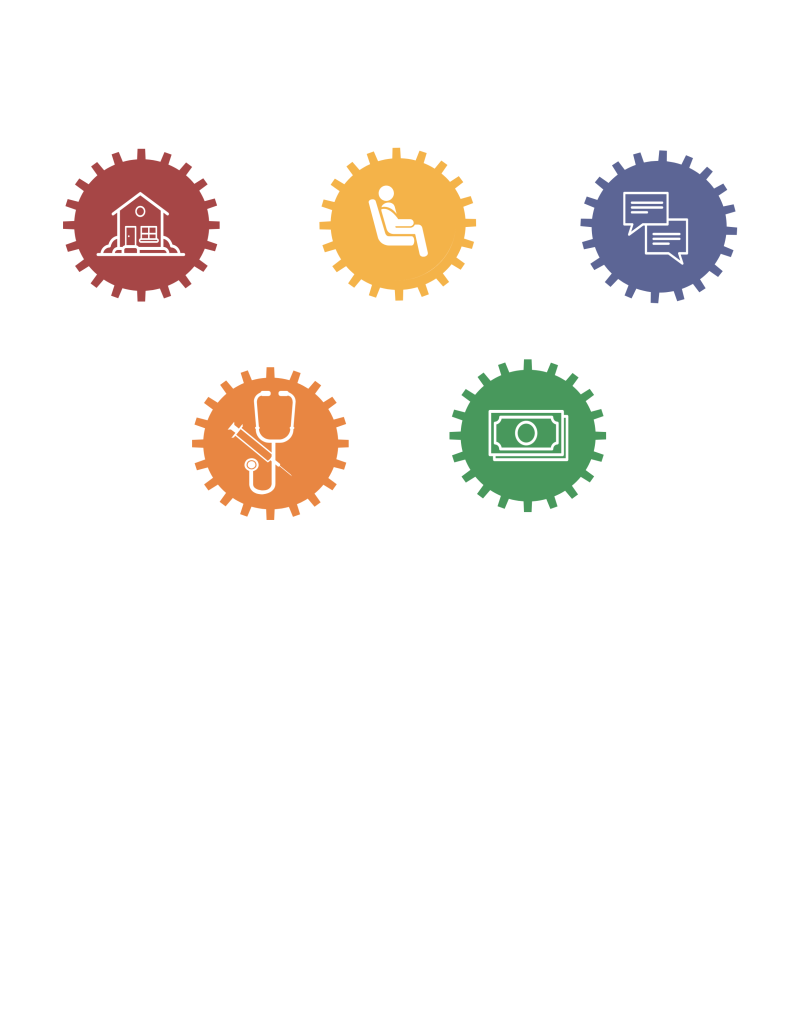 Connection & Growth
[Speaker Notes: Planning for Aging In Place – Key Points on Connection & Growth
#1: SEE THE WHOLE WELLNESS PICTURE 
As you make choices in your life consider these additional dimensions of wellness:
Emotional wellness encompasses optimism, self-esteem, self-acceptance, and the ability to share feelings. It includes the capacity to manage one’s feelings and related behaviors including the realistic assessment of one’s limitations and the ability to cope effectively with stress.
Intellectual wellness refers to keeping your mind active and continuing to learn. Our minds need to be inspired and exercised just like our bodies do.
Spiritual wellness involves possessing a set of guiding beliefs, principles, or values that help give direction to one’s life, providing a sense of meaning and purpose.]
Planning for Aging In Place
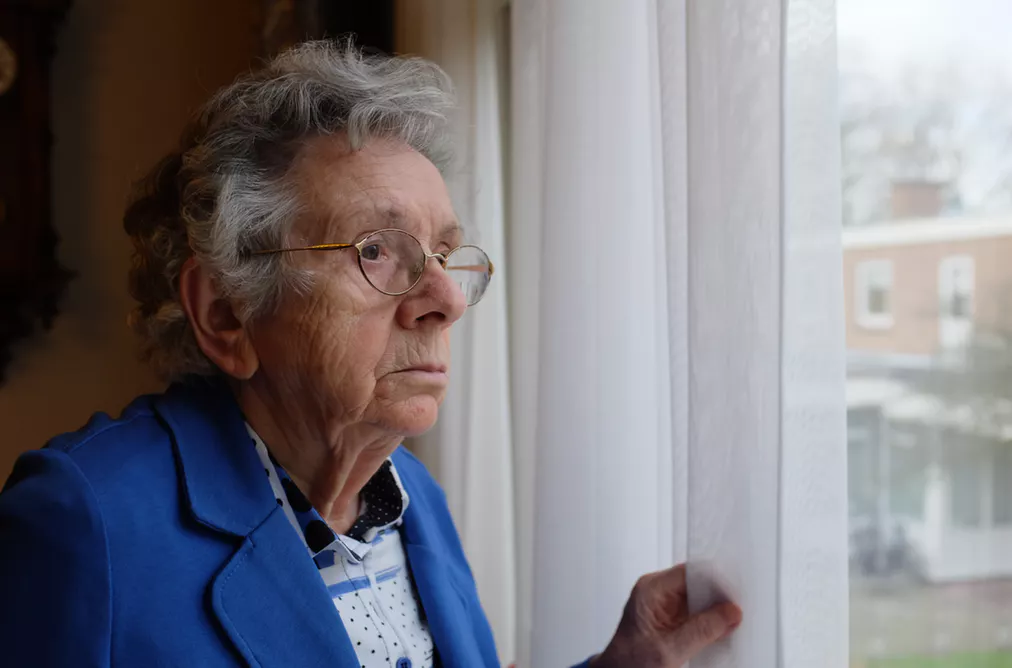 Key Point #2: Be Aware of Risk Factors for Isolation
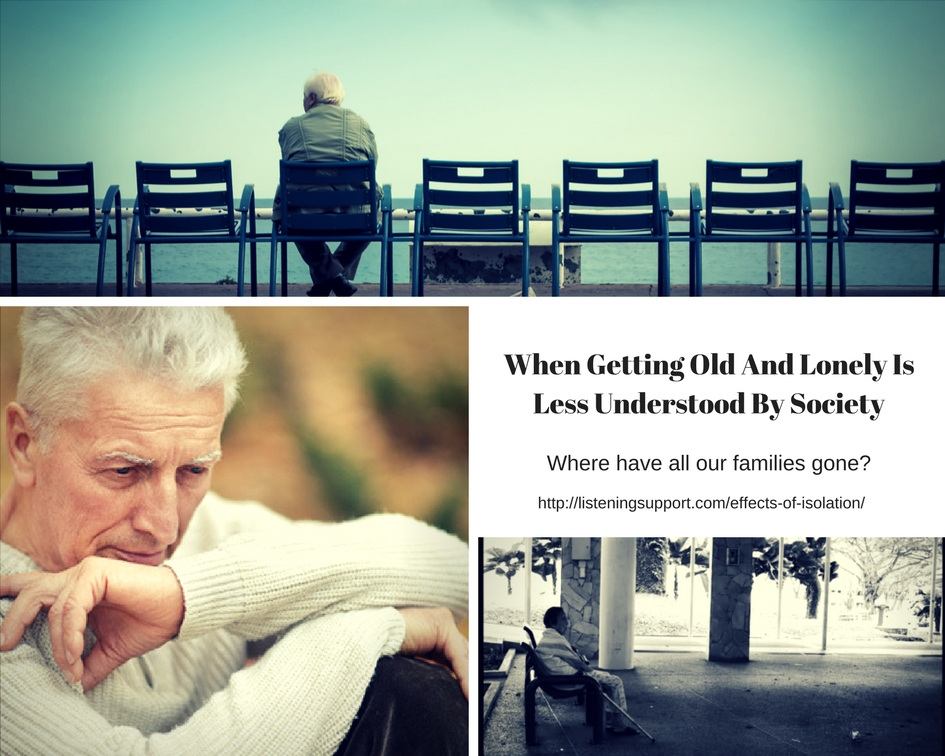 Living alone
Mobility or sensory impairment
Major life transitions or losses
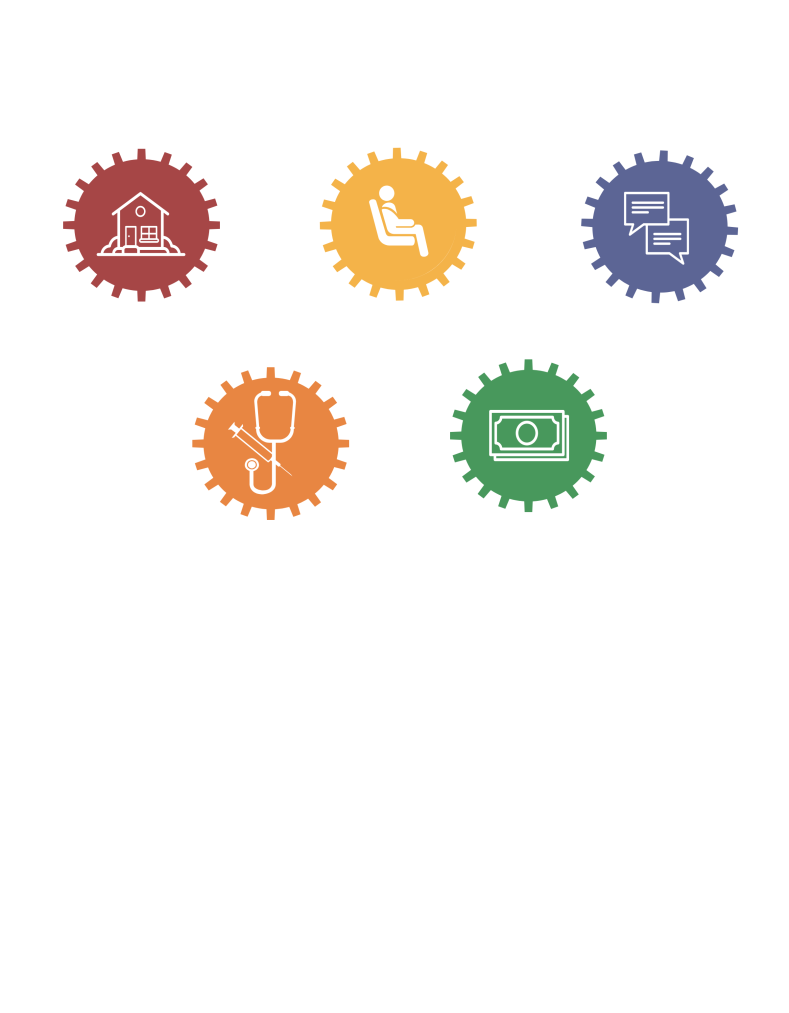 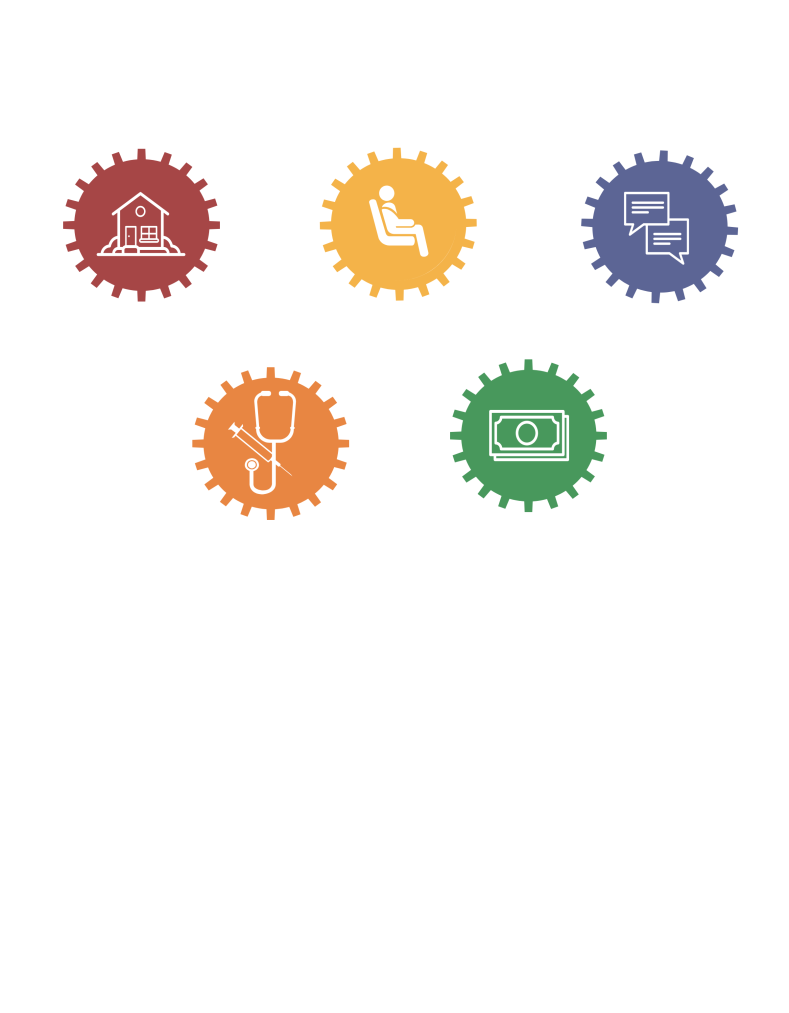 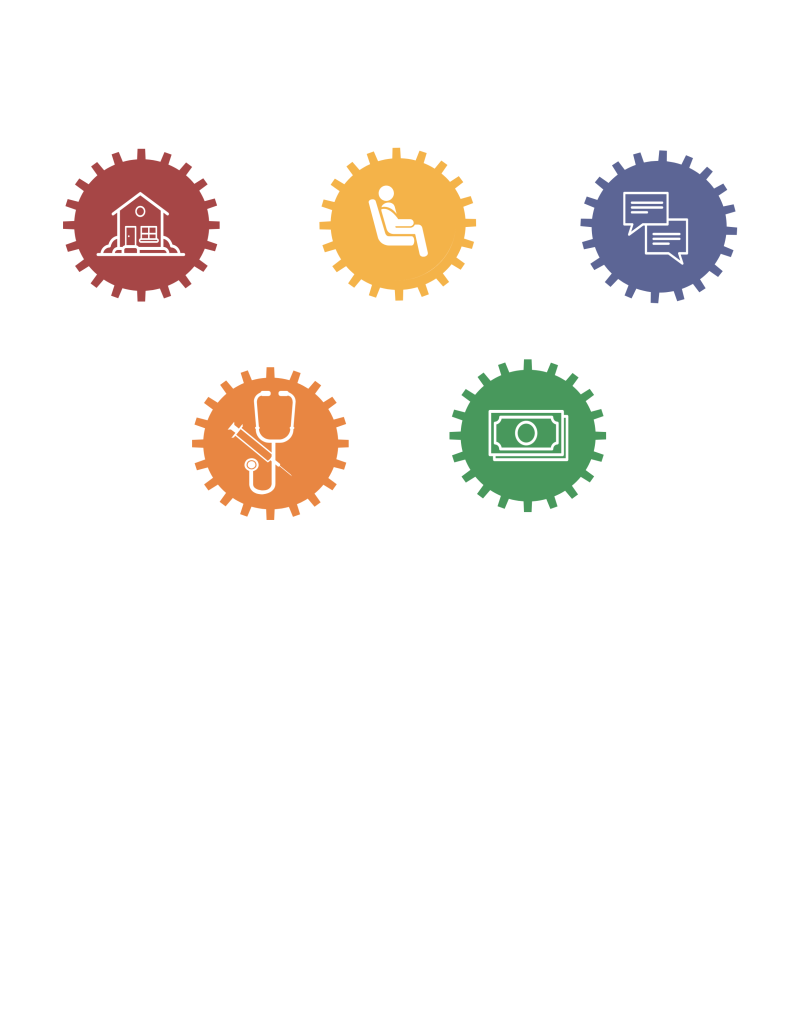 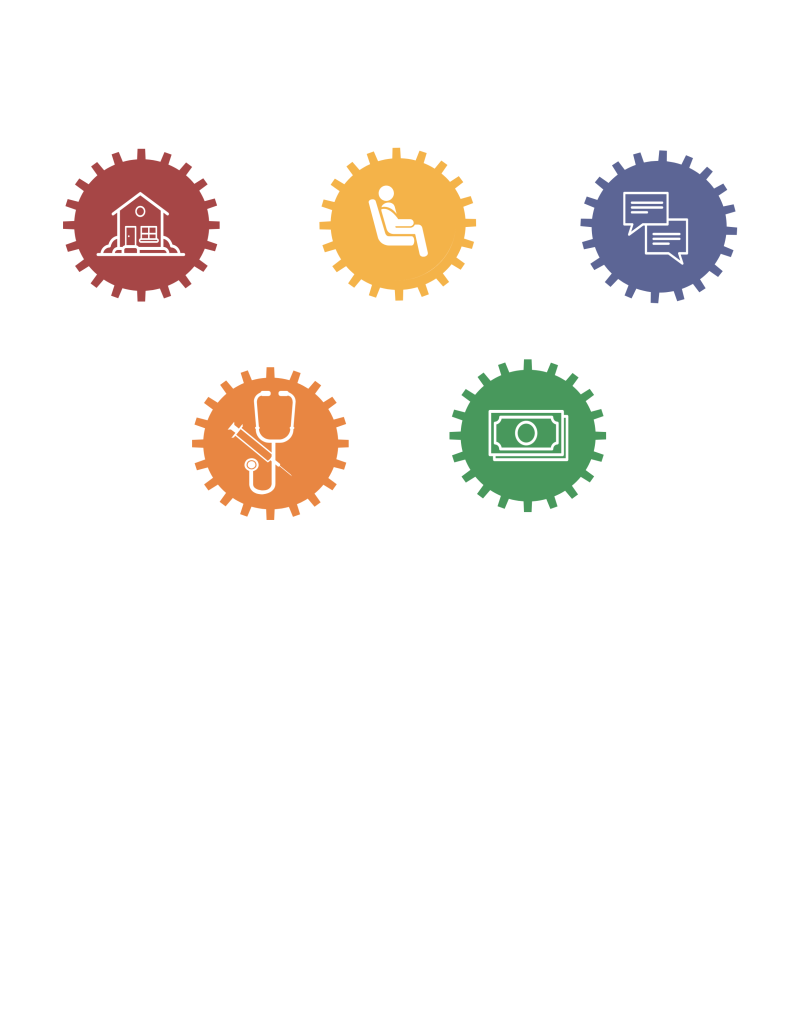 Connection & Growth
[Speaker Notes: Planning for Aging In Place – Key Points on Connection & Growth
#2: BE AWARE OF THE RISK FACTORS FOR SOCIAL ISOLATION 
Social isolation is a significant predictor of poor physical and emotional health outcomes in older adults.  When changes occur in our life, we may not fully realize how they will affect our ability to stay connected to other people. If we are aware of the risk factors for social isolation, we can be pro-active and not slip into an unhealthy pattern. 
 
The three top-ranked risk factors for social isolation are living alone; having a mobility or sensory impairment; or experiencing major life transitions or losses such as divorce, retirement, moving to a new place, or the death of someone close to you. If several risk factors occur simultaneously, the impact can be much greater. 
 
Additional risk factors:
 Psychological or cognitive challenges 
 Low income or limited financial resources
 Being a caregiver for someone with a serious condition
 Living in a rural area
 Unsafe or inaccessible neighborhood 
 Language, racial, ethnic, or sexual orientation barrier]
Planning for Aging In Place
Key Point #3: Build and Diversify your Social Resources
Your Social Network is…

 A Source of Companionship
 A Source of Joy
 A Source of Emotional Support
 A Source of Information
 A Resource for Help
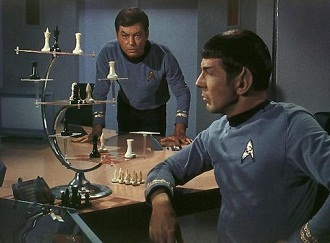 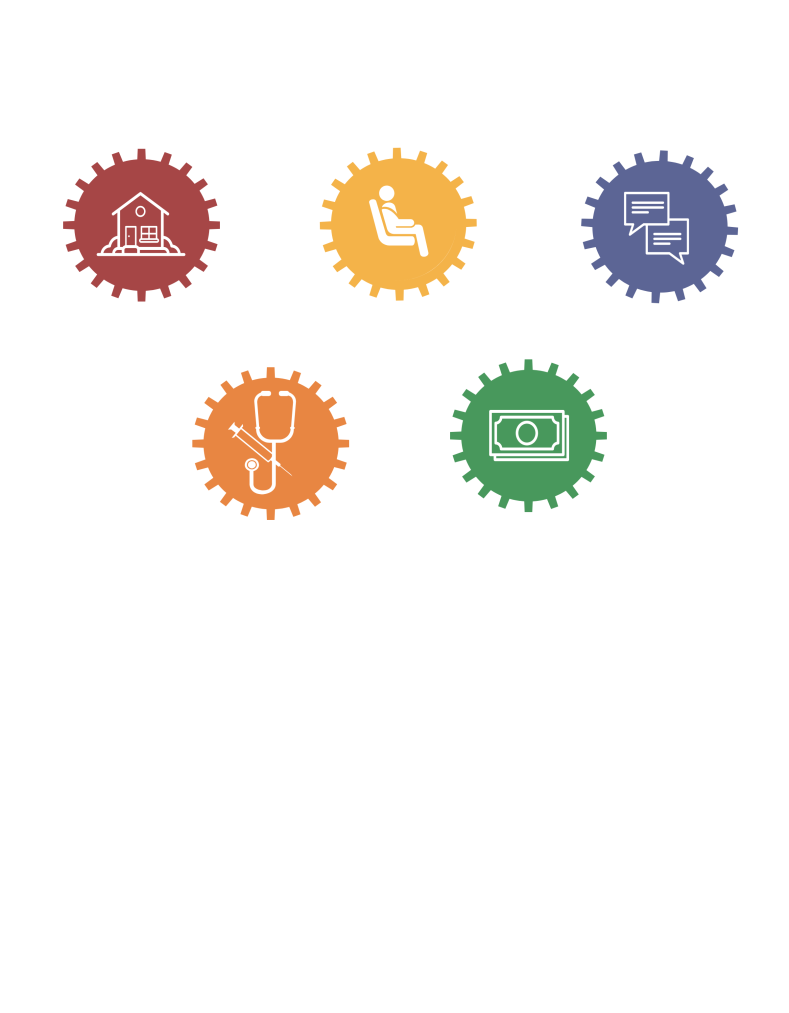 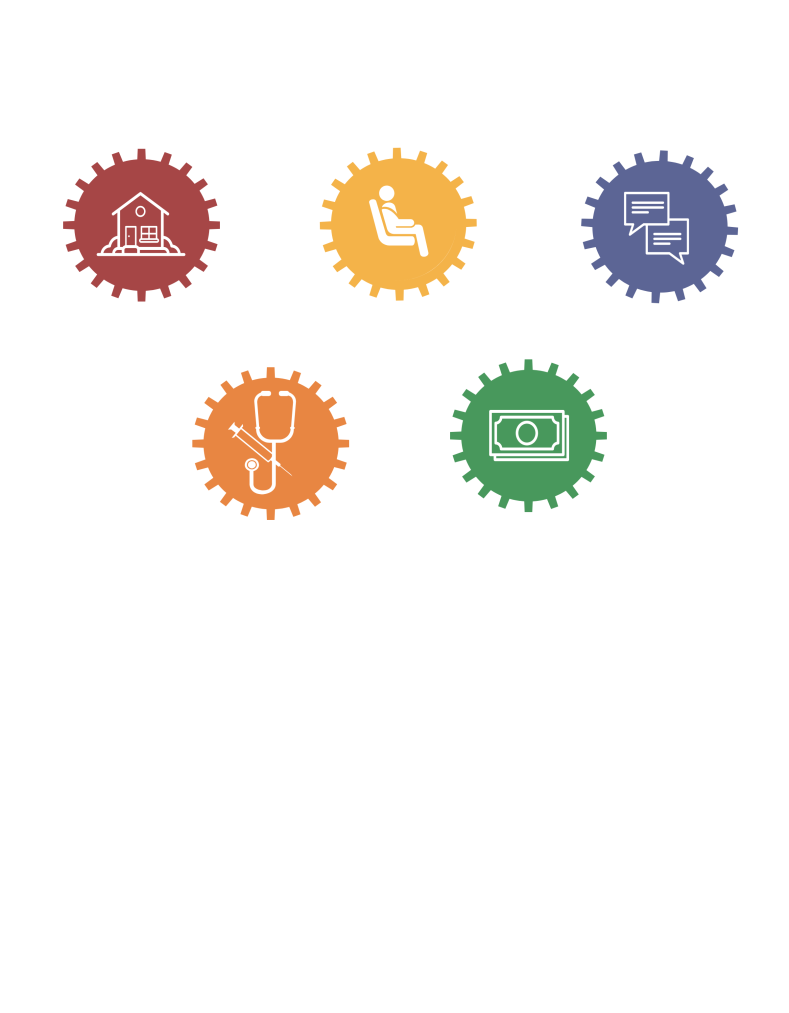 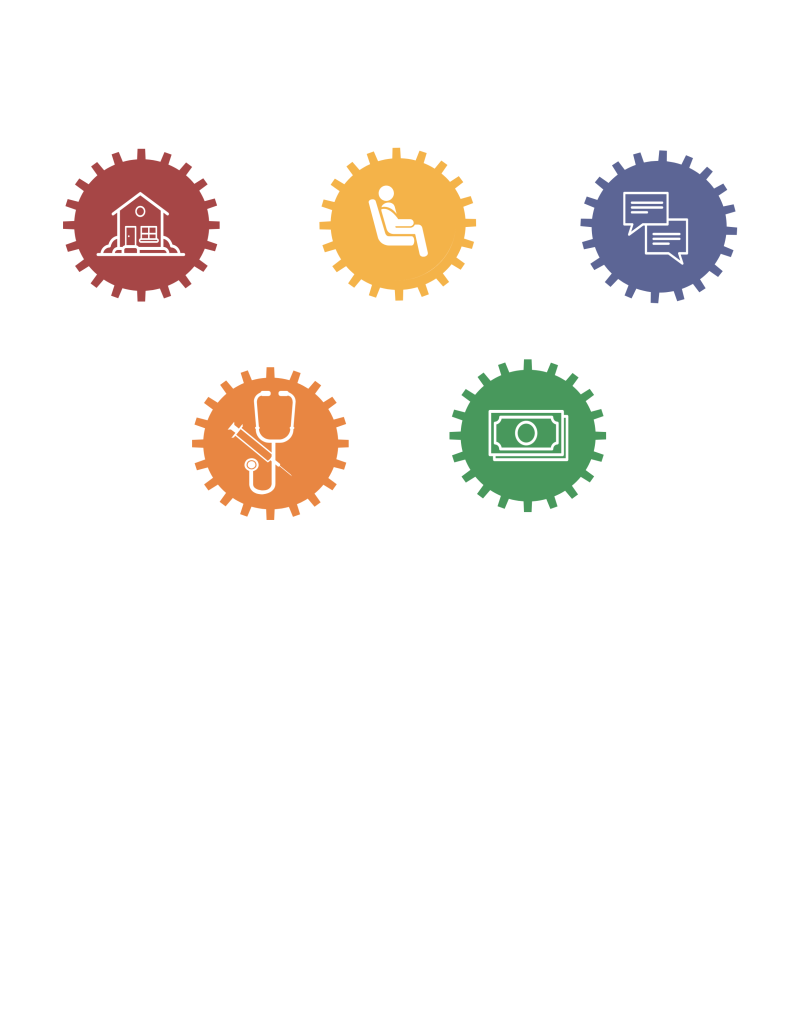 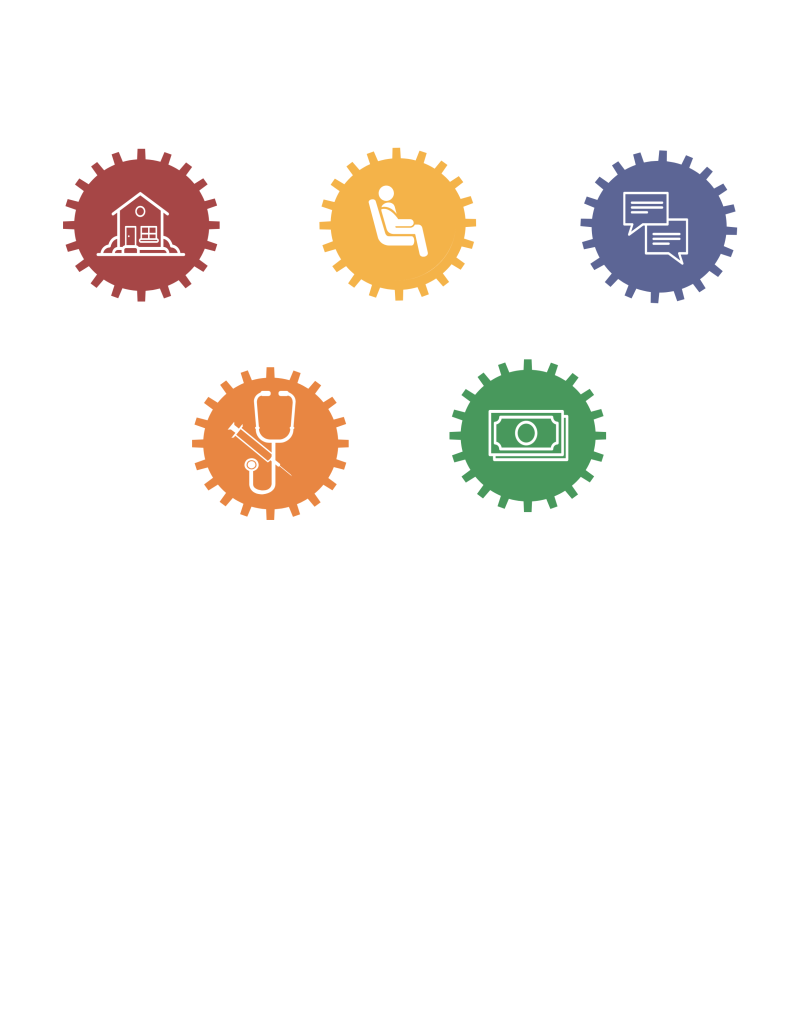 Connection & Growth
[Speaker Notes: Planning for Aging In Place – Key Points on Connection & Growth
#3: BUILD AND DIVERSITY YOUR SOCIAL RESOURCES
Think about all the ways your social connections are beneficial to your life. Your social network is a source of emotional support, a source of information, and a source of help. It is never too late to work on improving your social wellness: you can work on strengthening the relationships you have and build new ones.]
Planning for Aging In Place
Key Point #1:  See the whole wellness picture.
Key Point #2:  Be aware of the risk factors for social isolation.
Key Point #3:  Build and diversify your social resources.
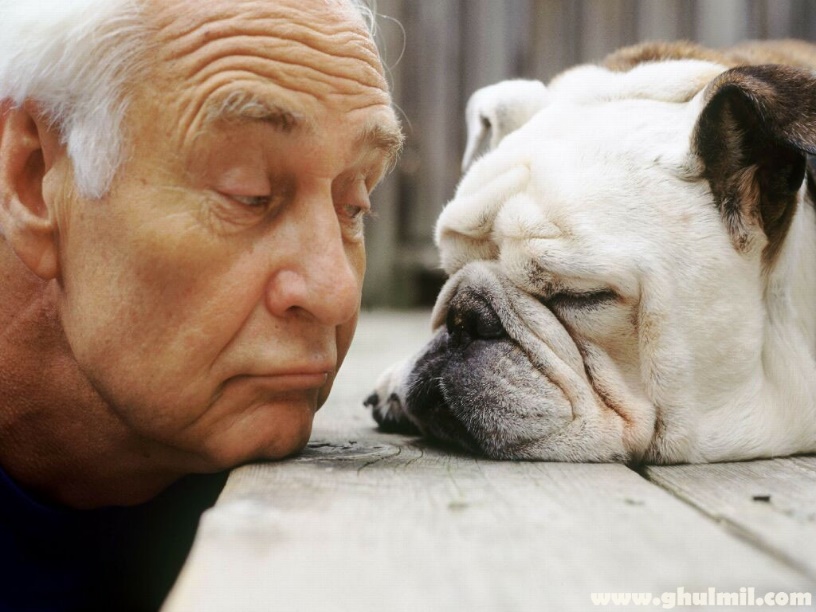 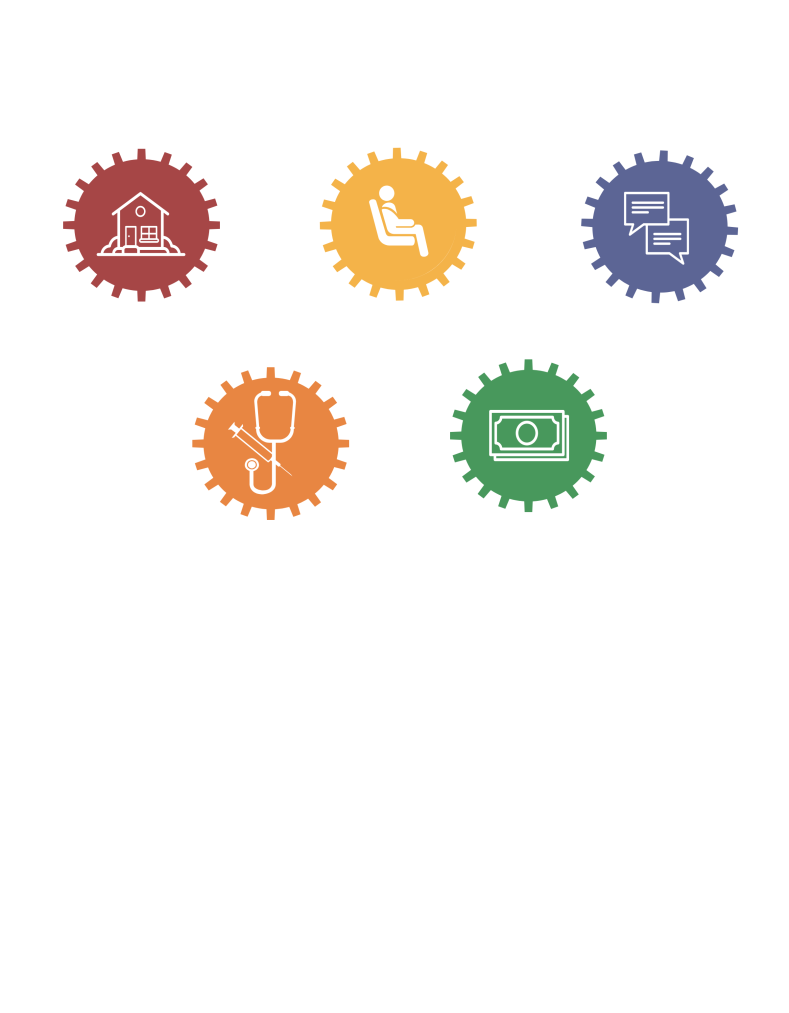 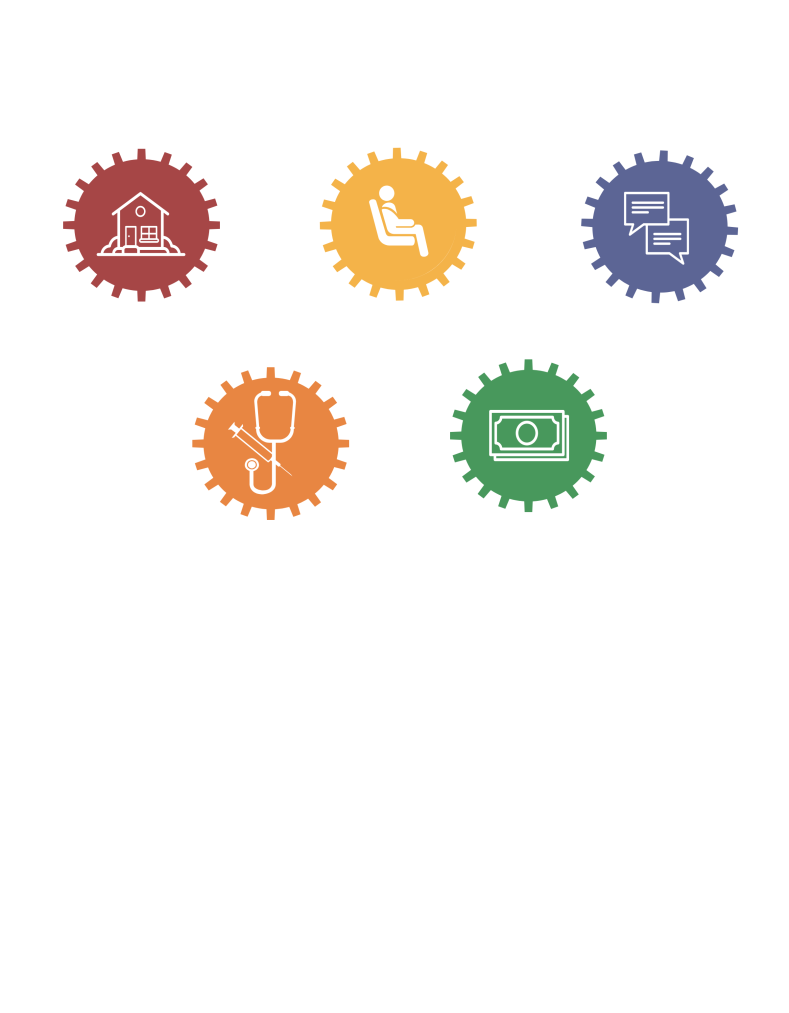 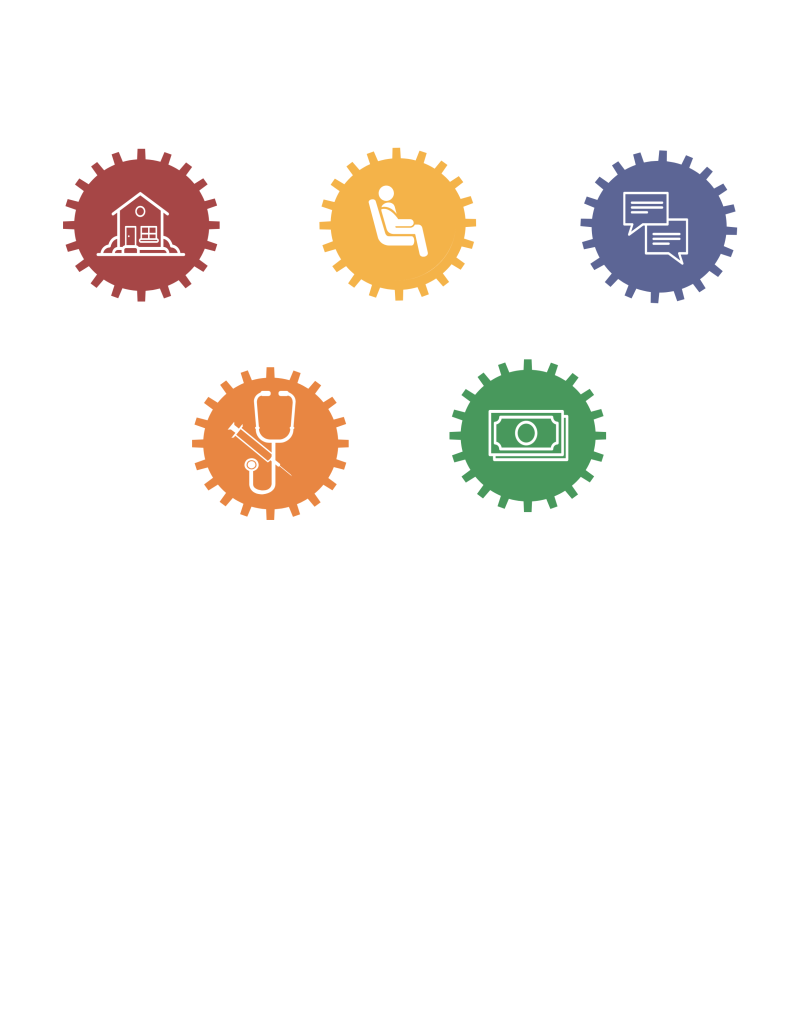 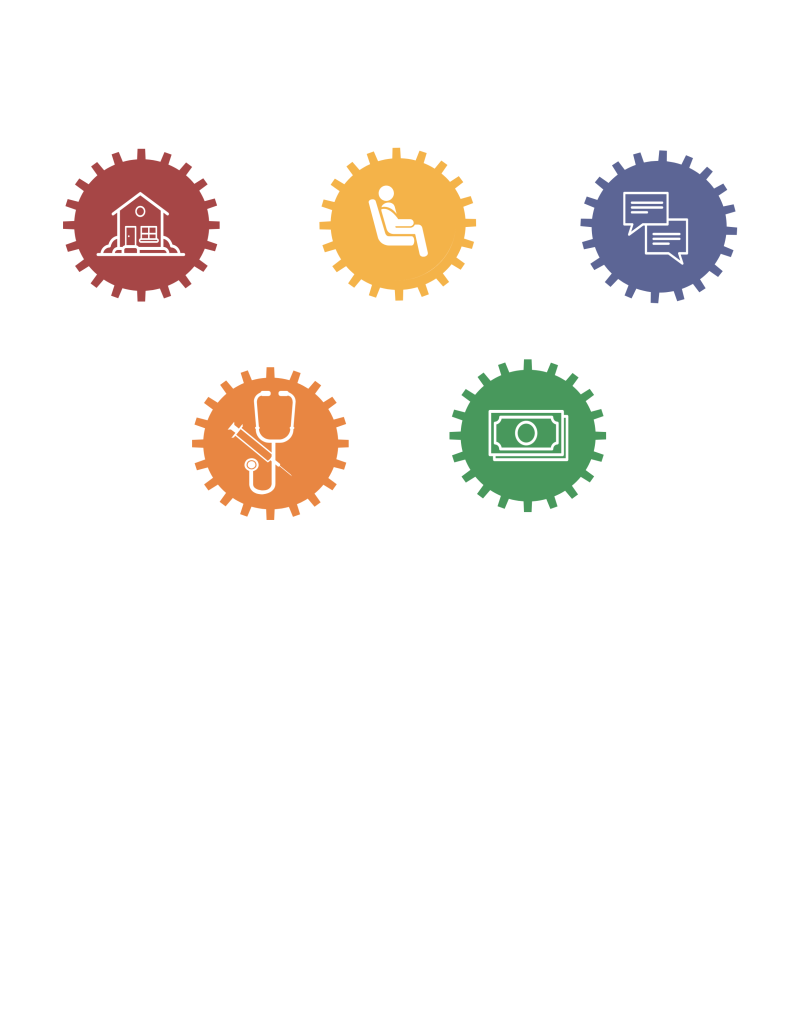 Connection & Growth
[Speaker Notes: Planning for Aging In Place – Key Points on Connection & Growth

Workbook time!]
Closing Thoughts
Next Steps
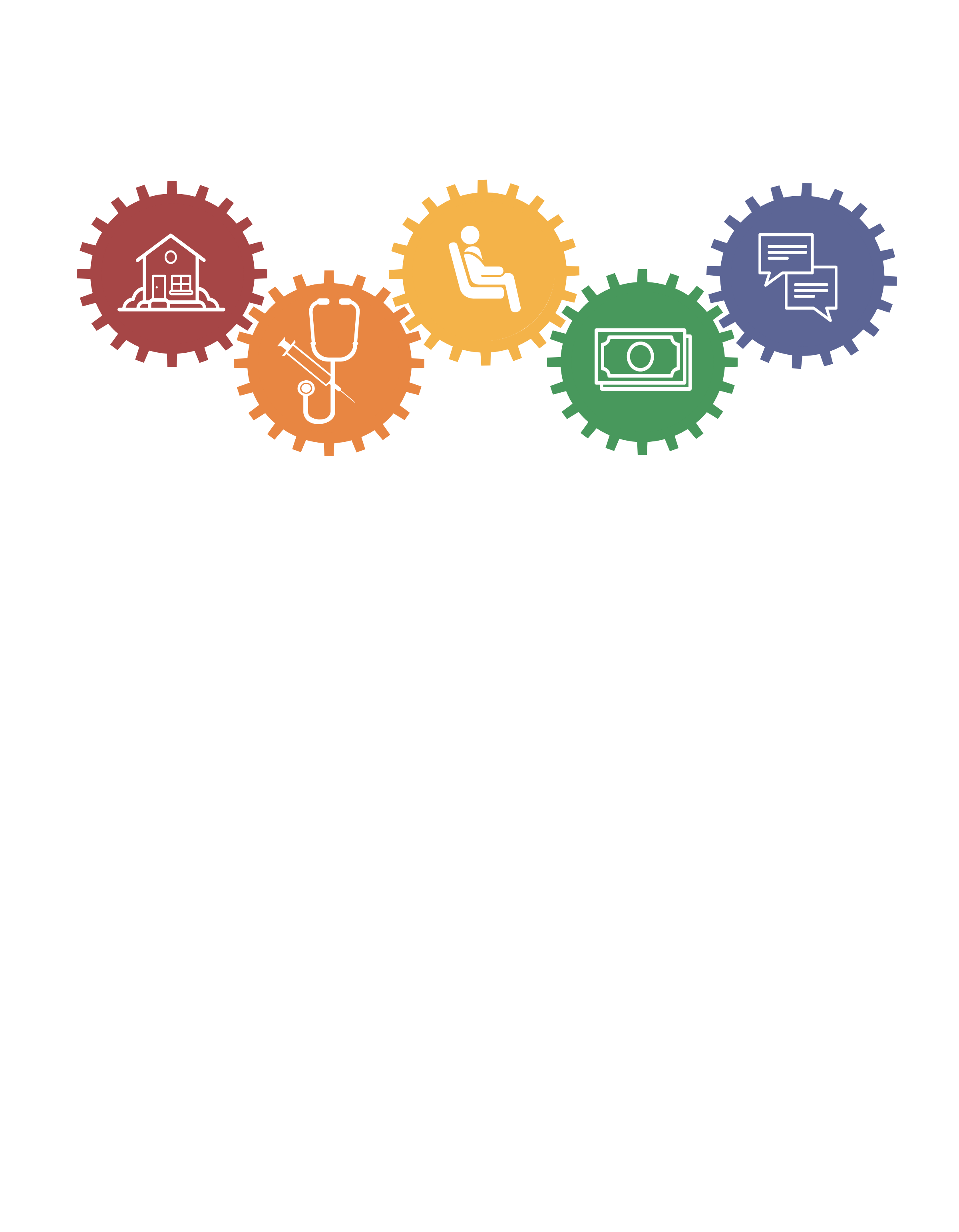 [Speaker Notes: Introduce yourself and have your participants introduce themselves in their groups
Optional: you may want to use this time to do a short icebreaker activity
Housekeeping: let folks know where the restrooms are and anything else they might need to know about the space
Three agenda options follow – short, medium, and long.  Hide the ones you won’t be using.]
Planning for Aging In Place
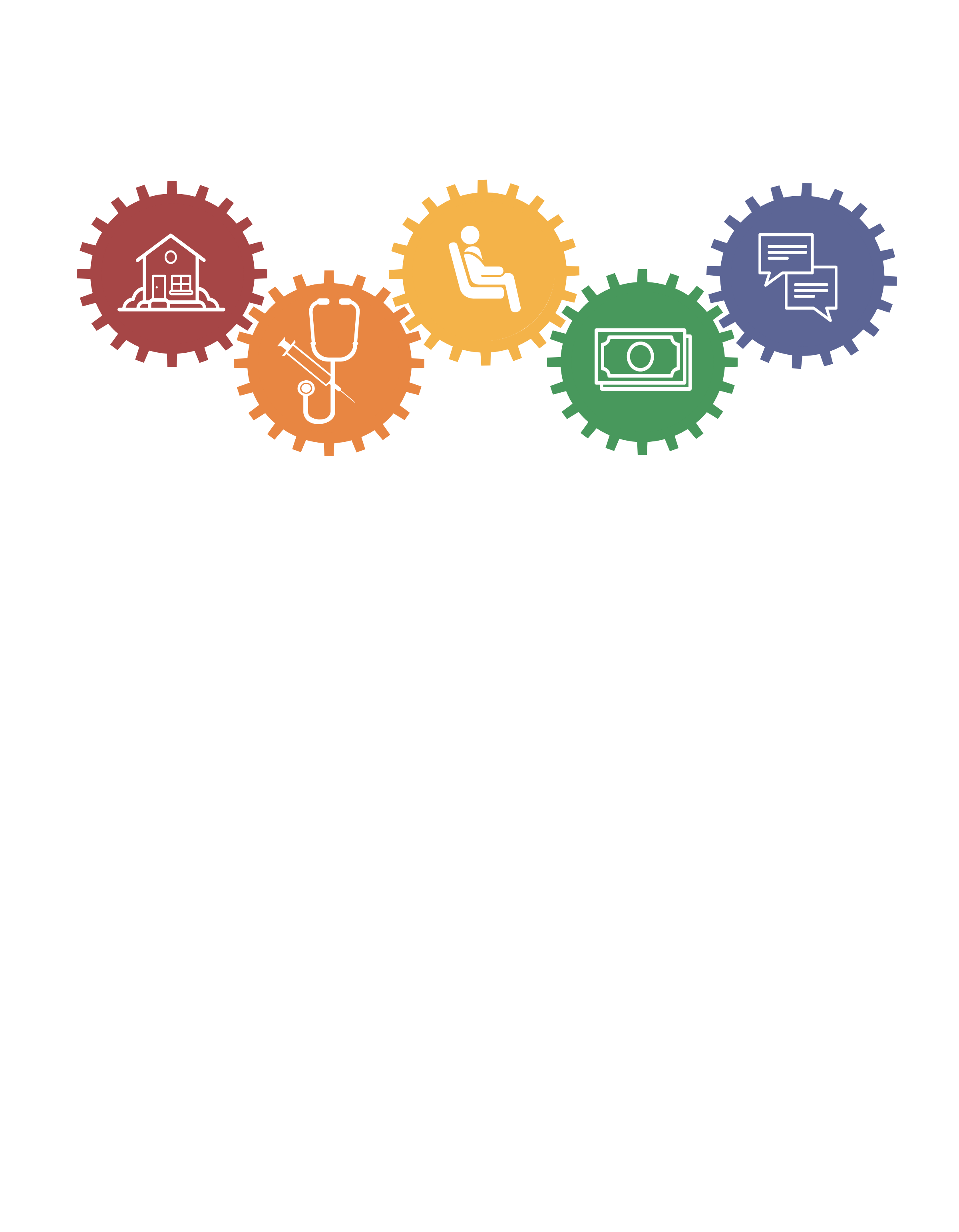 Your Home, Your Community, Your Choice